2-655
Promote Your App in Search ResultsBoost your app’s discoverability and engagement with Bing App Linking
Evan Lew (Principal Program Manager, Bing)
Eric Aleshire (Software Development Engineer, Windows Phone)
Agenda
Industry context
What is app linking?
How do I implement it?
Example
Industry Context – Opportunity
Percentage of time spent on mobile devices
Mobile web
2 hrs 41 mins
Apps
Flurry Analytics, April 2014
Industry Context – Challenges
Nearly 2/3 of iOS appsget no downloads. (AdEven)
App Discoverability
66% of app users don’t open an app more than 10 times in total.  (Localytics)
App Engagement
Industry Context – Web Discoverability
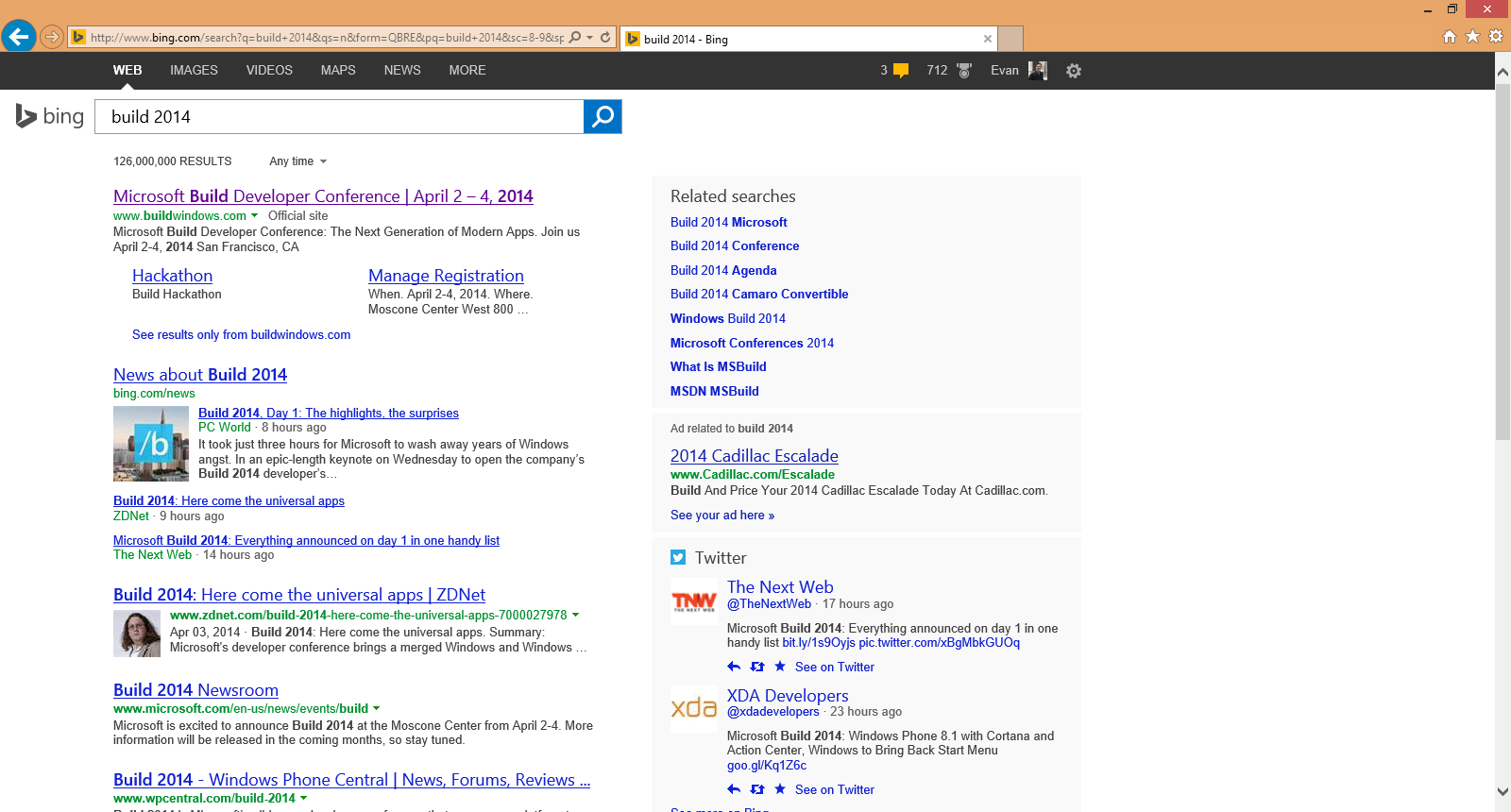 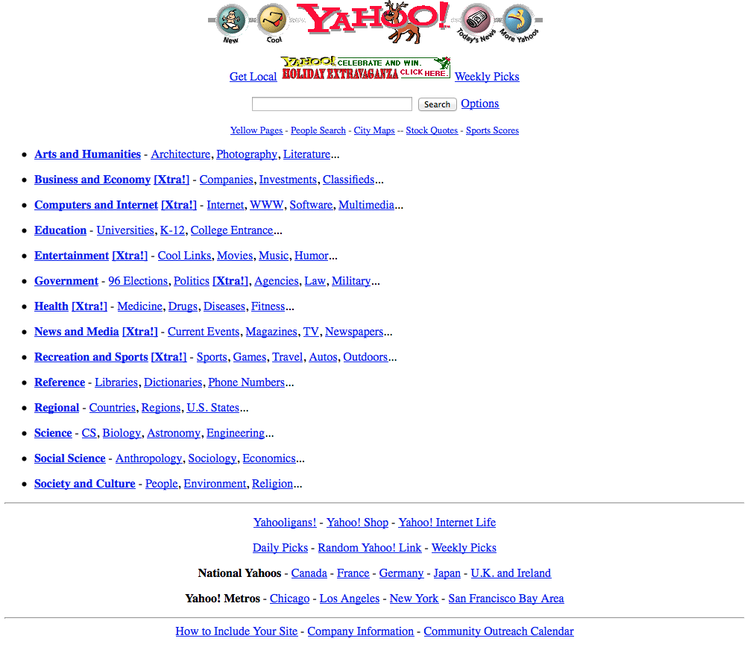 Industry Context
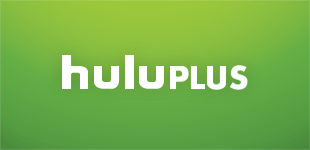 hulu
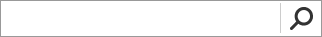 ?
watch modern family
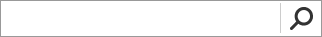 Industry Context
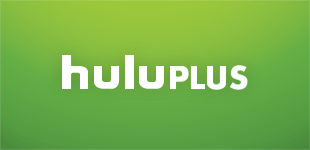 hulu
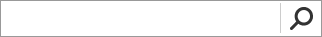 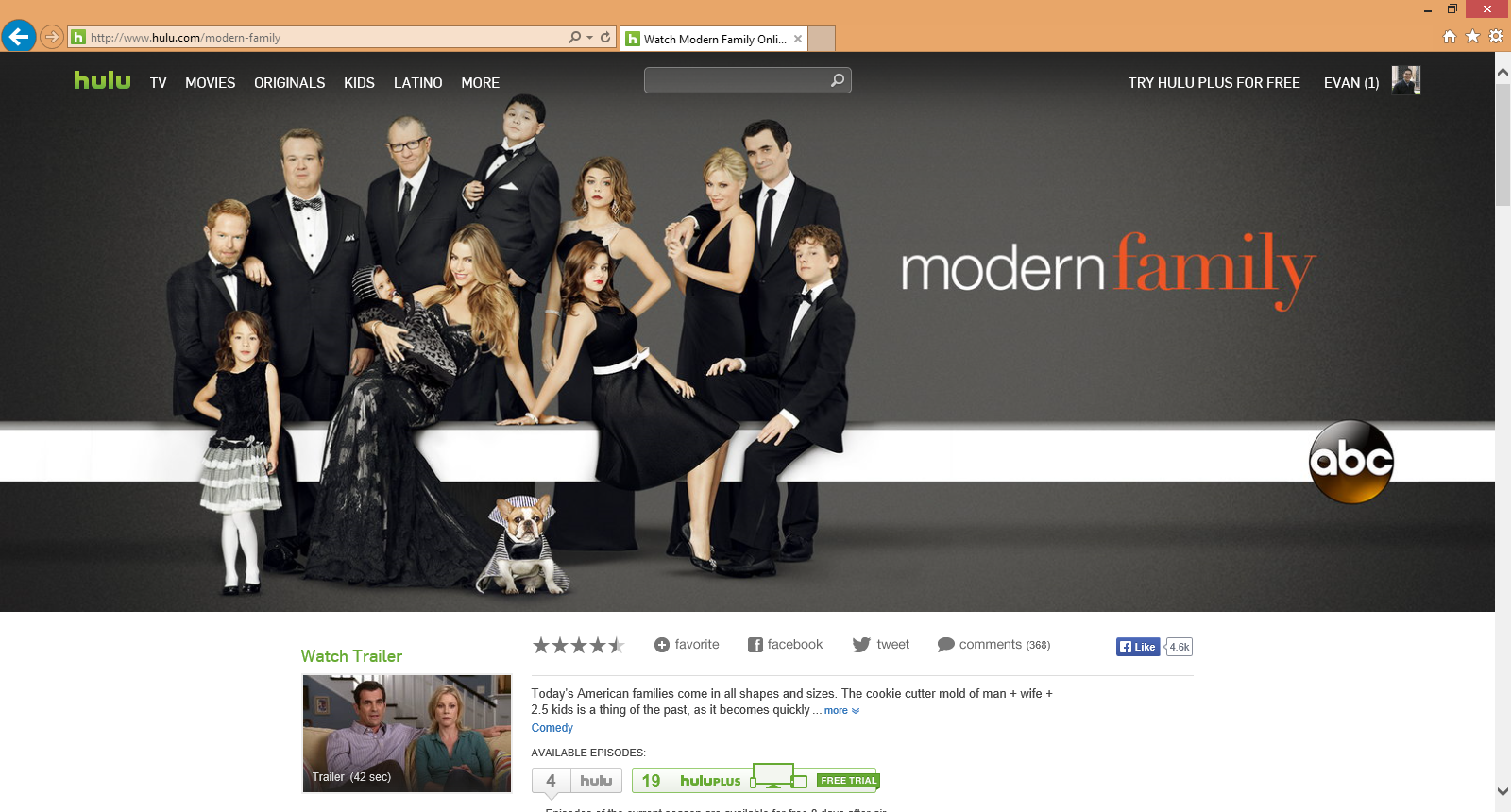 watch modern family
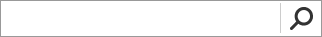 www.hulu.com/modern-family
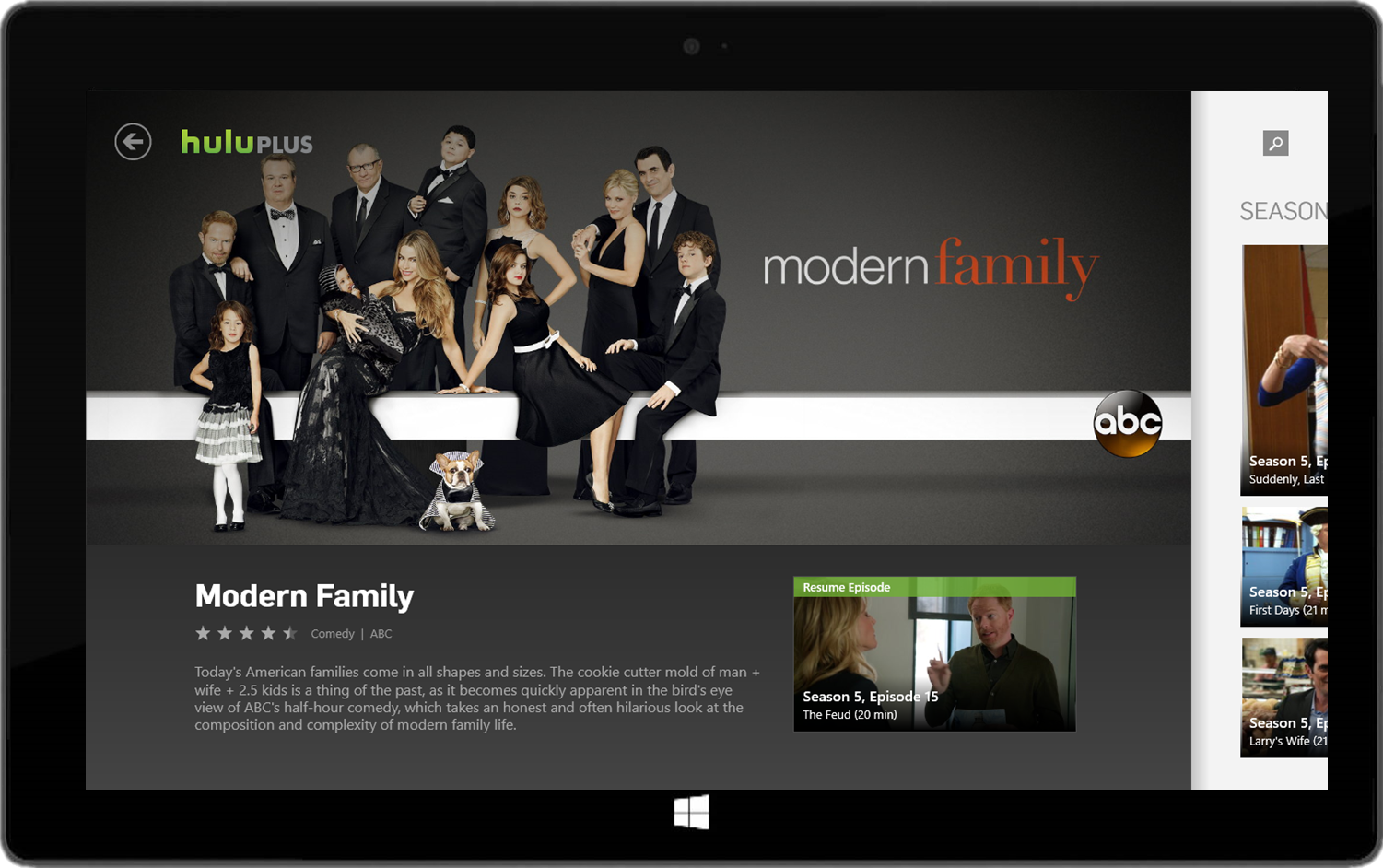 Demo
Bing App Linking
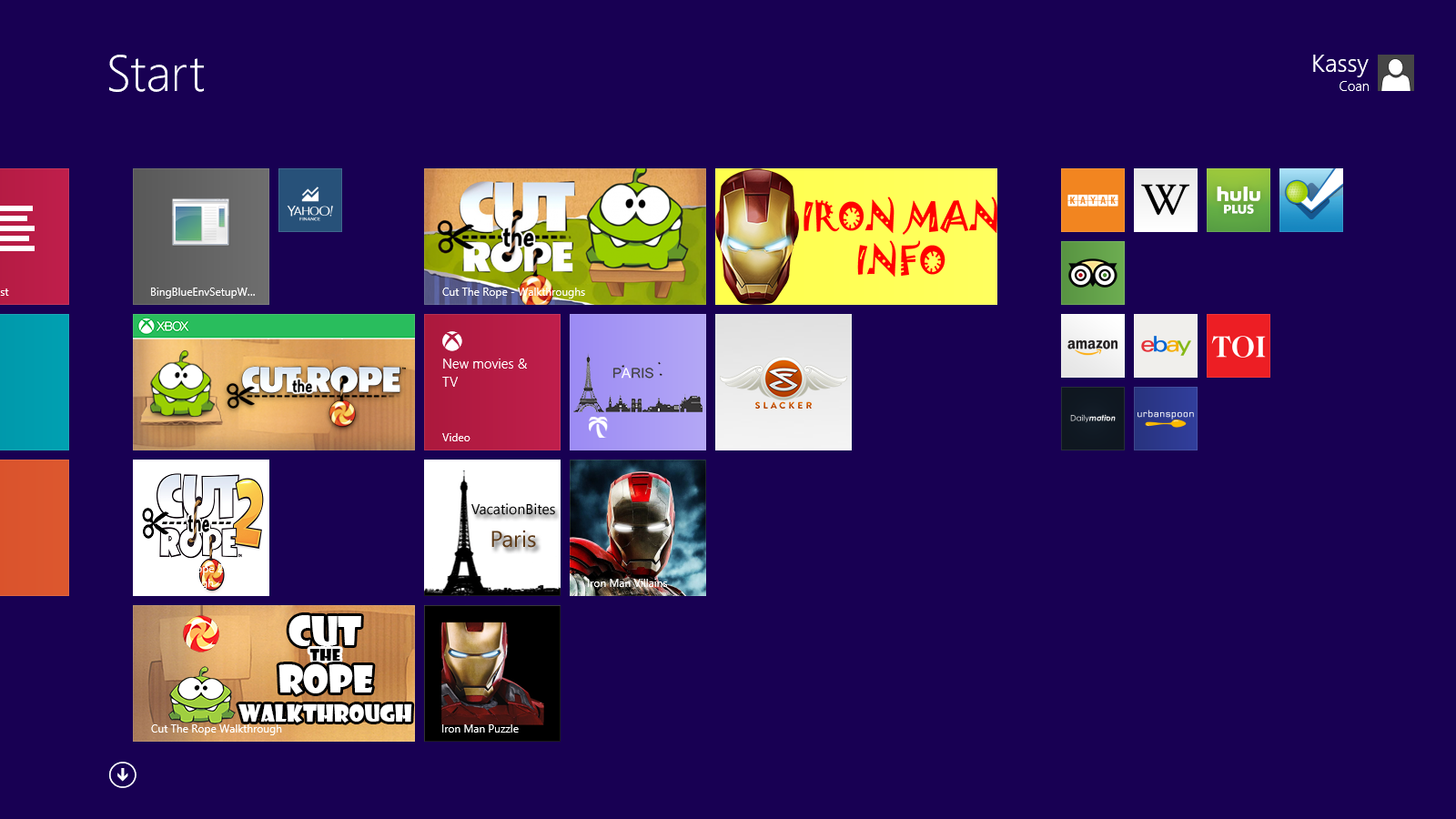 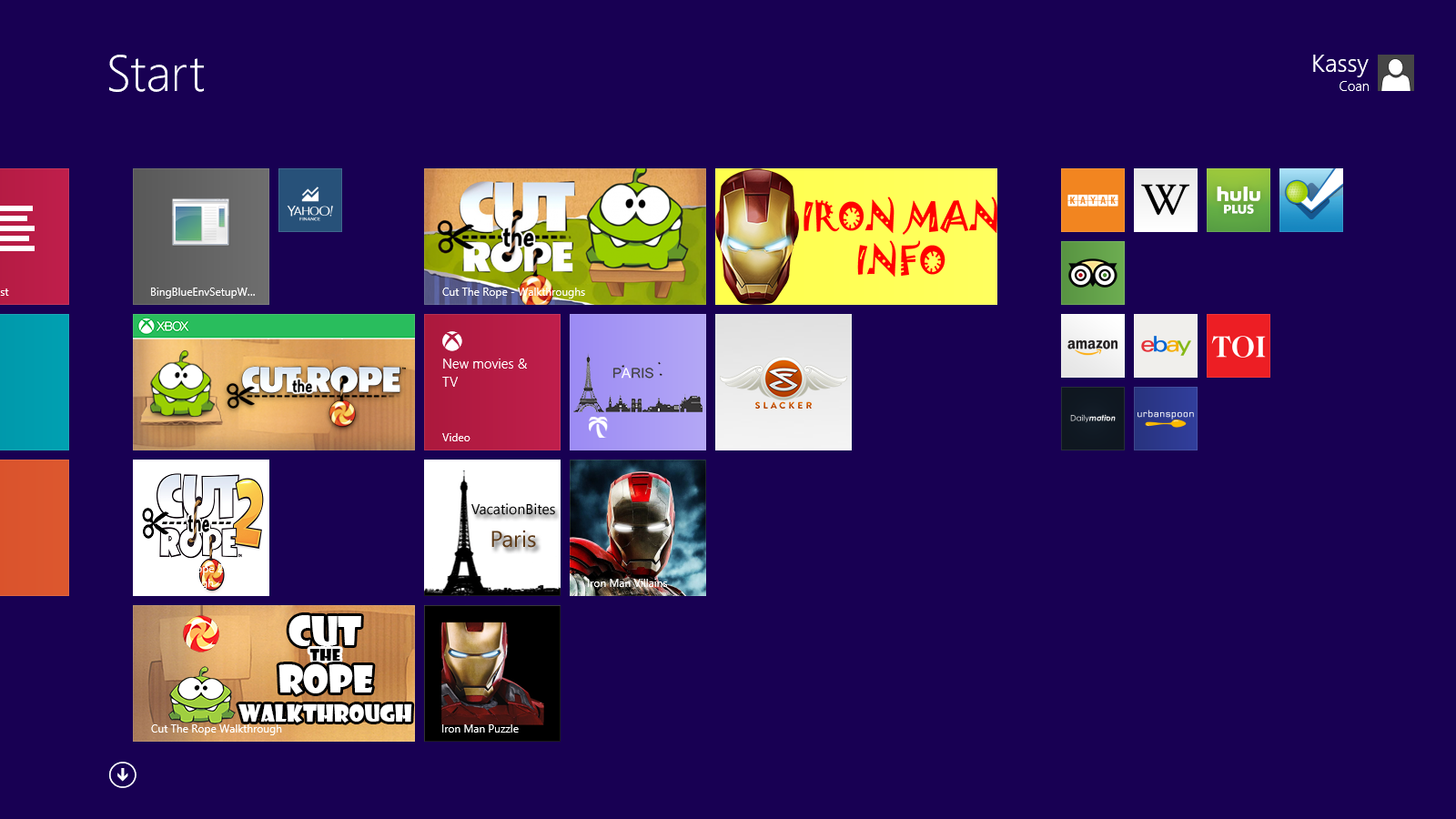 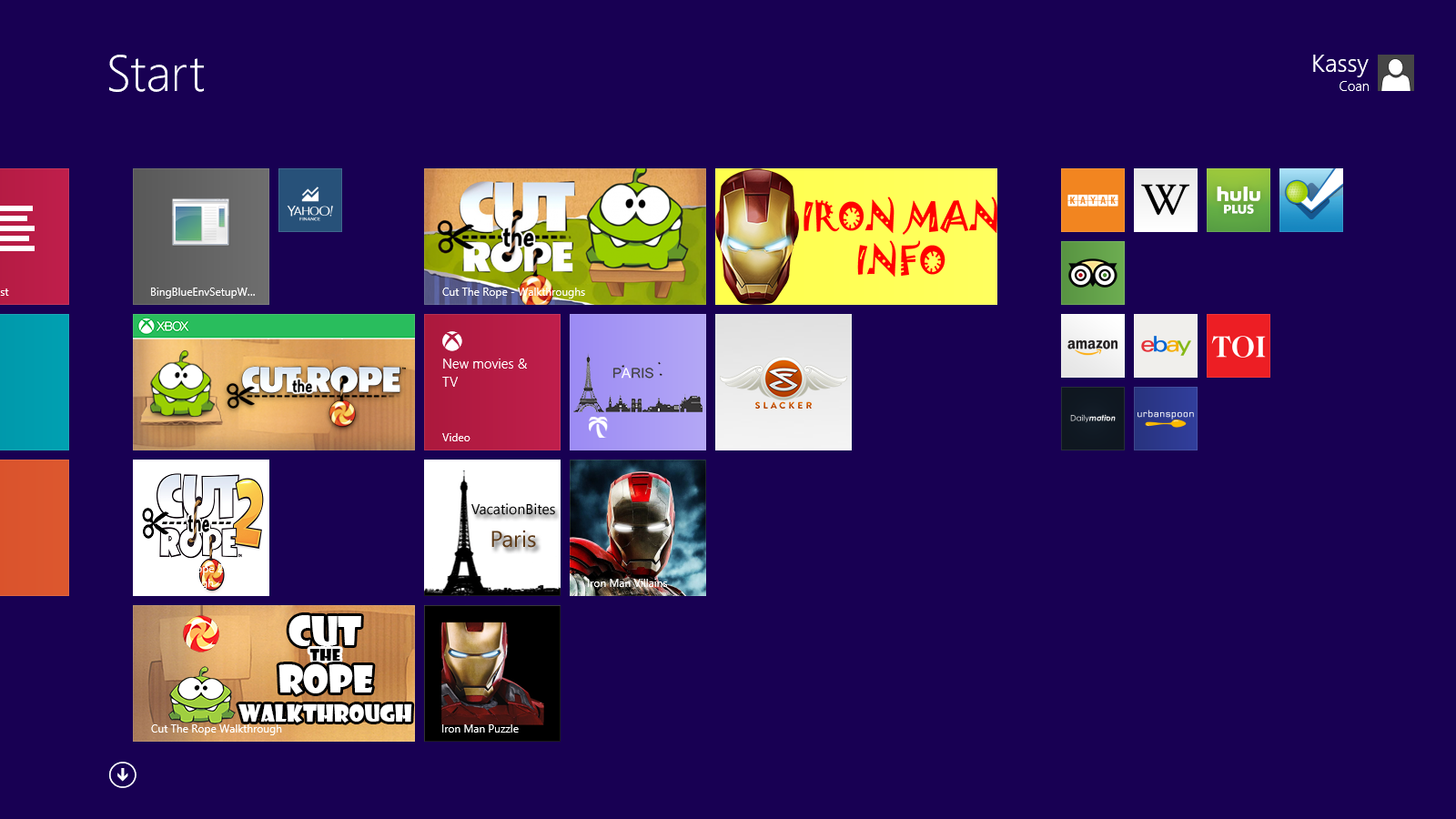 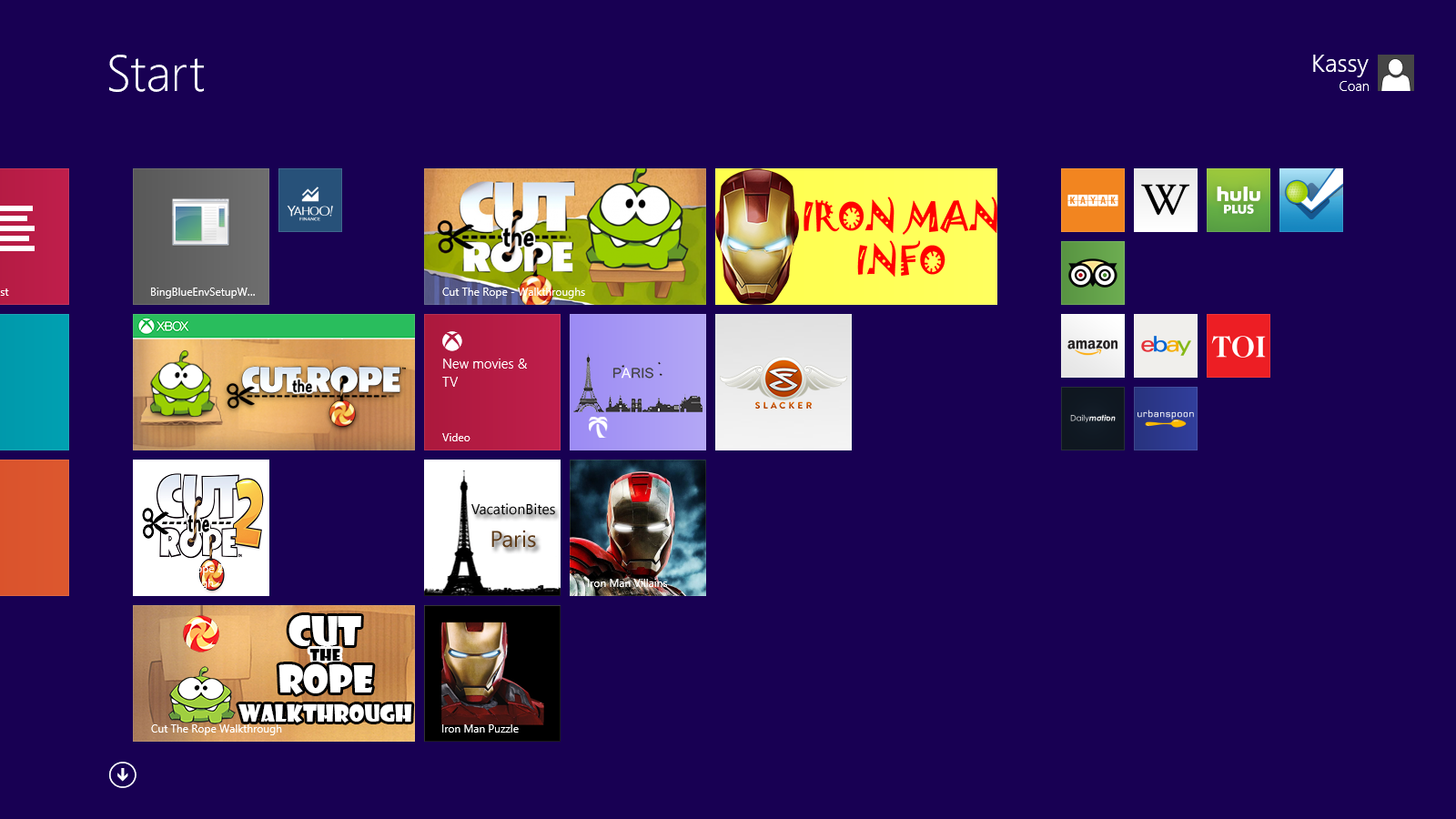 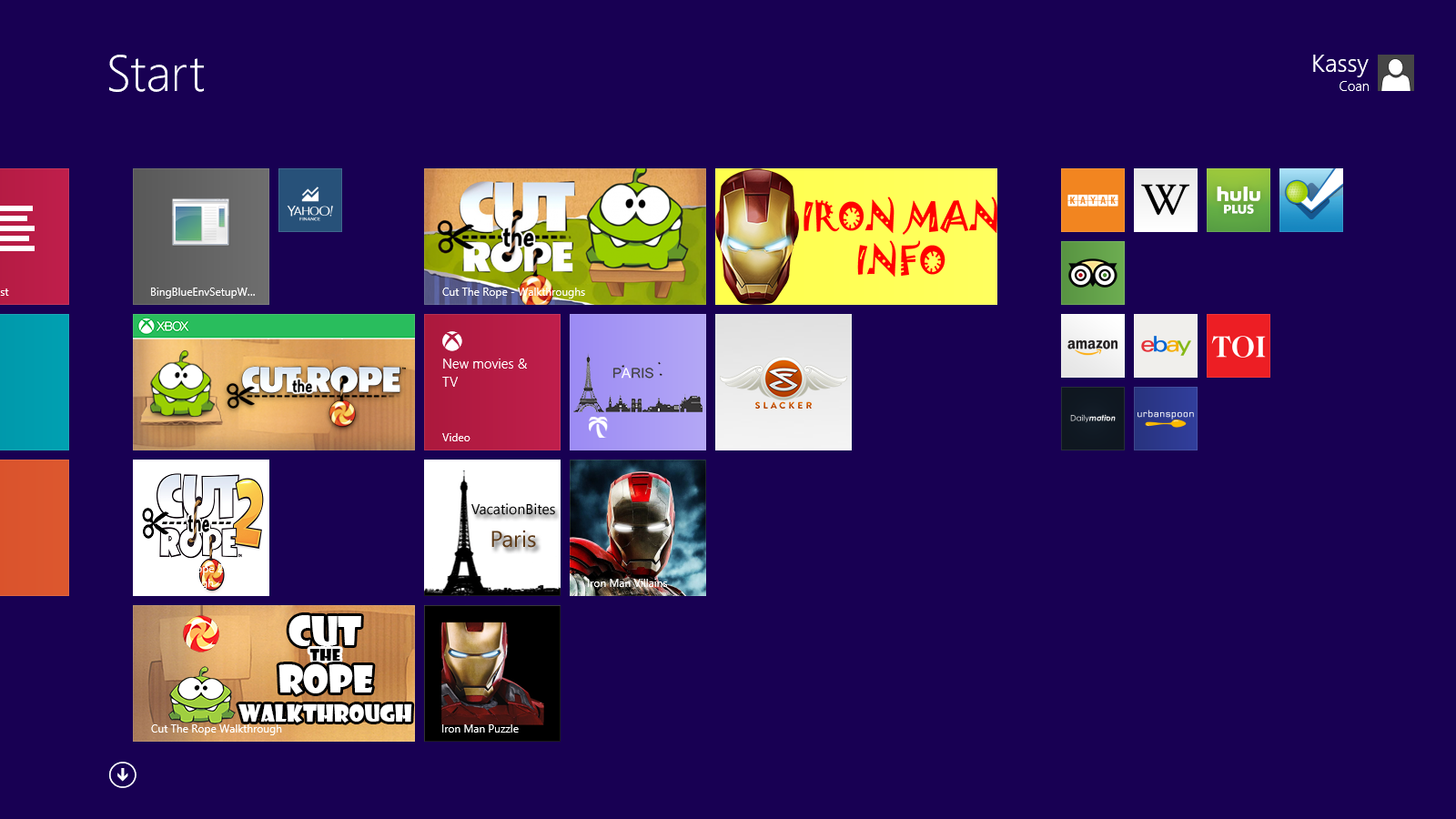 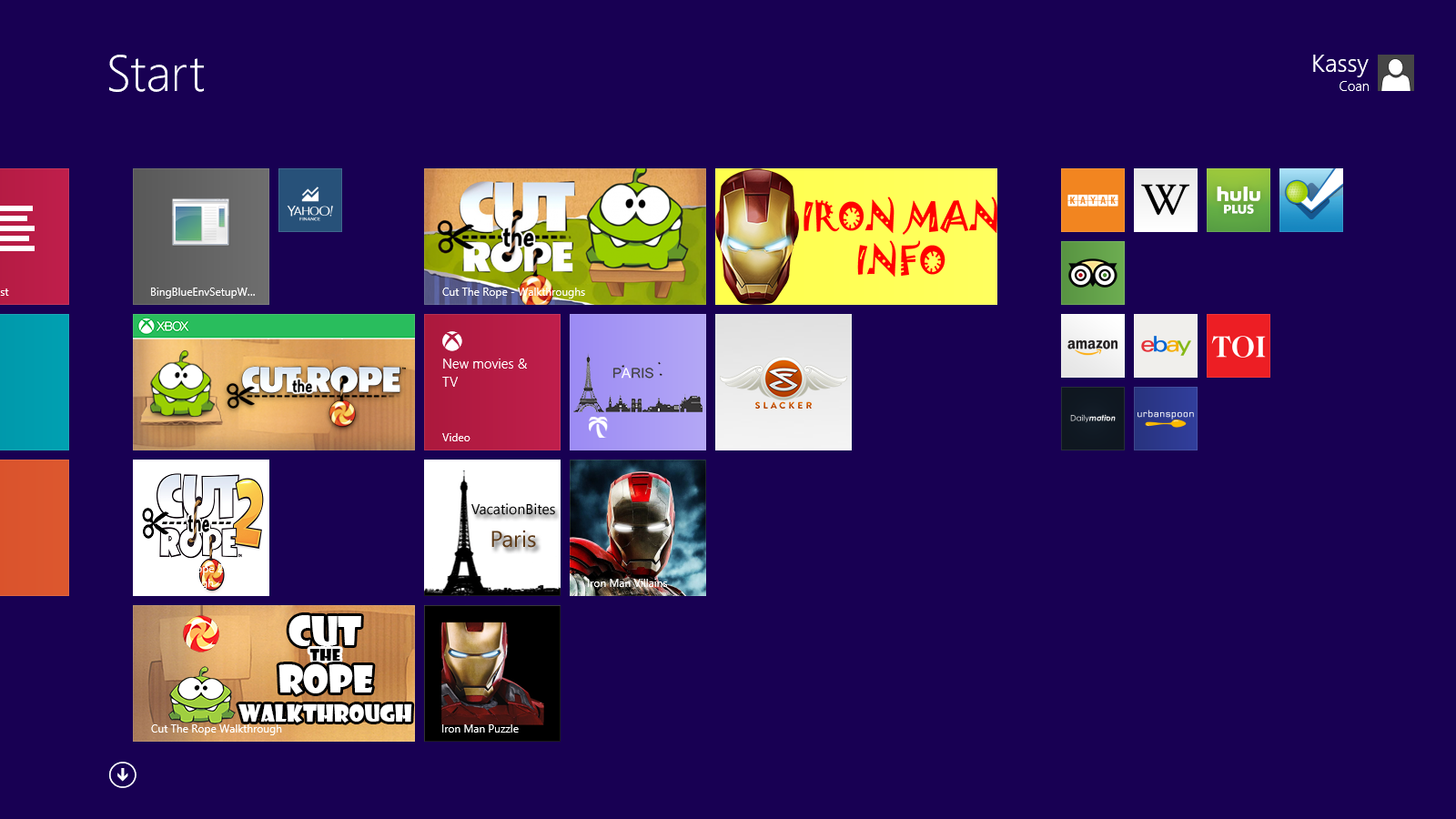 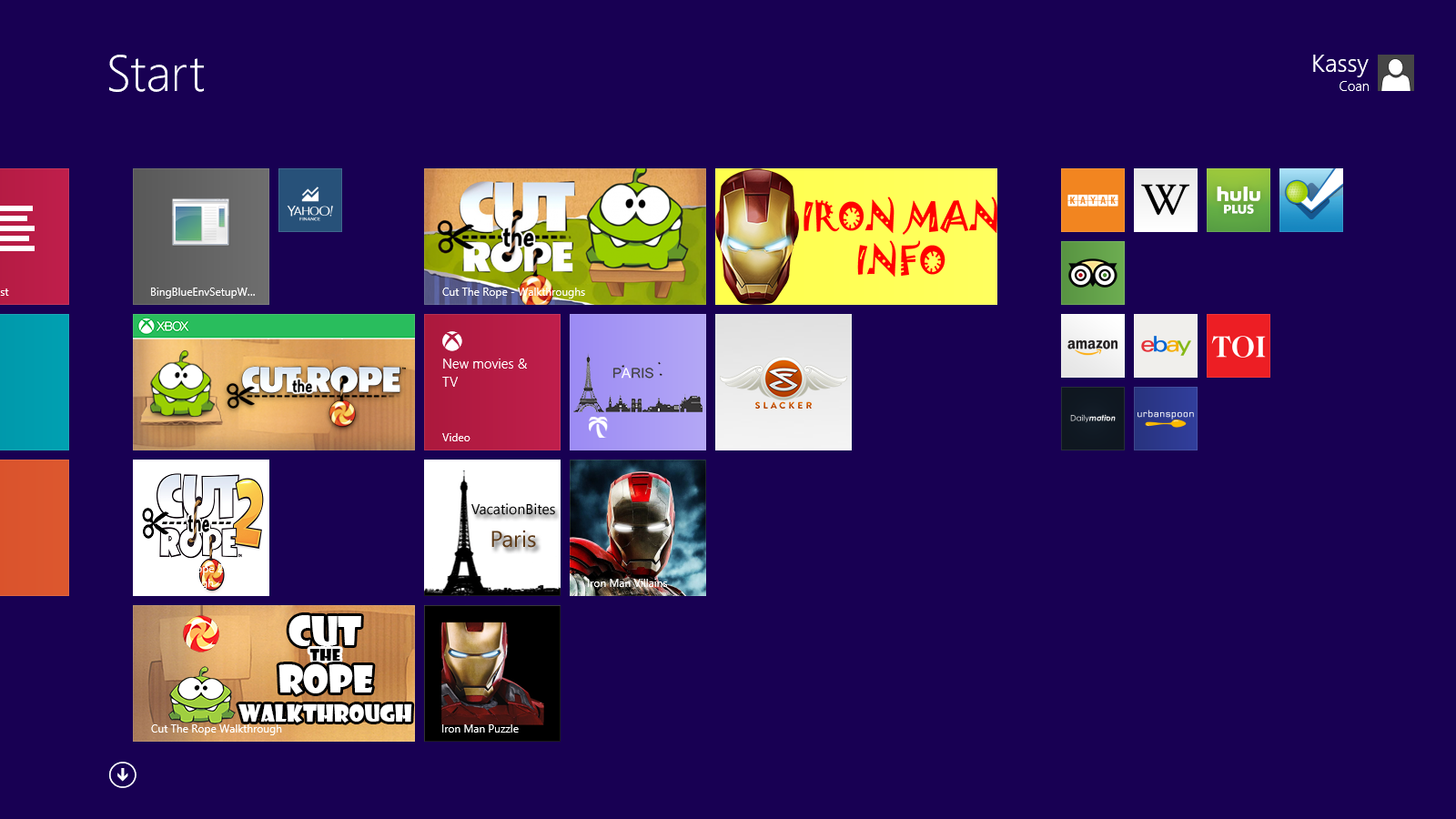 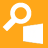 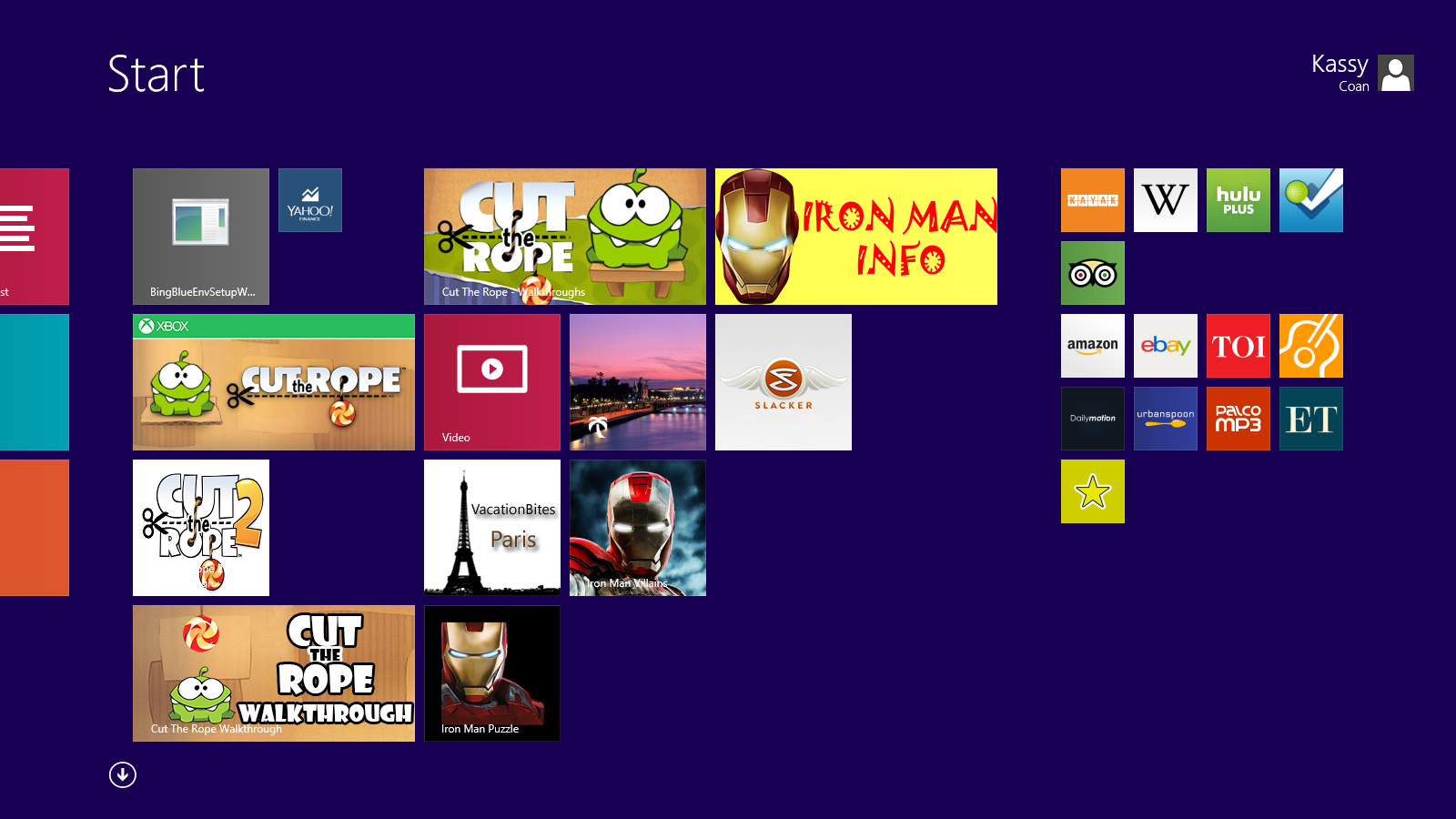 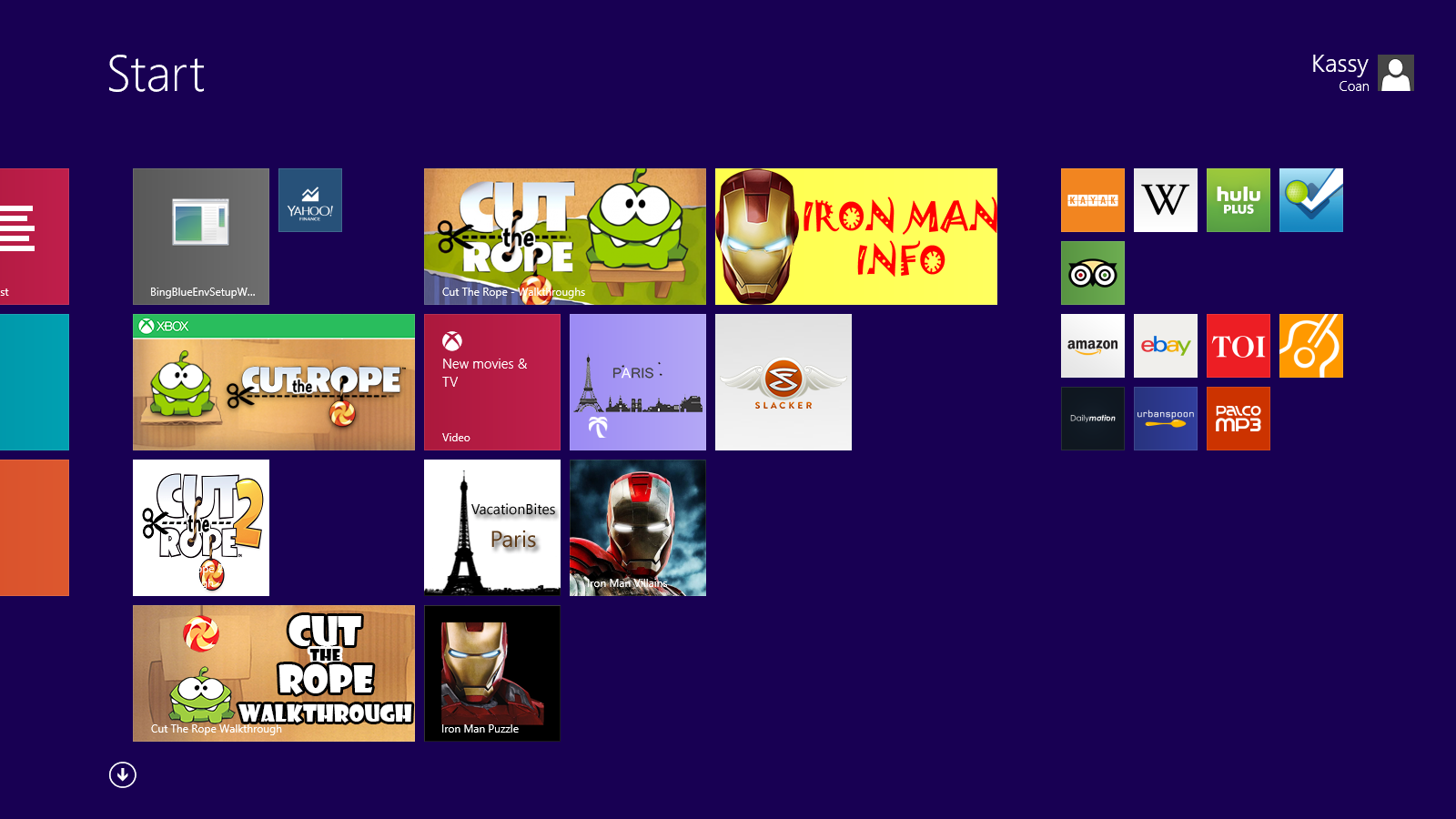 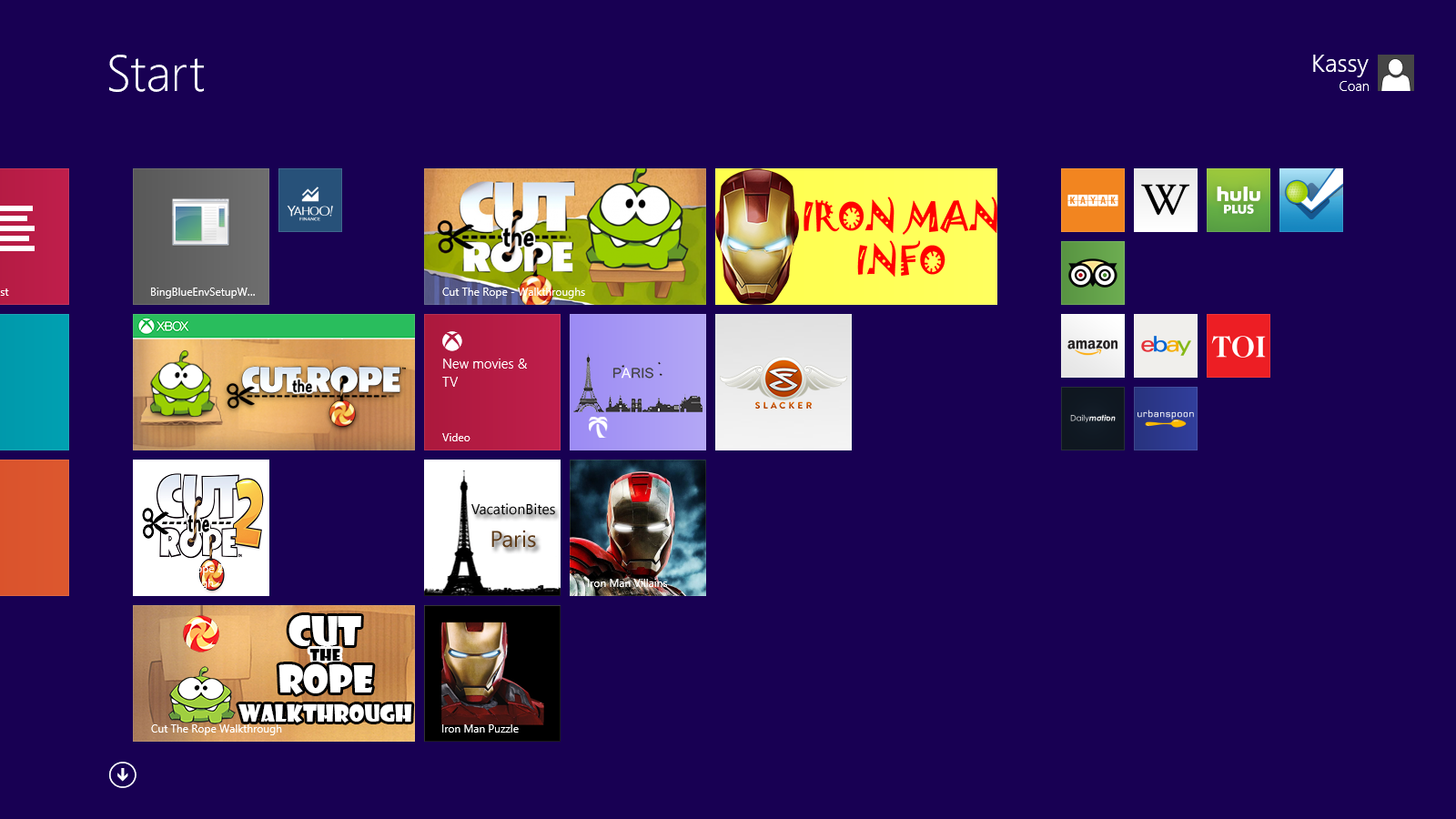 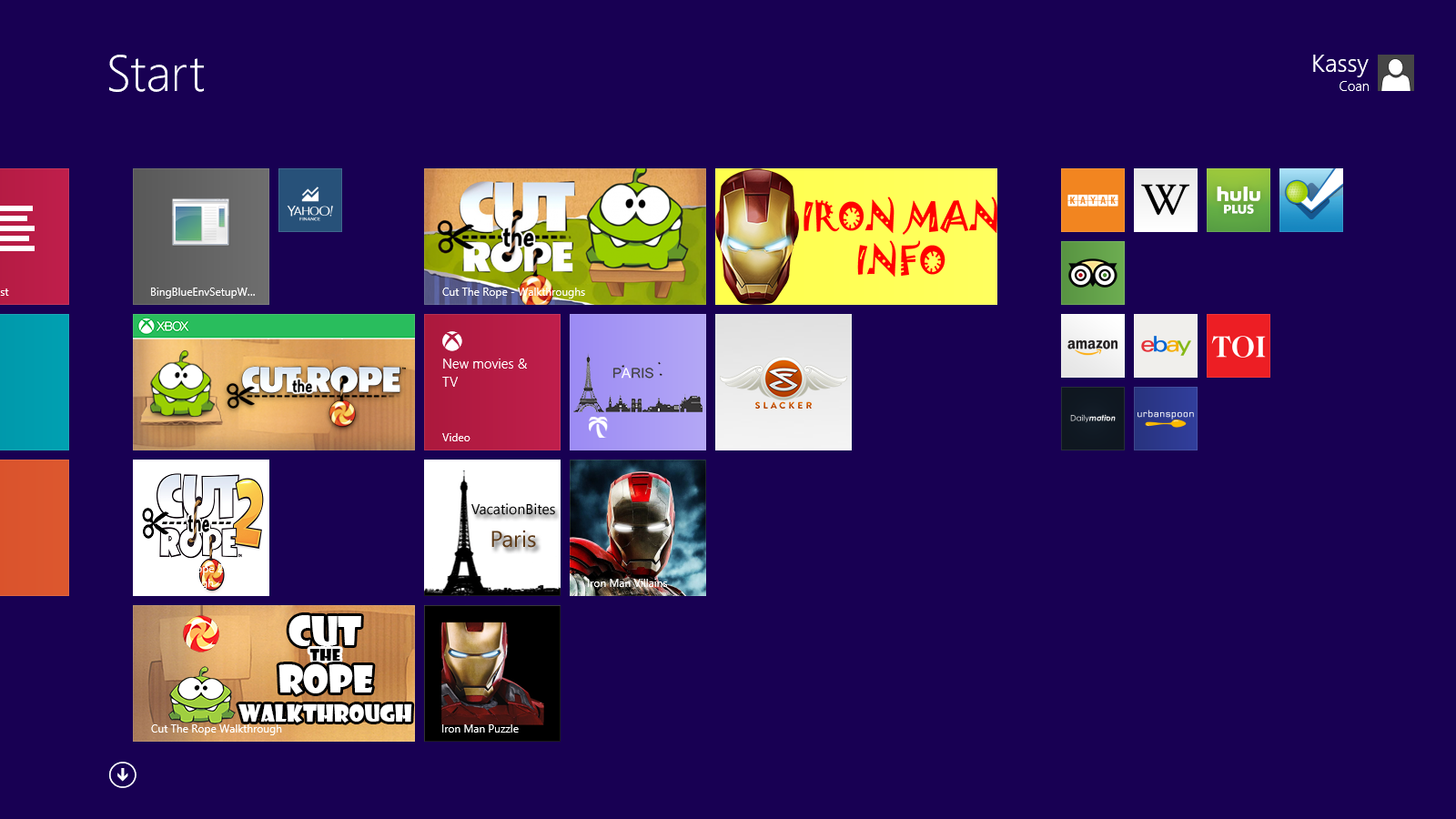 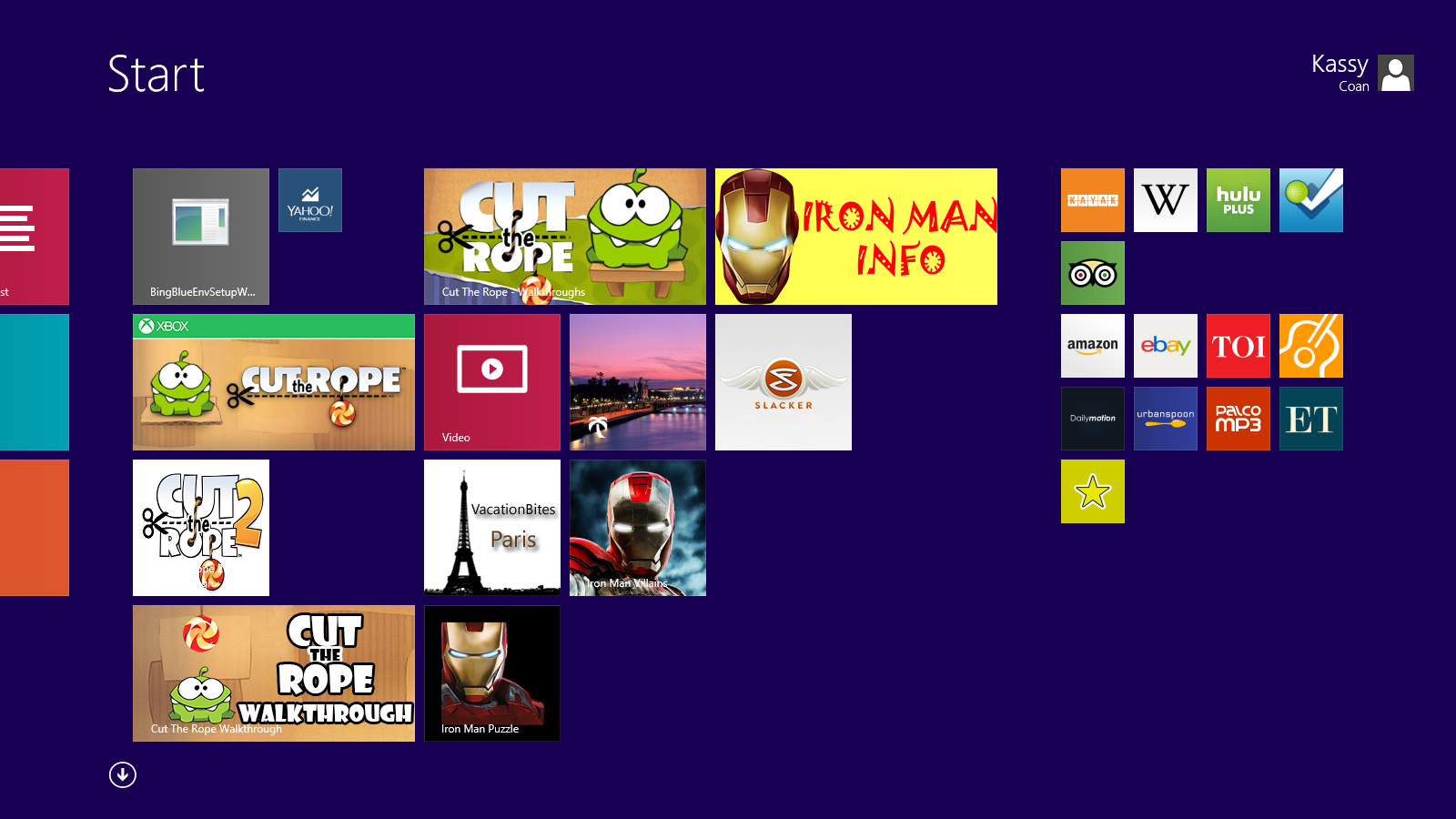 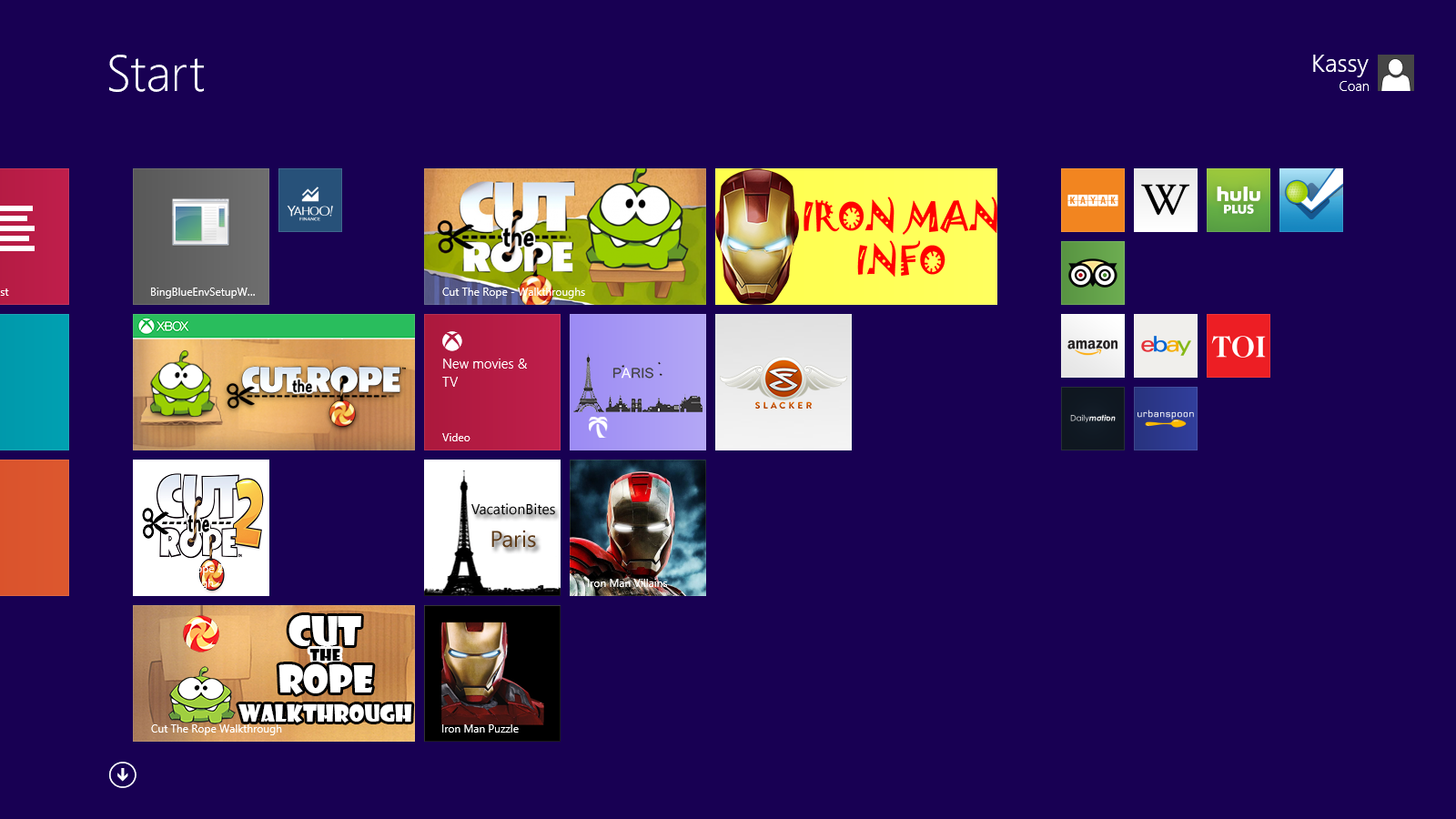 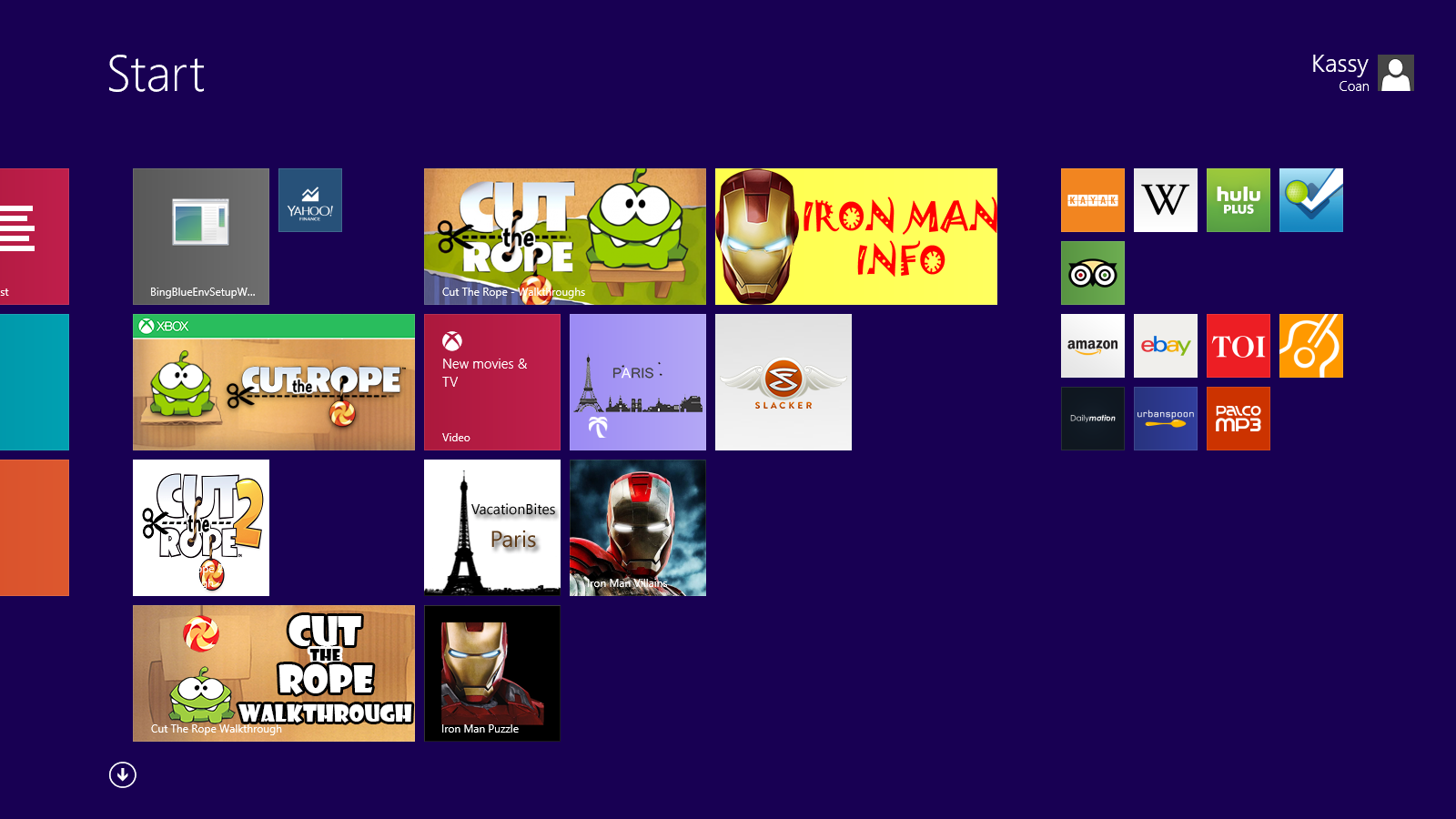 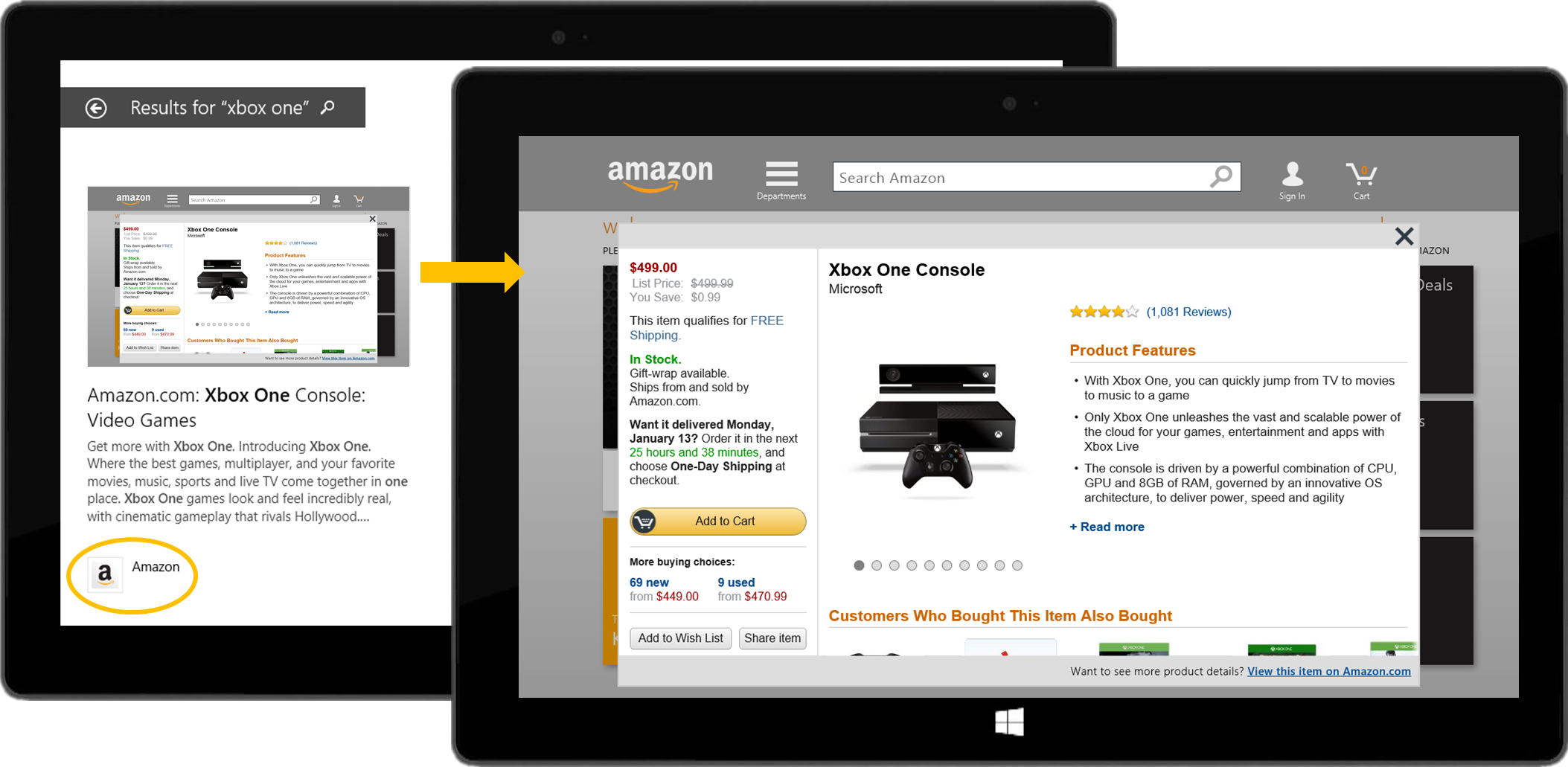 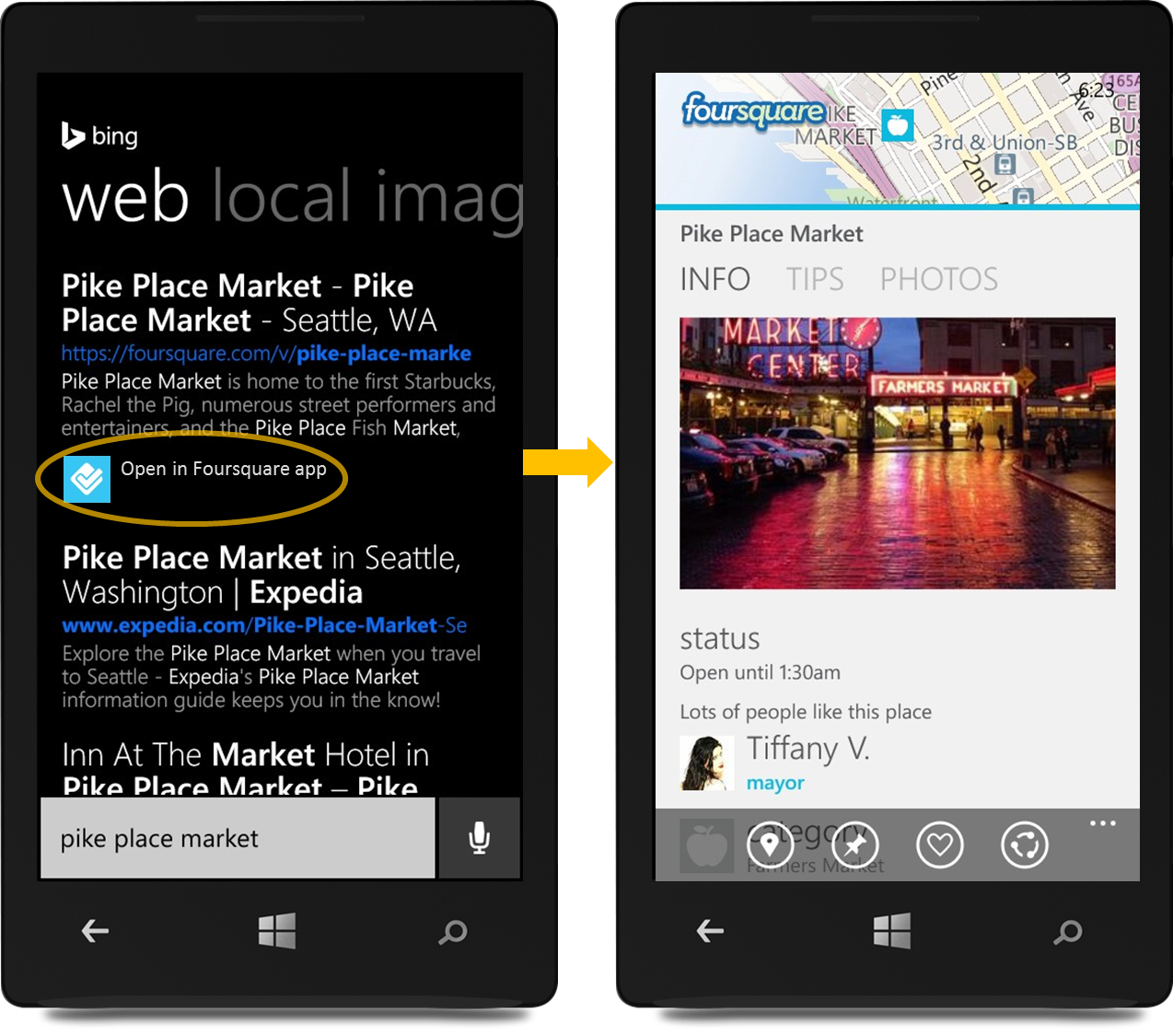 More discoverable.
Deeper engagement.
Easy and free.
App Linking Available for Windows and WP apps
Coming soon
Windows 8.1
Windows Phone 8.1
Windows Phone 8.0
OS
Yes

All Windows 8 apps

Windows Runtime
Yes

All WP 8 and 7.1 apps

Windows Runtime and Silverlight
Yes, for domain-level results

All WP 8 and 7.1 apps

Silverlight
App linking?
Apps
Framework
Visit Bing.com/applink to get started.
Implement App Linking in 4 Easy Steps
Bing webmaster portal
4
1
MyWebsite.com
My App
2
3
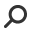 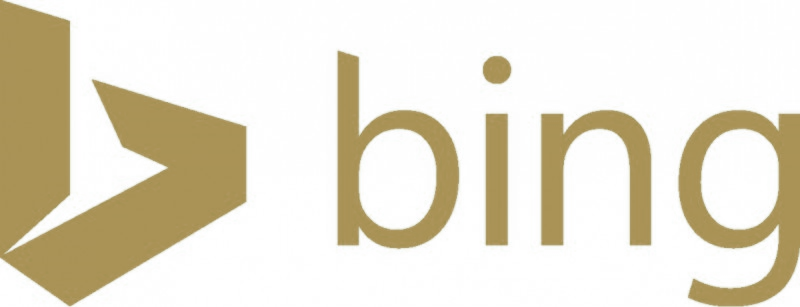 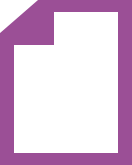 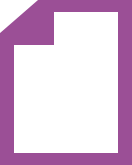 </>
</>
Search
Website
App
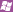 Implement App Linking in 4 Easy Steps
Bing webmaster portal
4
1
MyWebsite.com
My App
2
3
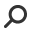 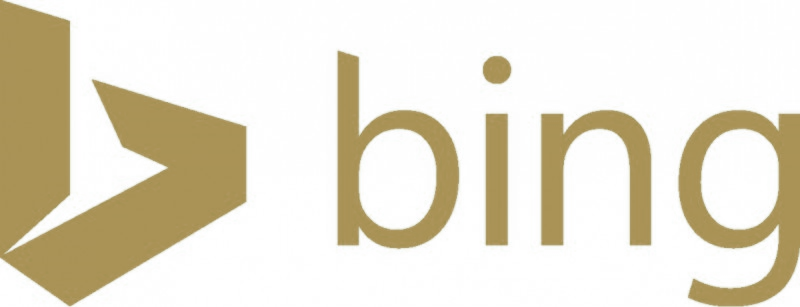 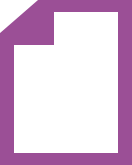 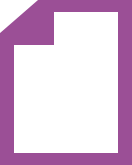 </>
</>
Search
Website
App
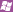 Implement App Linking in 4 Easy Steps
Bing webmaster portal
Link website to app
Markup webpages
Enable deep linking
Register app
1
4
4
1
1
MyWebsite.com
My App
3
2
2
3
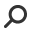 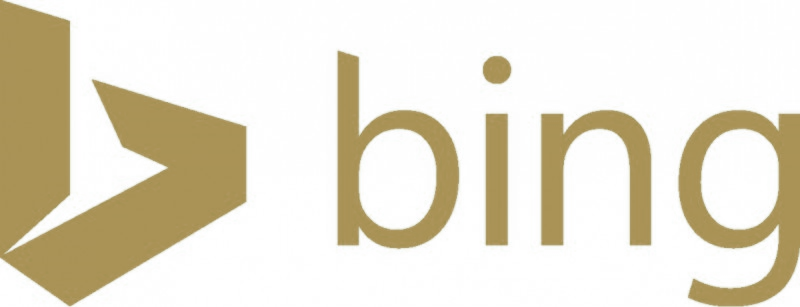 2
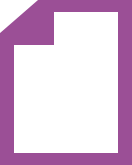 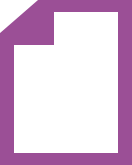 </>
</>
3
Search
Website
App
4
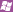 1. Link your website to your app
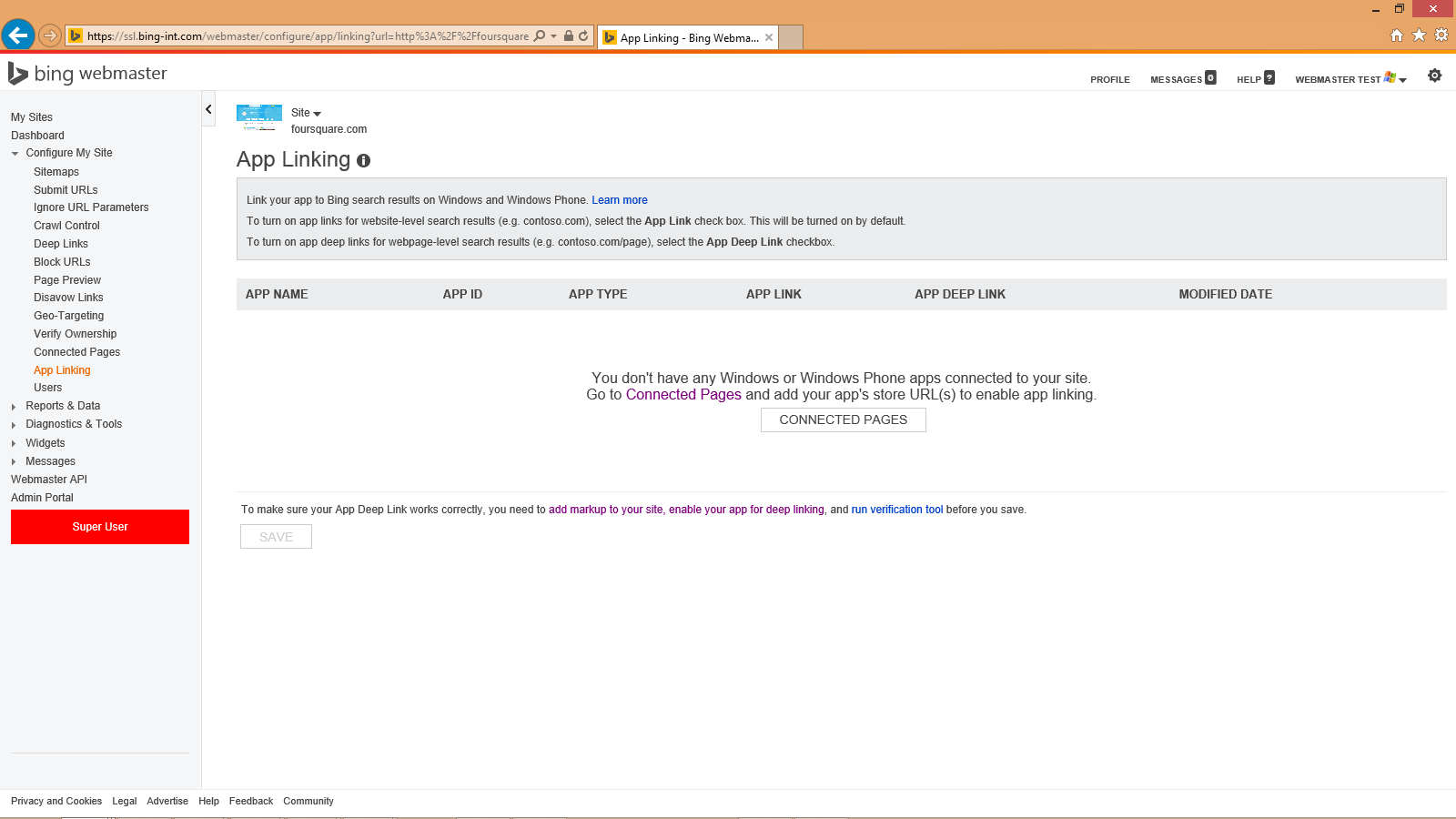 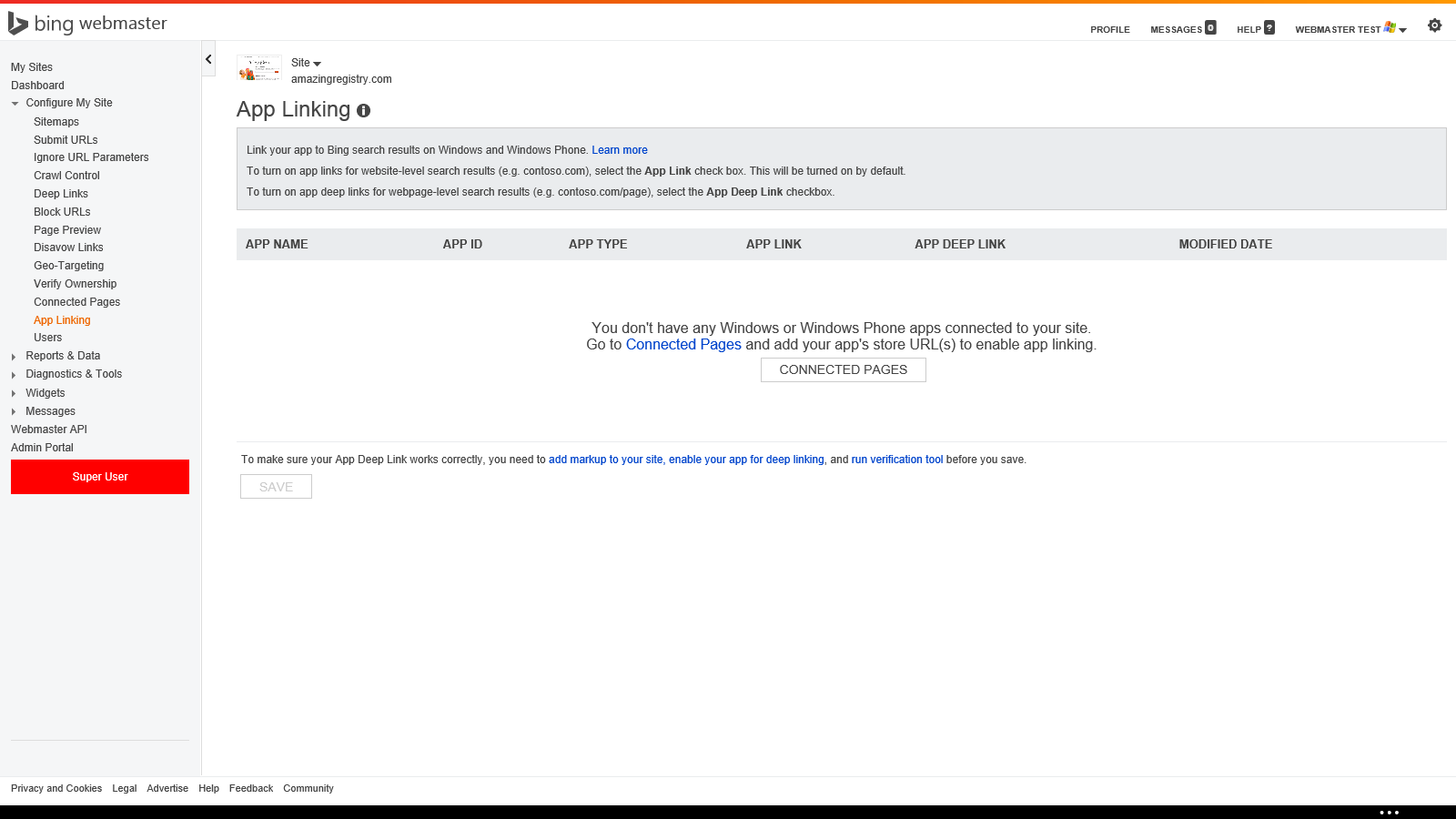 EVAN LEW
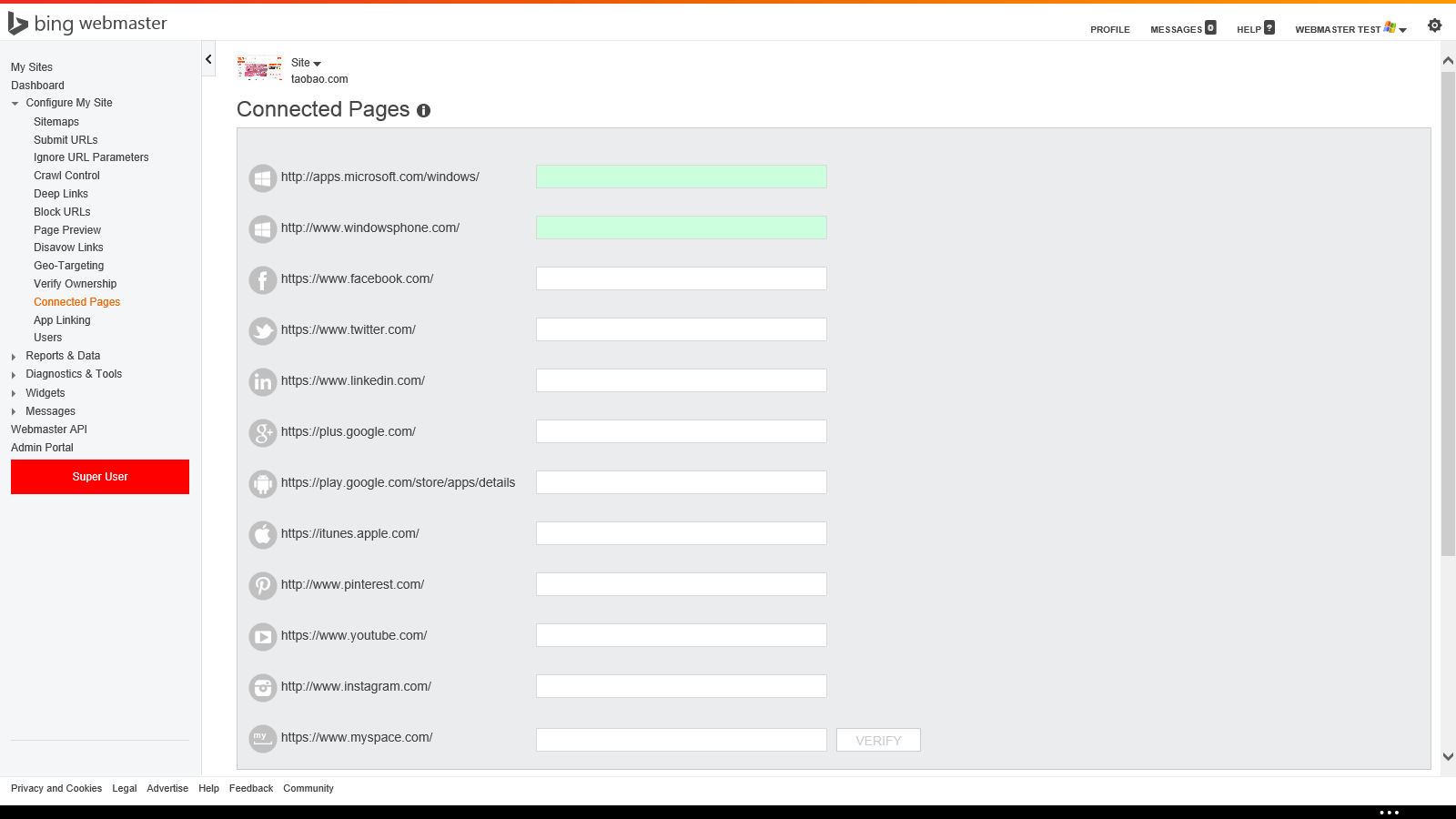 hulu.com
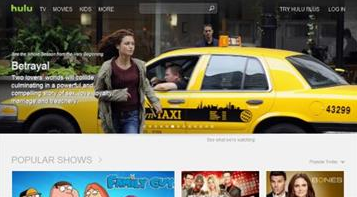 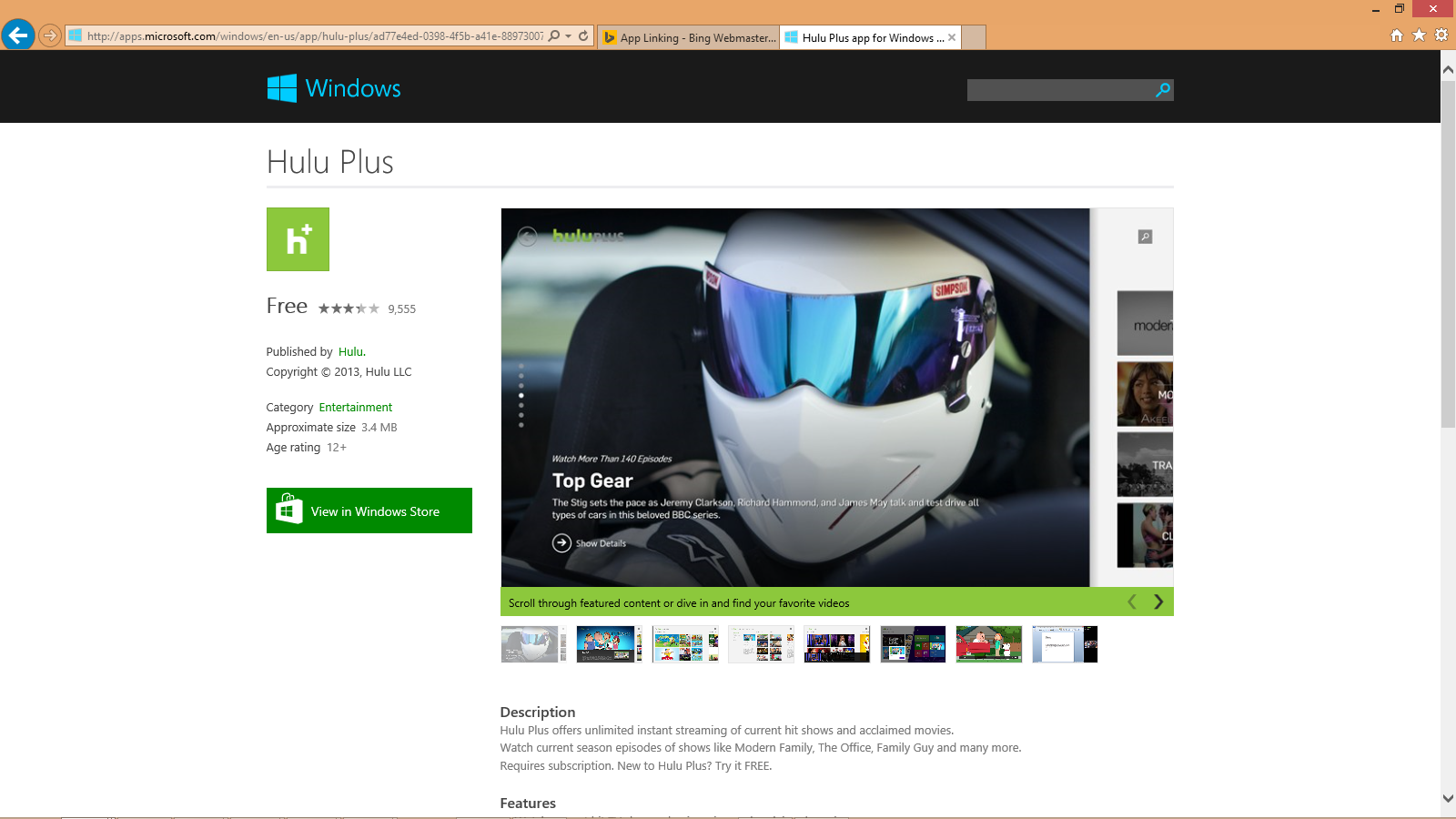 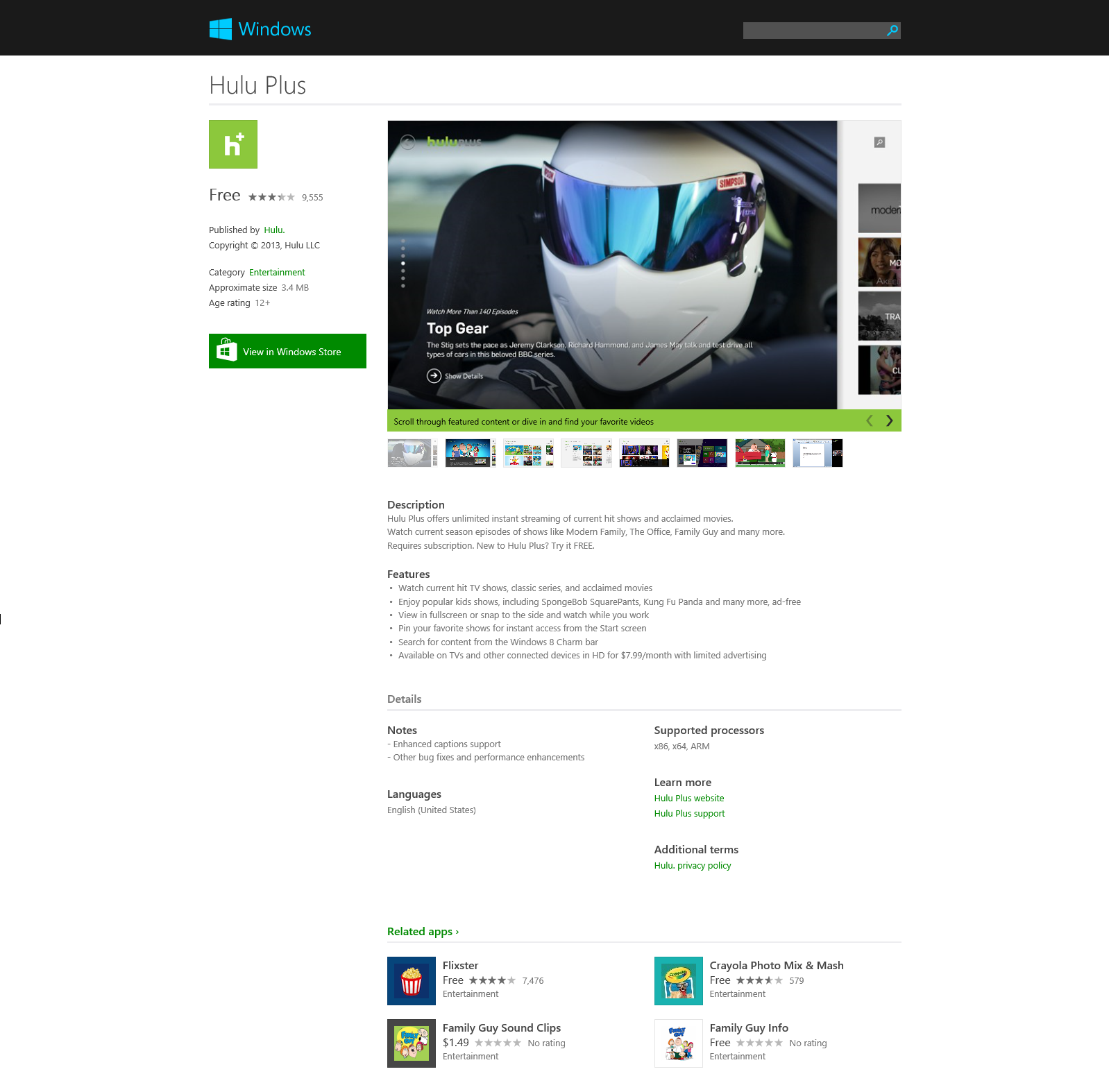 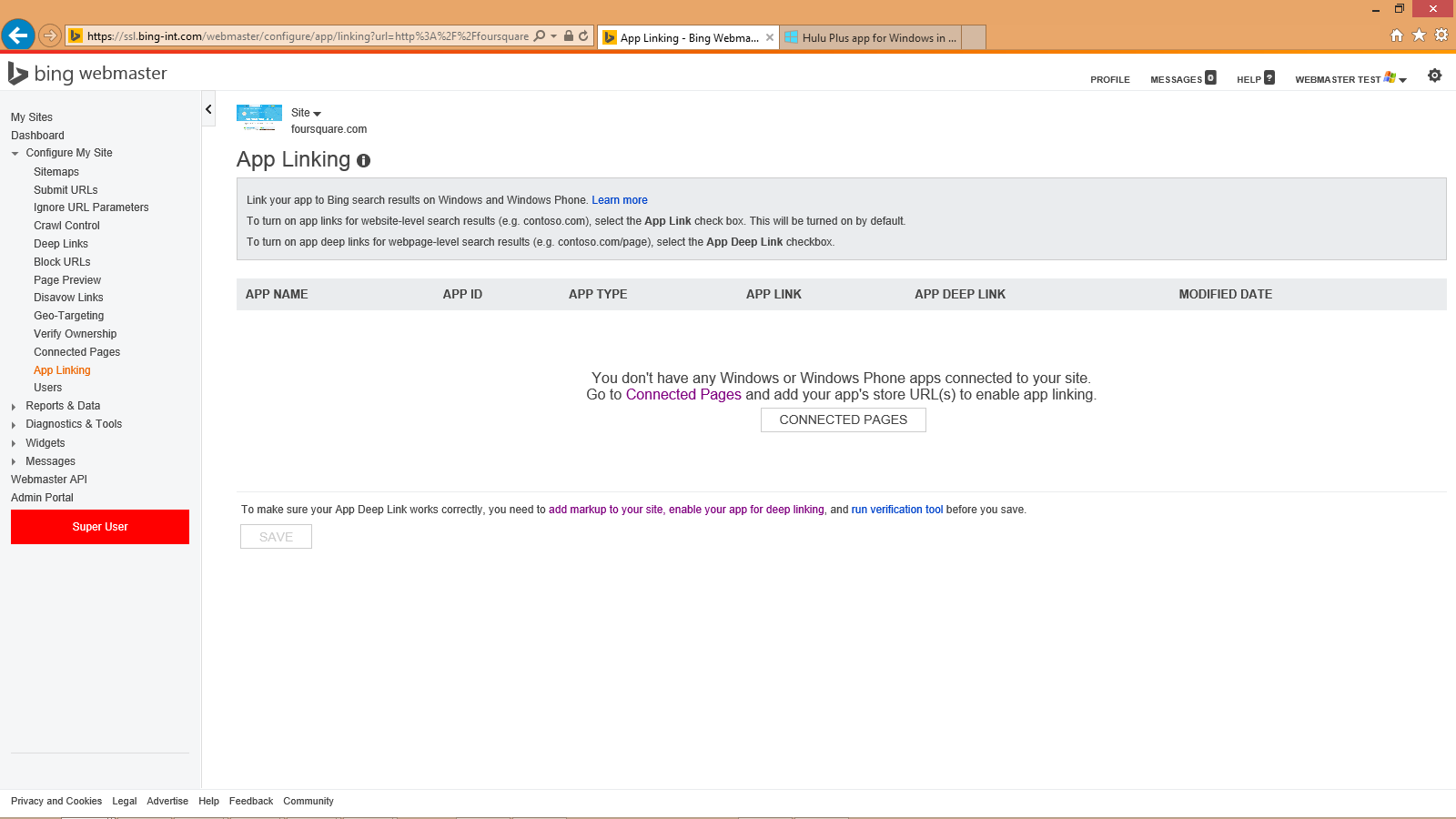 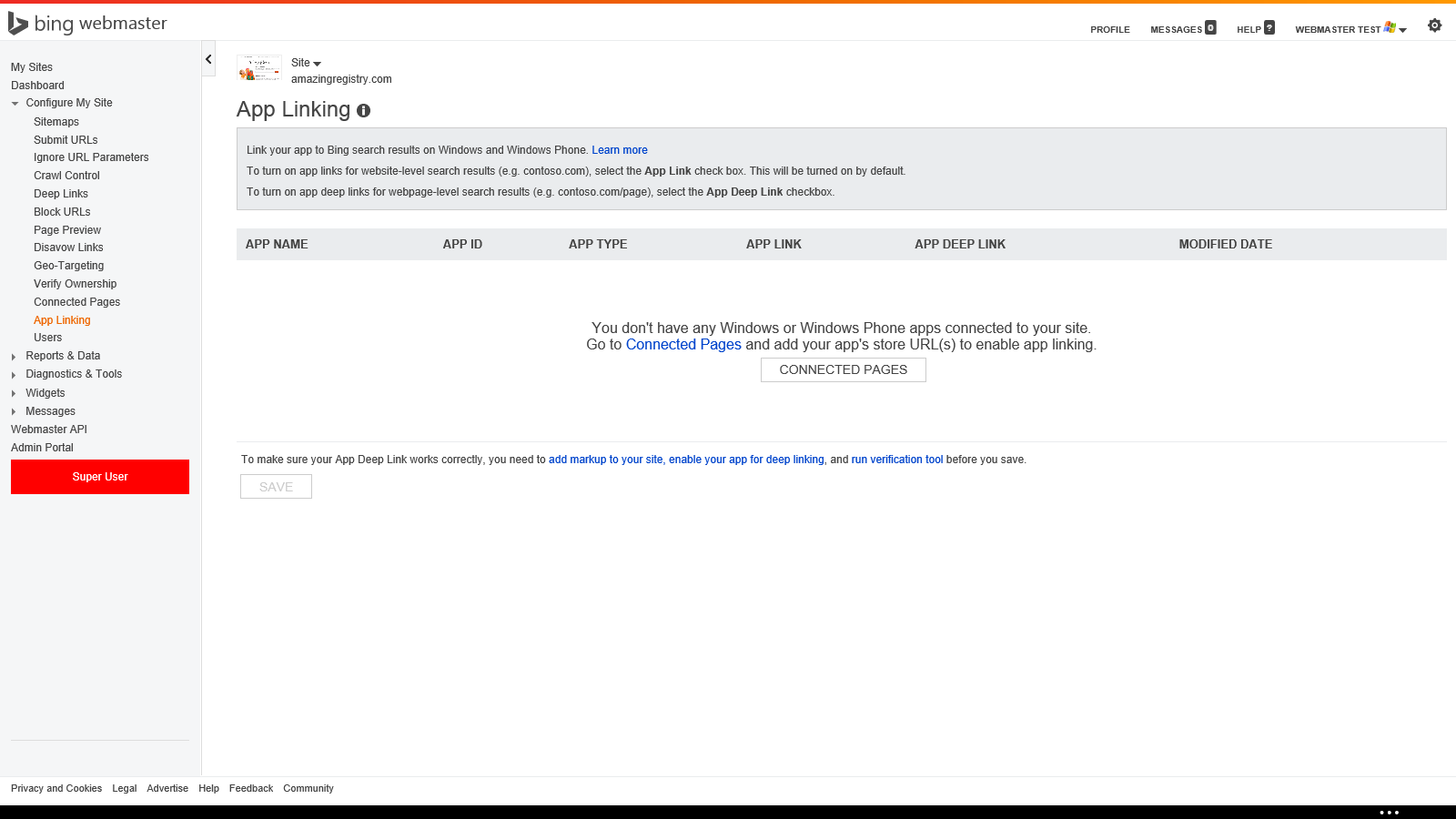 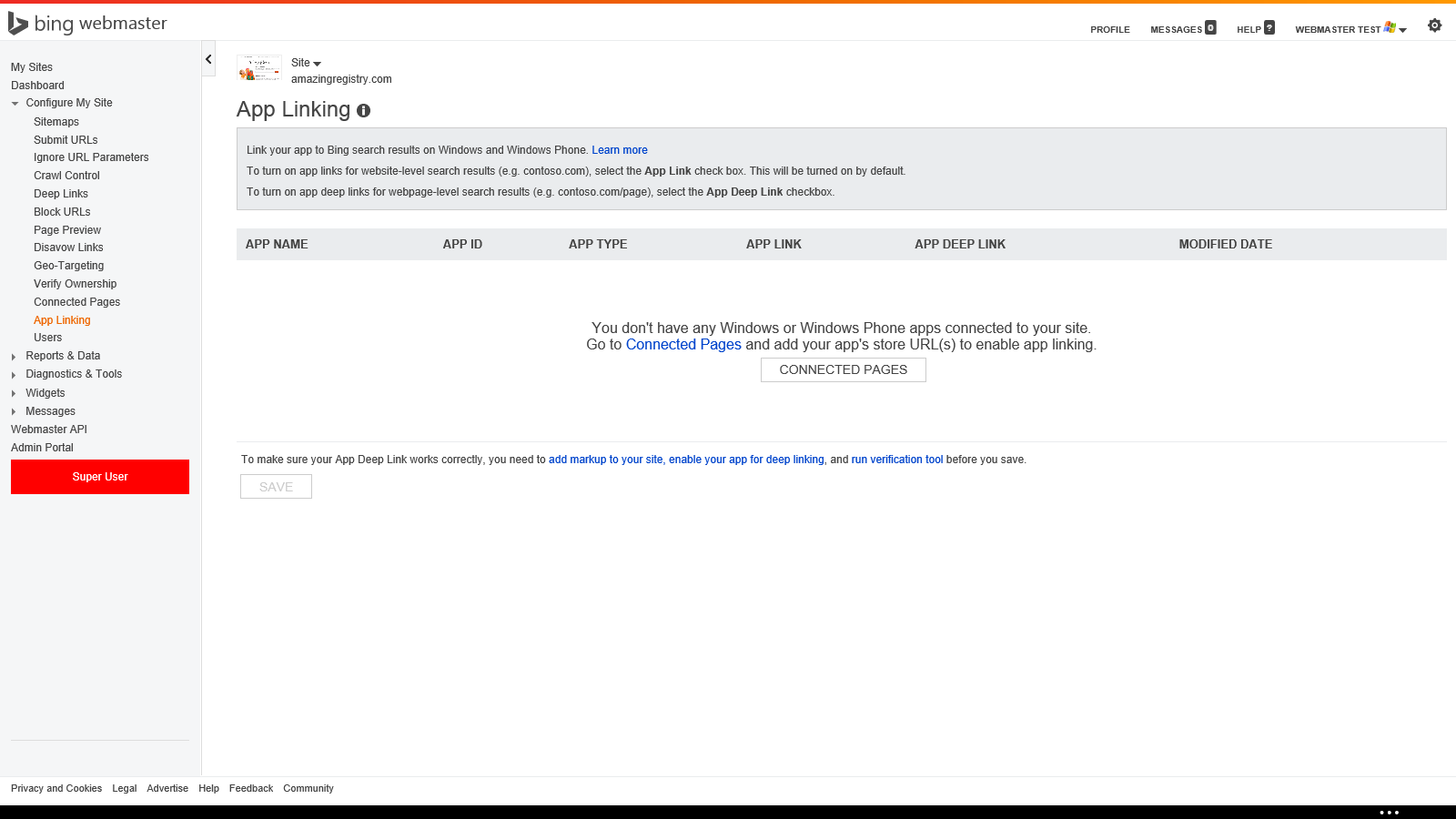 EVAN LEW
EVAN LEW
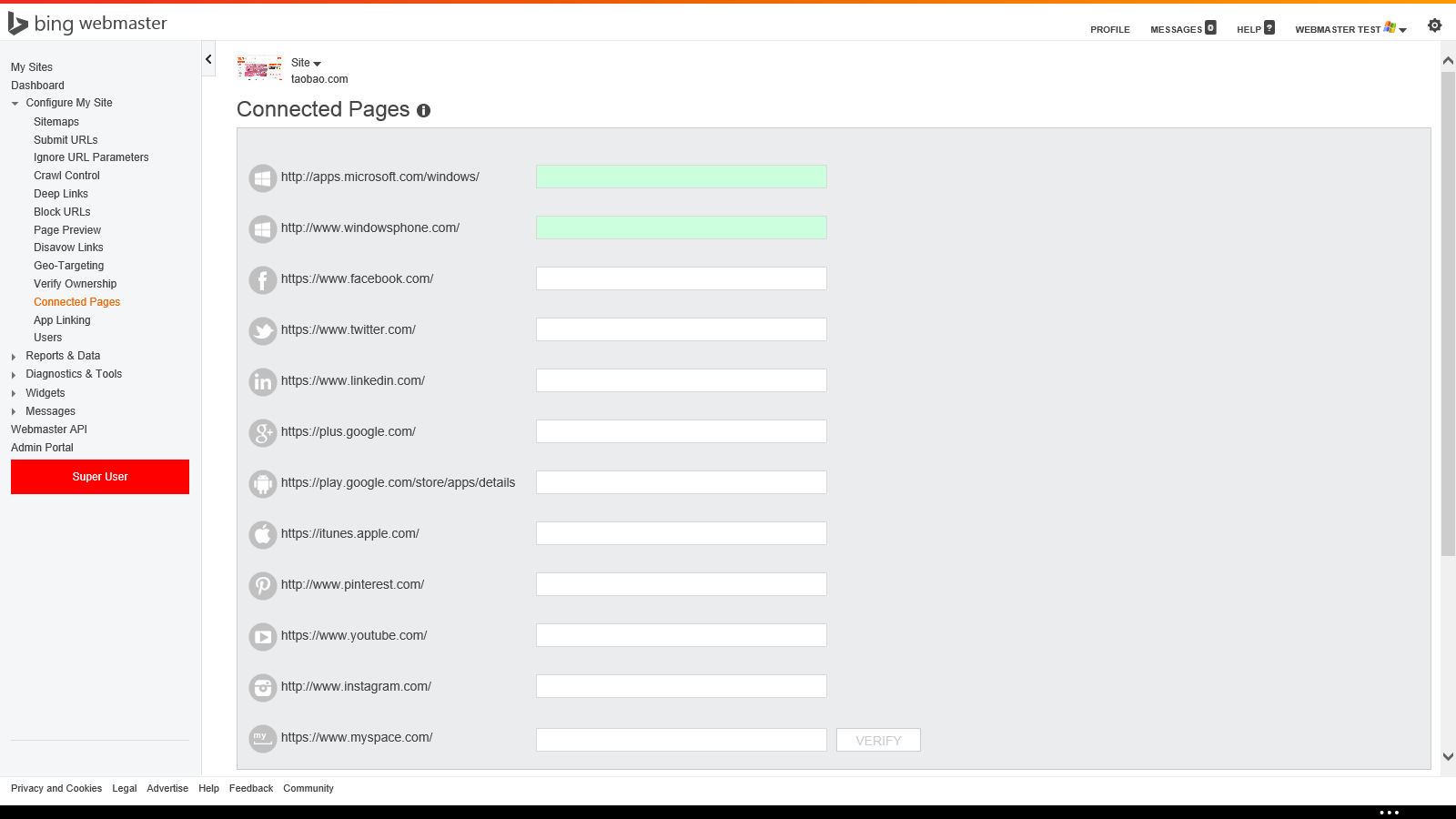 hulu.com
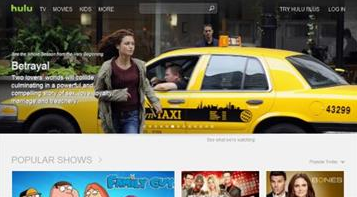 -plus/ad77e4ed-0398-4f5b-a41e-88973007dca1
-plus/ad77e4ed-0398-4f5b-a41e-88973007dca1
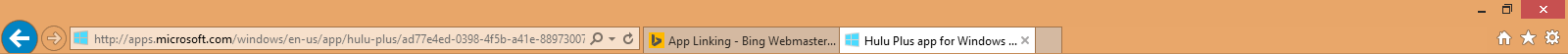 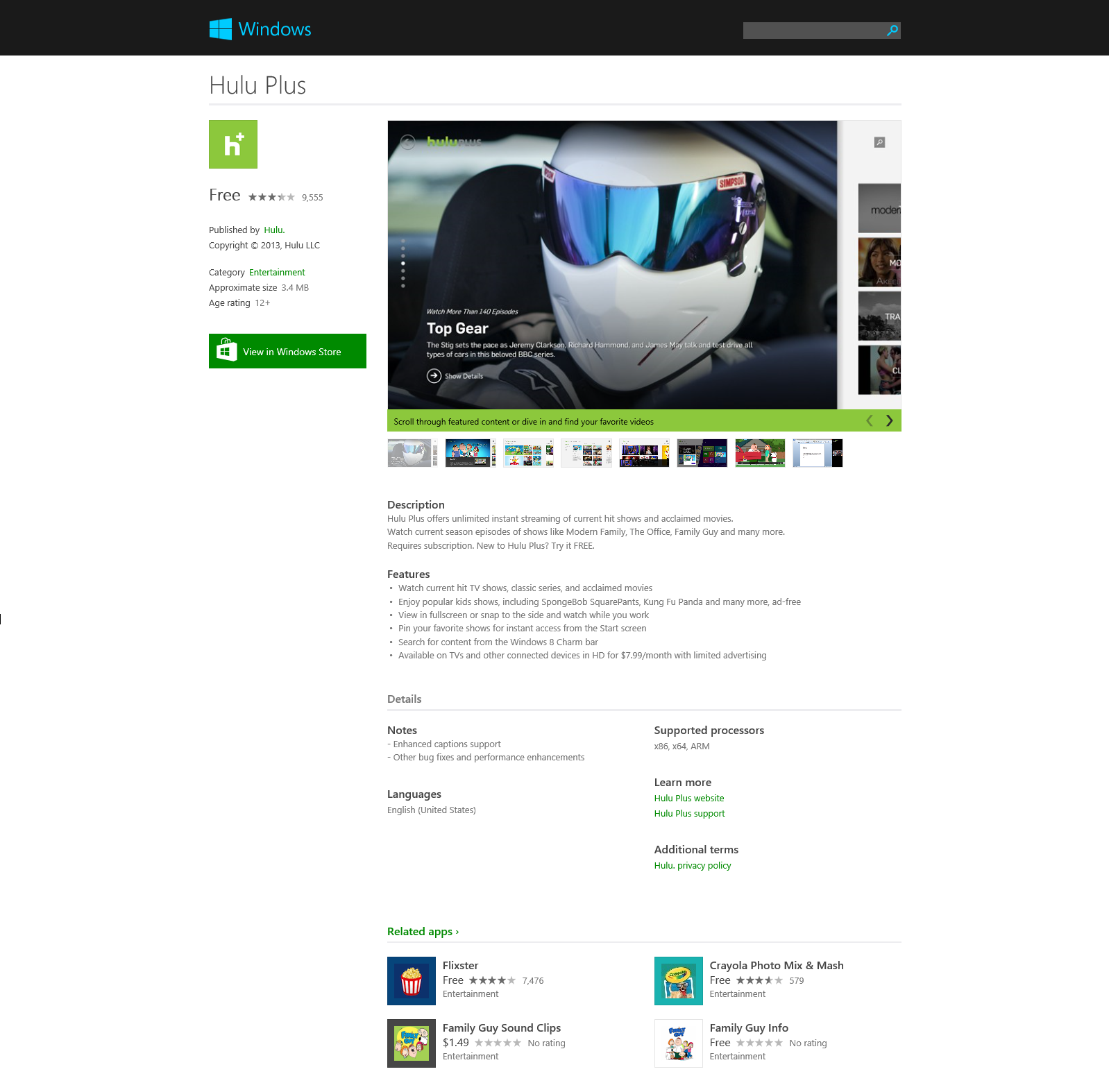 www.hulu.com
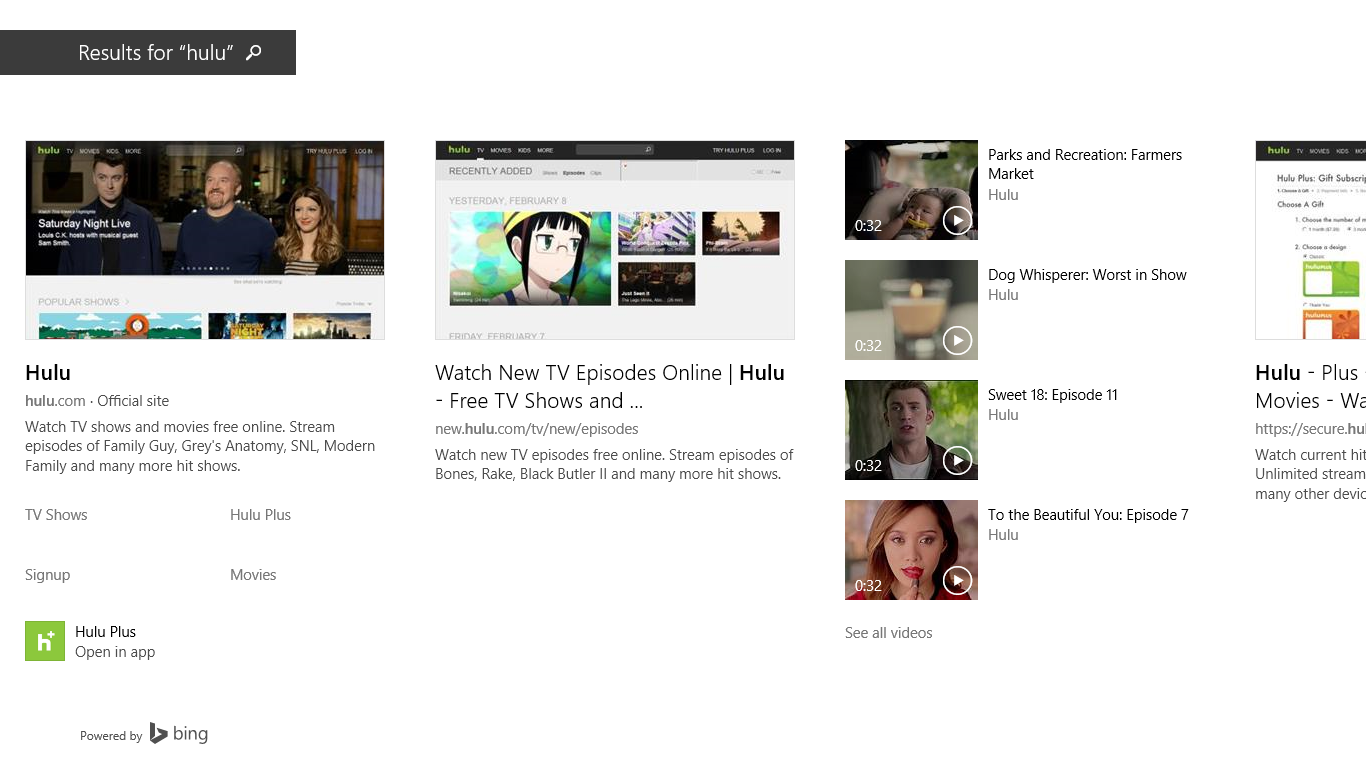 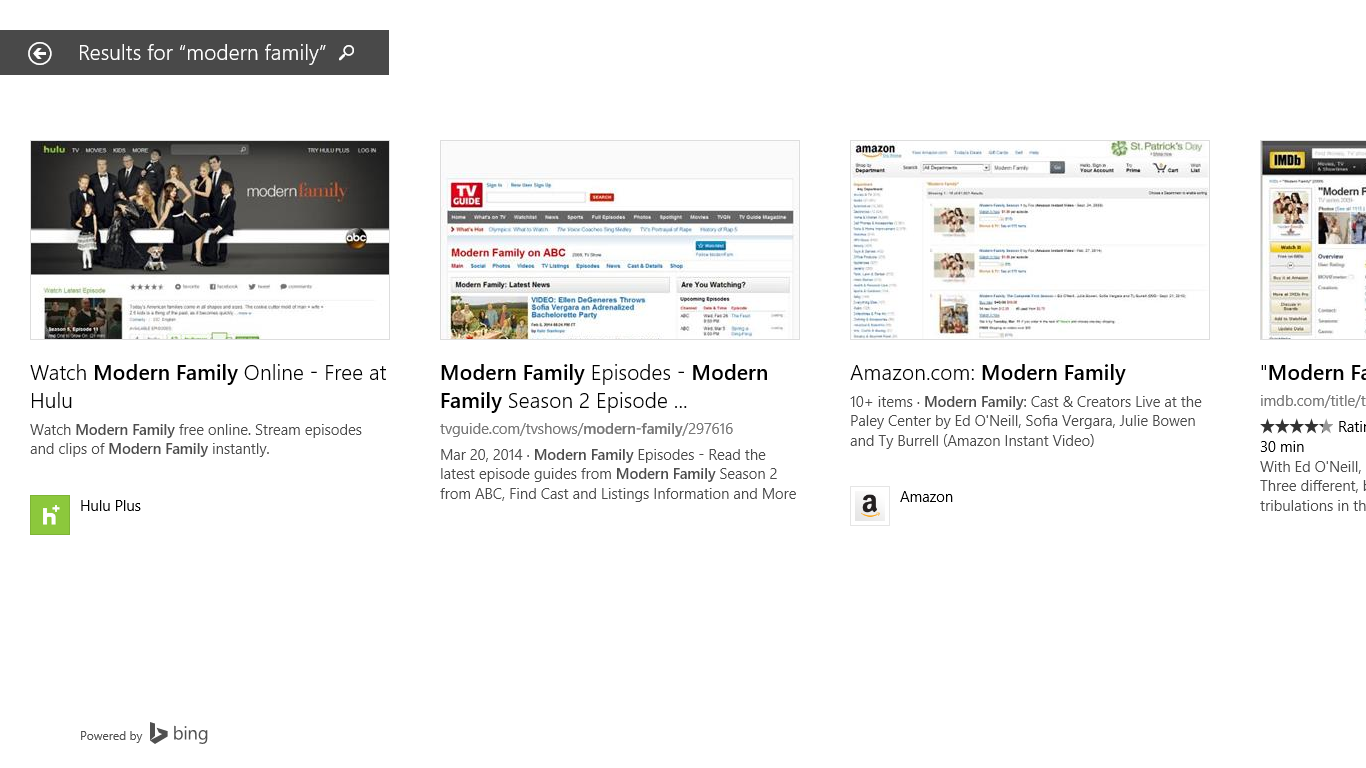 Hulu app
Hulu.com
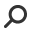 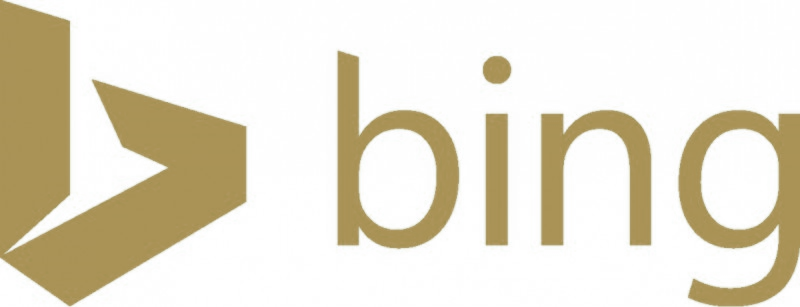 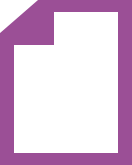 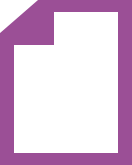 Hulu.com/Modern-Family
Hulu.com/Glee
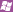 Hulu app
Hulu.com
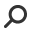 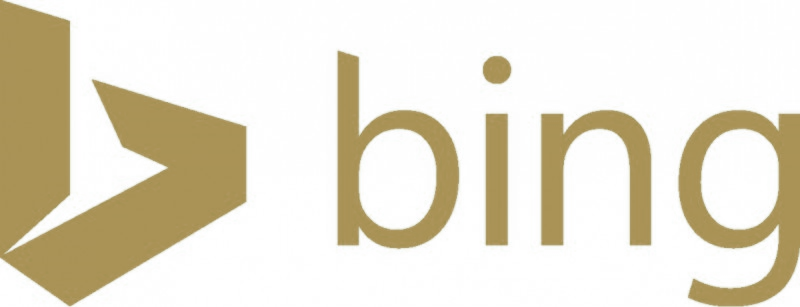 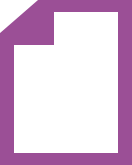 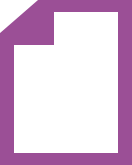 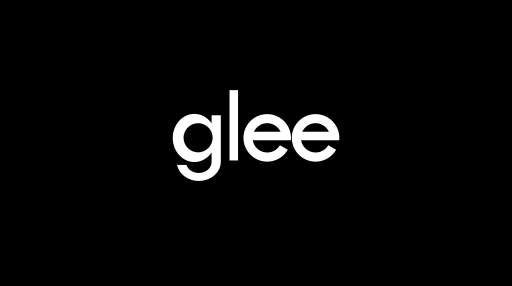 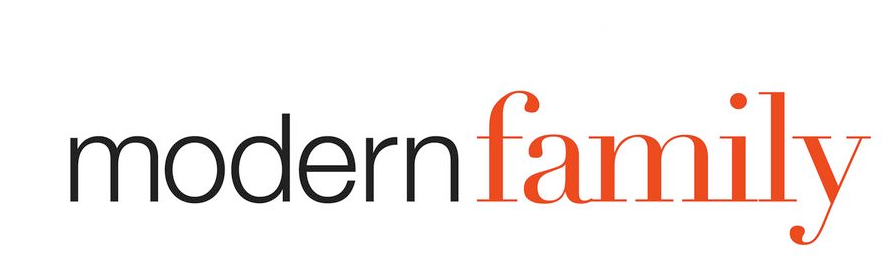 <.../>
<.../>
<launch argGlee>
<launch arg Modern-Fam>
Hulu.com/Modern-Family
Hulu.com/Glee
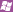 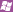 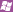 2. Markup webpages
<body>
  <span itemscope itemtype="http://schema.org/WebPage">
    <span itemprop="operation" itemscope itemtype="http://schema.org/ViewAction">
      <span itemprop="actionHandler" itemscope itemtype="http://schema.org/WindowsActionHandler">
        <meta itemprop="applicationId" content="4db19603-c4e0-4112-895e-46981d785682">
        <meta itemprop="packageFamilyName" content="Contoso.Contoso_54ggd3ev8bvz6">
        <meta itemprop="arguments" content="cityId=1&restaurantId=5609"
        <meta itemprop="minVersion" content="2.2.0.12">  // Optional
      </span>

      <span itemprop="actionHandler" itemscope itemtype="http://schema.org/WindowsPhoneActionHandler">
        <meta itemprop="applicationId" content="08f1f665-222d-422c-9f99-bc3e0dd34433">
        <meta itemprop="packageFamilyName" content="Contoso.Contoso_54ggd3ev8bvz6">
        <meta itemprop="arguments" content="cityId=1&restaurantId=5609"
        <meta itemprop="minVersion" content="3.0.1.00">  // Optional
      </span>
    </span>
  </span>
</body>
2. Markup webpages
App ID
Which app?
Pkg family name
Launch args
What content in the app?
Min version
What version of the app? (optional)
2. Markup webpages
App ID
http://www.windowsphone.com/en-us/store/app/contoso/08f1f665-222d-422c-9f99-bc3e0dd34433
08f1f665-222d-422c-9f99-bc3e0dd34433
Pkg family name
Launch args
Min version
2. Markup webpages
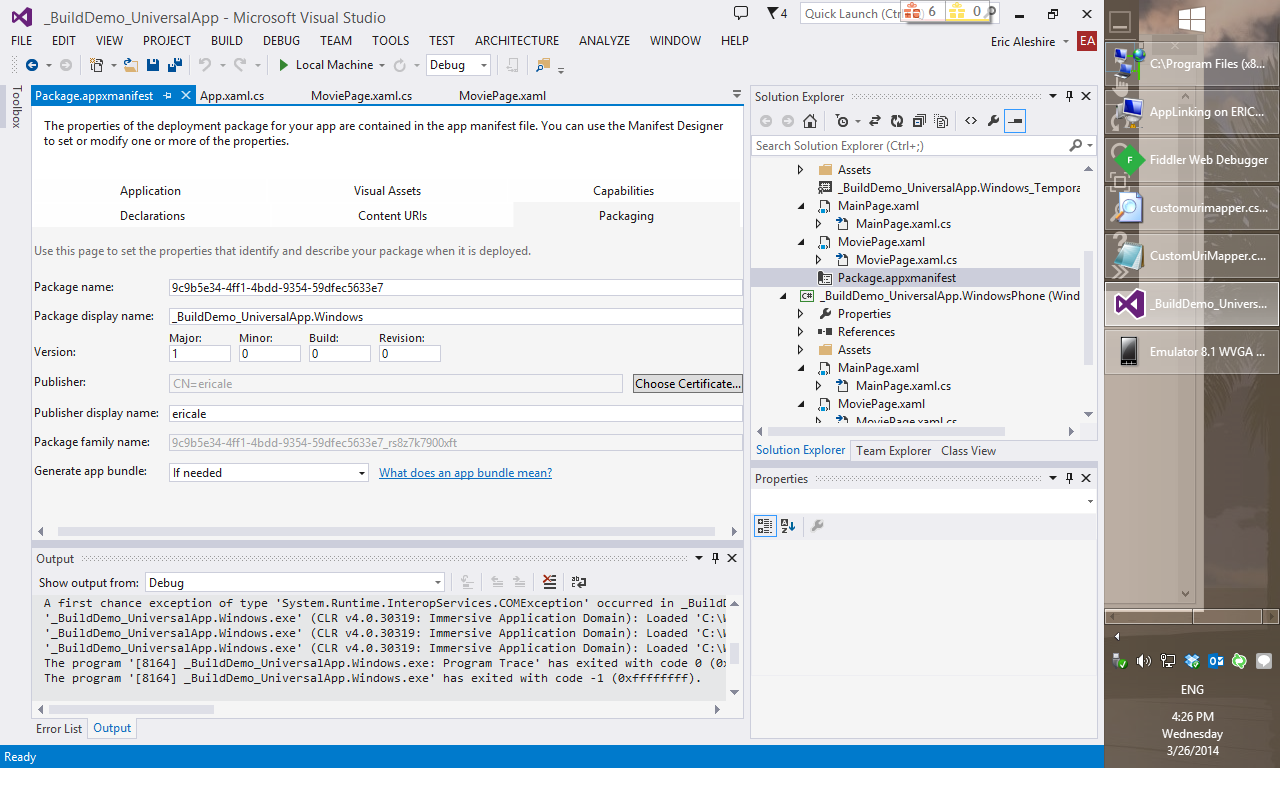 App ID
Pkg family name
Does not apply for Silverlight apps
Launch args
Min version
2. Markup webpages
Launch arguments can be expressed as:
App ID
URL-valid query string

e.g.  key1=value1&key2=value2
A.
Windows Runtime apps
Silverlight apps
Pkg family name
or
Relative or absolute URL

e.g.  /r/5609/Rays  or  http://www.contoso.com?foo
B.
Windows Runtime apps
Launch args
Escape special characters

e.g.   www.foo.com/piquín       www.foo.com/piqu%C3%ADn
    url=http://foo.com         url=http%3A%2F%2Fwww.foo.com
Min version
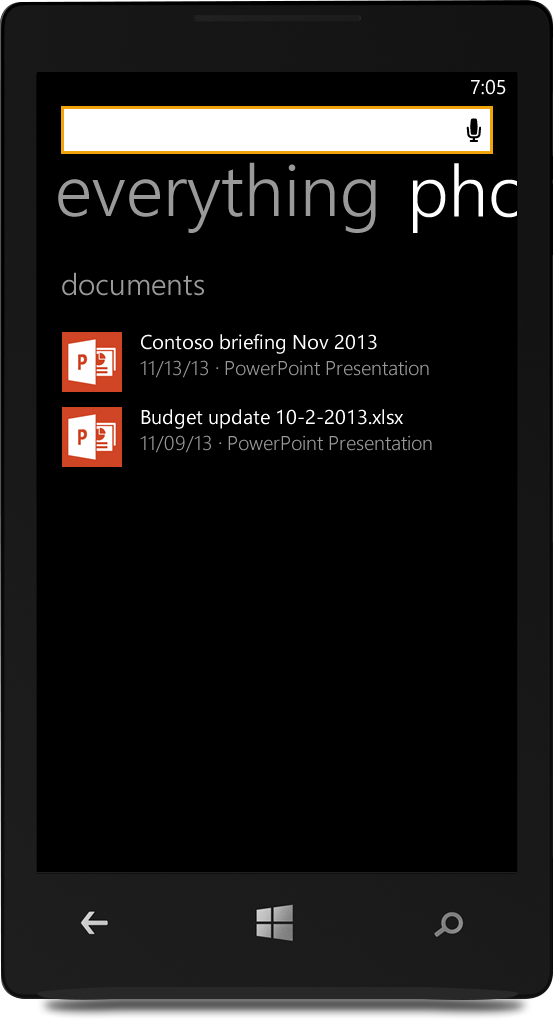 2. Markup webpages
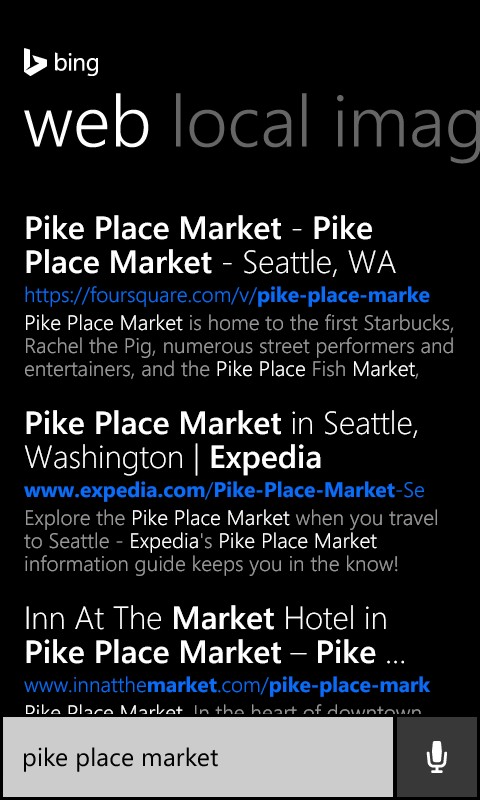 App ID
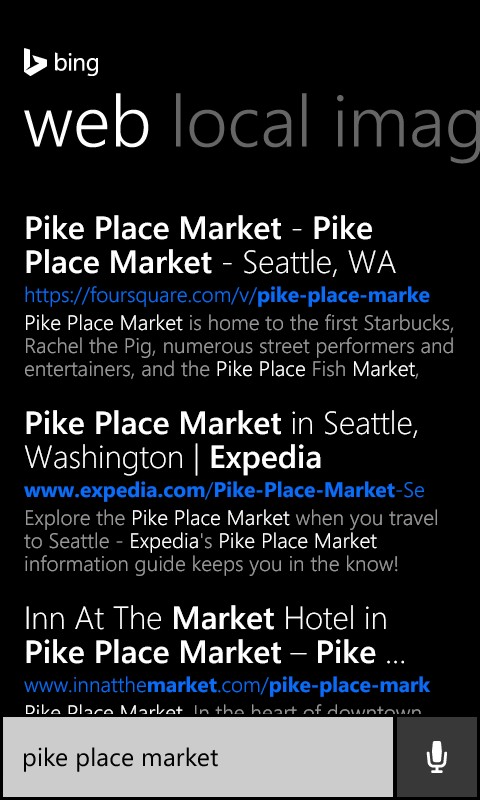 Pkg family name
Update Foursquare app
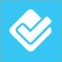 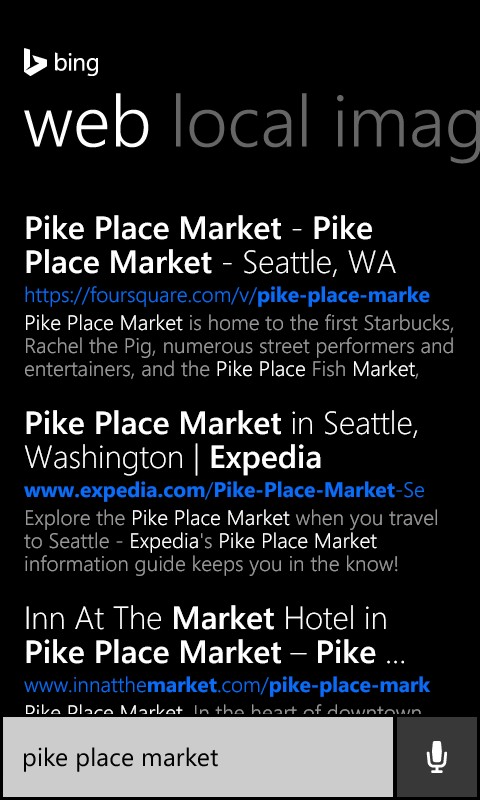 Launch args
Min version
JSON-LD
Microdata
or
2. Markup webpages
<body>
  <span itemscope itemtype="http://schema.org/WebPage">
    <span itemprop="operation" itemscope itemtype="http://schema.org/ViewAction">
      <span itemprop="actionHandler" itemscope itemtype="http://schema.org/WindowsActionHandler">
        <meta itemprop="applicationId" content="4db19603-c4e0-4112-895e-46981d785682">
        <meta itemprop="packageFamilyName" content="Contoso.Contoso_54ggd3ev8bvz6">
        <meta itemprop="arguments" content="cityId=1&restaurantId=5609"
        <meta itemprop="minVersion" content="2.2.0.12">  // Optional
      </span>

      <span itemprop="actionHandler" itemscope itemtype="http://schema.org/WindowsPhoneActionHandler">
        <meta itemprop="applicationId" content="08f1f665-222d-422c-9f99-bc3e0dd34433">
        <meta itemprop="packageFamilyName" content="Contoso.Contoso_54ggd3ev8bvz6">
        <meta itemprop="arguments" content="cityId=1&restaurantId=5609"
        <meta itemprop="minVersion" content="3.0.1.00">  // Optional
      </span>
    </span>
  </span>
</body>
Schema.org: industry-standard markup vocabulary that search engines (e.g. Bing, Google, and Yahoo!) rely on to improve the display of search results.
JSON-LD
Microdata
or
2. Markup webpages
<script type="application/ld+json">
  {
    "@context": "http://schema.org",
    "@type": "WebPage",
    "operation": {
      "@type": "ViewAction",
      "actionHandler": [
        {
          "@type": "WindowsActionHandler",
          "applicationId": "4db19603-c4e0-4112-895e-46981d785682",
          "packageFamilyName": "Contoso.Contoso_54ggd3ev8bvz6",
          "arguments": "cityId=1&restaurantId=5609",
          "minVersion": "2.2.0.12"
        },{
          "@type": "WindowsPhoneActionHandler",
          "applicationId": "08f1f665-222d-422c-9f99-bc3e0dd34433",
          "packageFamilyName": "Contoso.Contoso_54ggd3ev8bvz6",
          "arguments": "cityId=1&restaurantId=5609",
          "minVersion": "3.0.1.00"
        }
      ]
    }
  }
</script>
3. Enable your app for deep linking
Windows Runtime apps
3. Enable your app for deep linking
app.xaml
protected override void OnLaunched(LaunchActivatedEventArgs e) {
  ...
  if (rootFrame.Content==null) {
    ...
    if (!rootFrame.Navigate(typeof(MainPage), e.Arguments))
      {throw new Exception("Failed to create initial page");}
  }
  Window.Current.Activate();
}
Windows Runtime apps
3. Enable your app for deep linking
app.xaml
protected override void OnLaunched(LaunchActivatedEventArgs e) {
  ...
  if (rootFrame.Content==null) {
    ...
    if (!rootFrame.Navigate(typeof(MainPage), e.Arguments))
      {throw new Exception("Failed to create initial page");}
  }
  Window.Current.Activate();
}
Windows Runtime apps
3. Enable your app for deep linking
app.xaml
protected override void OnLaunched(LaunchActivatedEventArgs e) {
  ...
  if (rootFrame.Content==null) {
    ...
    if (!rootFrame.Navigate(typeof(MainPage), e.Arguments))
      {throw new Exception("Failed to create initial page");}
  }
  if (!String.IsNullOrEmpty(e.Arguments))
    {

    }
  Window.Current.Activate();
}
Windows Runtime apps
3. Enable your app for deep linking
app.xaml
protected override void OnLaunched(LaunchActivatedEventArgs e) {
  ...
  if (rootFrame.Content==null) {
    ...
    if (!rootFrame.Navigate(typeof(MainPage), e.Arguments))
      {throw new Exception("Failed to create initial page");}
  }
  if (!String.IsNullOrEmpty(e.Arguments))
    {if (!rootFrame.Navigate(typeof(AppLinkPage), e.Arguments))
      {throw new Exception("Failed to create app link page");}
    }
  Window.Current.Activate();
}
Windows Runtime apps
3. Enable your app for deep linking
app.xaml
protected override void OnLaunched(LaunchActivatedEventArgs e) {
  ...
  if (rootFrame.Content==null) {
    ...
    if (!rootFrame.Navigate(typeof(MainPage), e.Arguments))
      {throw new Exception("Failed to create initial page");}
  }
  if (!String.IsNullOrEmpty(e.Arguments))
    {if (!rootFrame.Navigate(typeof(AppLinkPage), e.Arguments))
      {throw new Exception("Failed to create app link page");}
    }
  Window.Current.Activate();
}
AppLinkPage.xaml
protected override void OnNavigatedTo(NavigationEventArgs e) {
  base.OnNavigatedTo(e);
  Args.Text = e.Parameter.ToString(); }
Silverlight apps
3. Enable your app for deep linking
app.xaml
private void InitializePhoneApplication() {
  ...
  RootFrame.UriMapper = new CustomUriMapper();
/MainPage.xaml?a=123&b=456
CustomUriMapper
class CustomUriMapper : UriMapperBase {
  public override Uri MapUri(Uri uri)
    {
      String tempUri = uri.ToString();
      if (tempUri.Contains("MainPage.xaml?"))
      {
        String launchArguments = tempUri.Substring(tempUri.IndexOf("?") + 1);
        String newUri = String.Format("/AppLinkPage.xaml?{0}", launchArguments);
        return new Uri(newUri, UriKind.Relative);
/AppLinkPage.xaml?a=123&b=456
AppLinkPage.xaml
protected override void OnNavigatedTo(NavigationEventArgs e) {
  ...
3. Enable your app for deep linking
Once you’ve updated your app…

Test.  Test tool available at Bing.com/AppLink.

Submit your app to the Store.
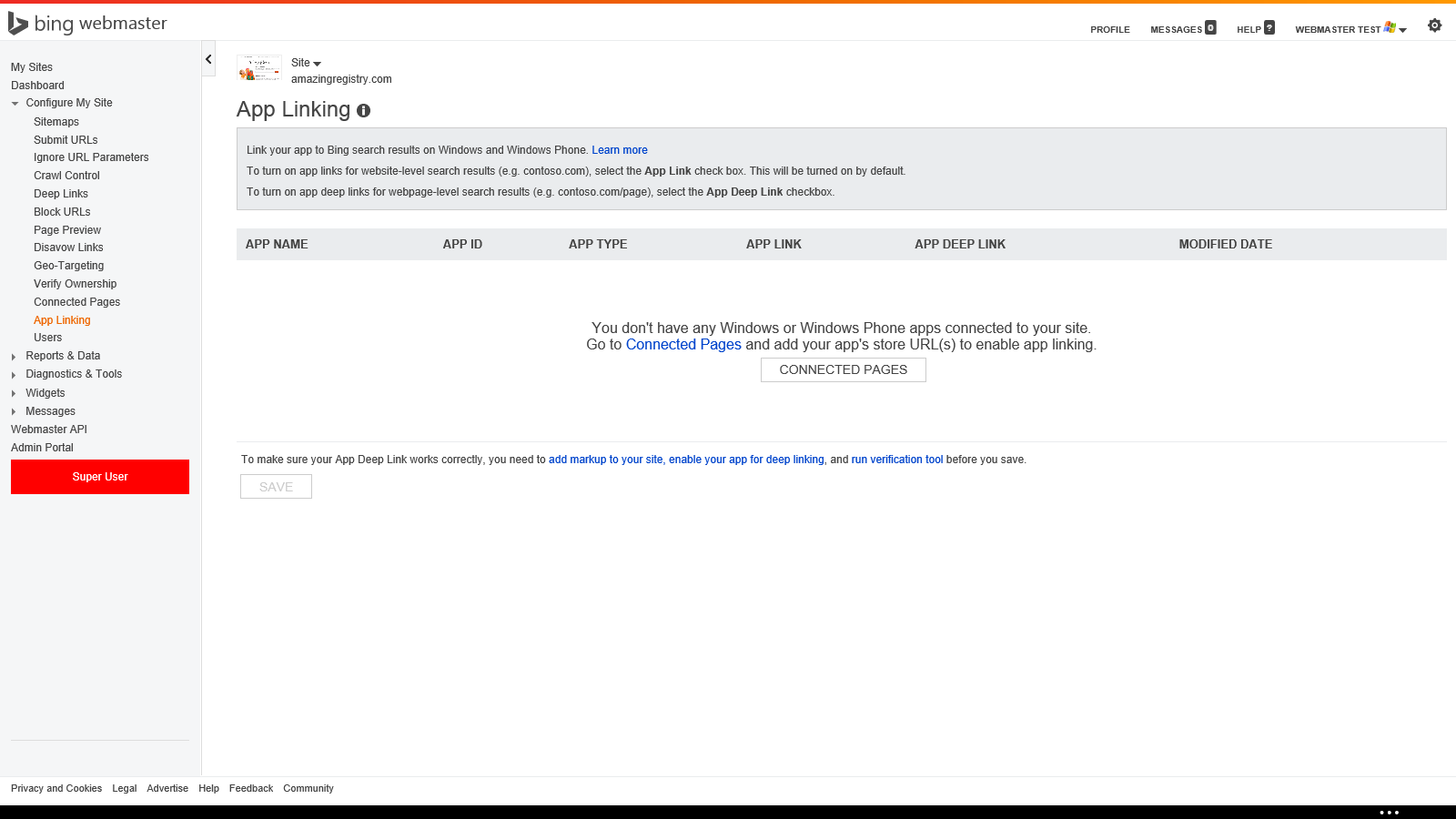 EVAN LEW
4. Register your app for deep linking
contoso.com
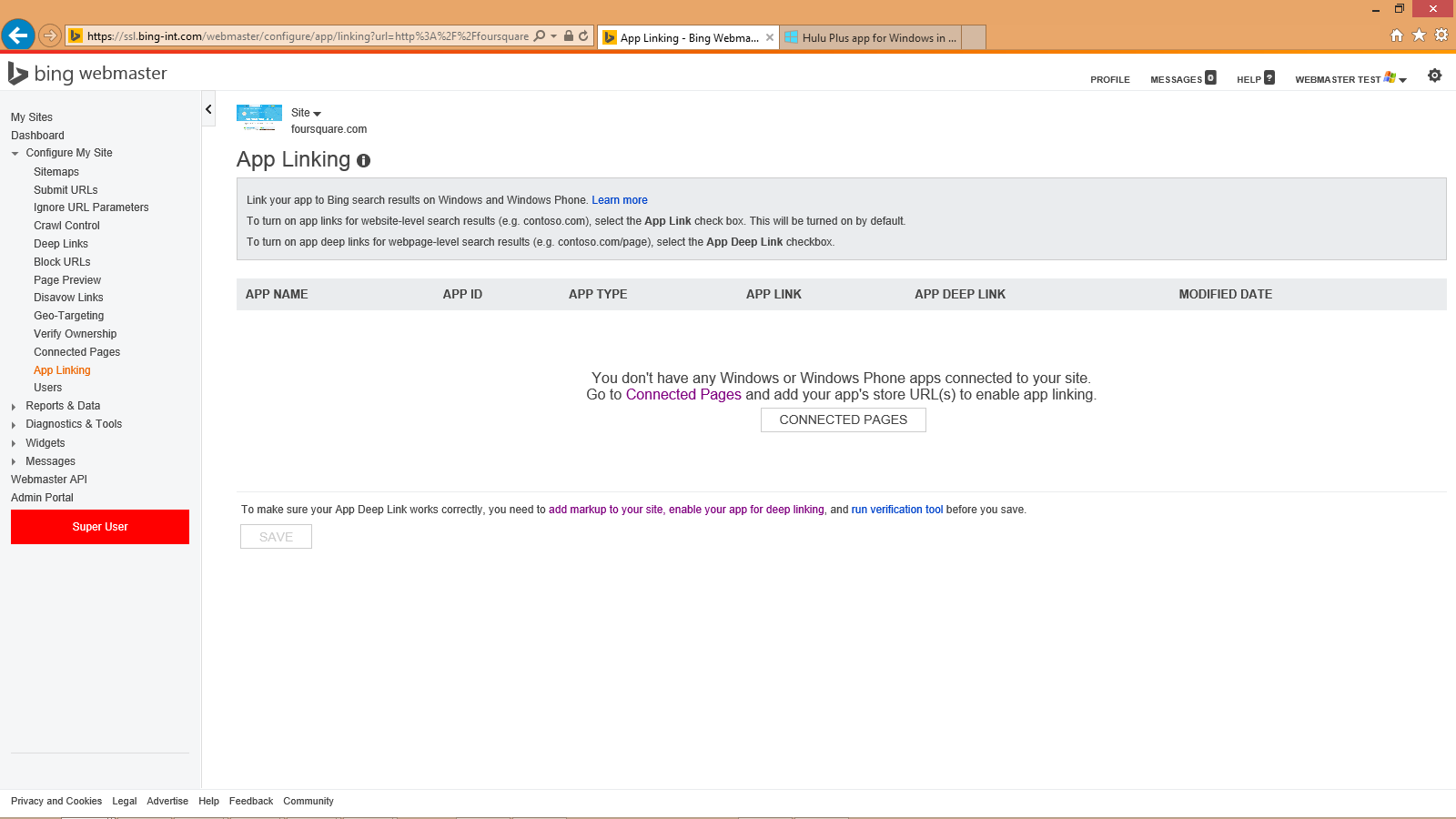 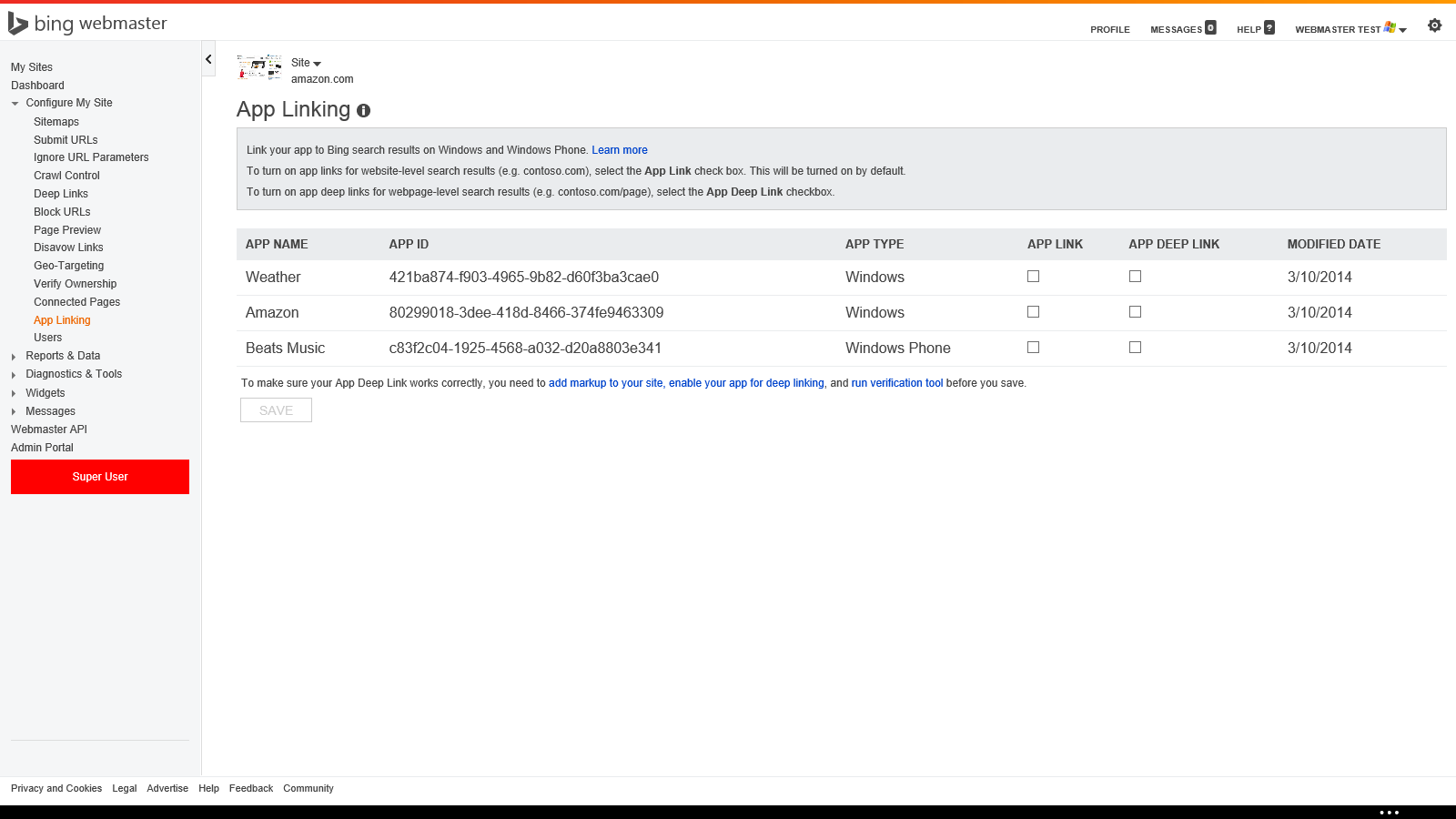 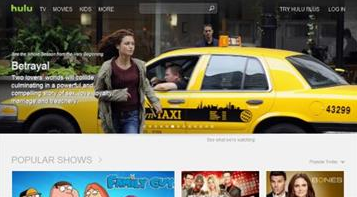 Contoso        4db19603-c4e0-4112-895e-46981d785682
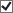 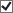 Contoso        08f1f665-222d-422c-9f99-bc3e0dd34433
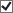 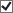 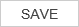 Example
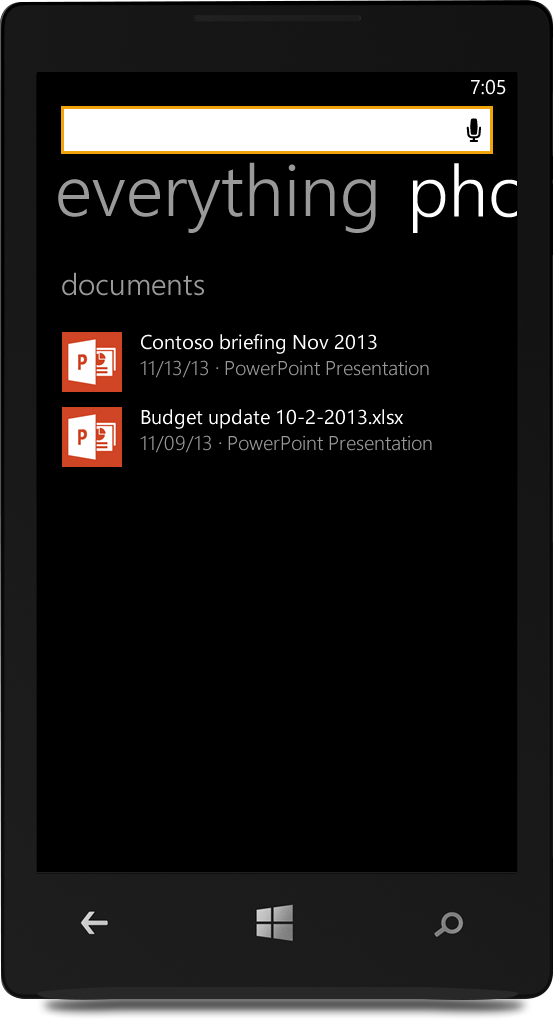 Contoso
Movies
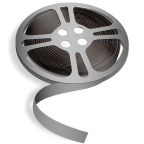 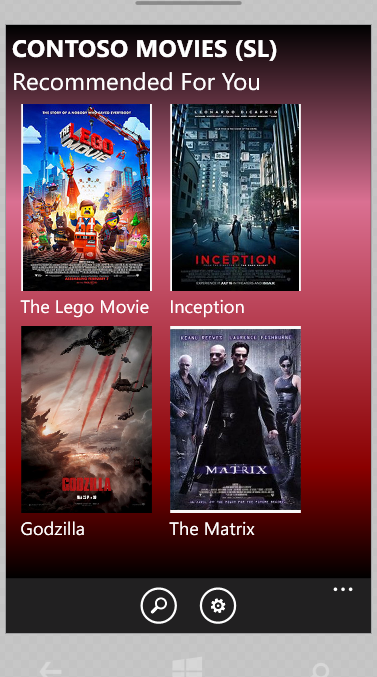 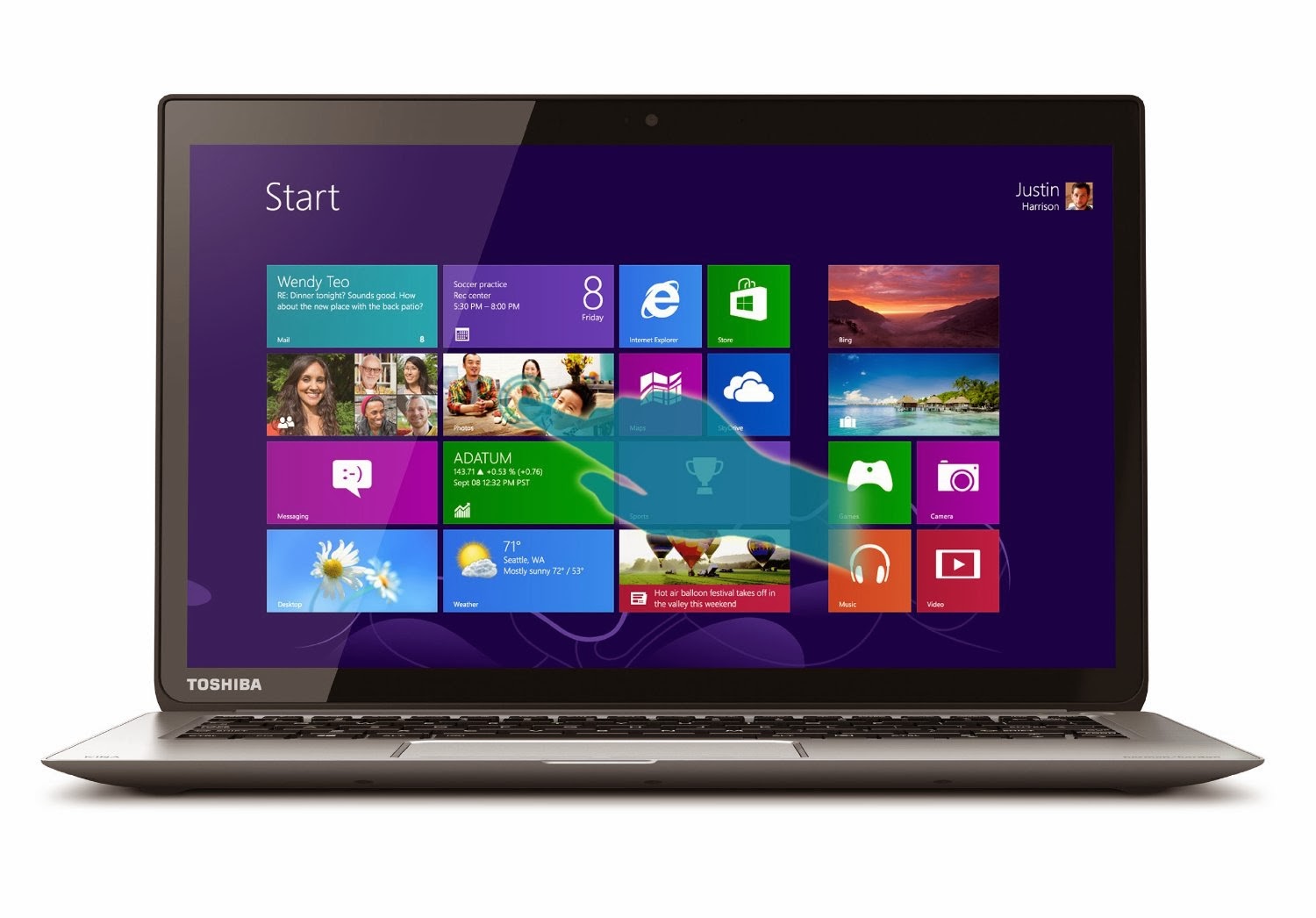 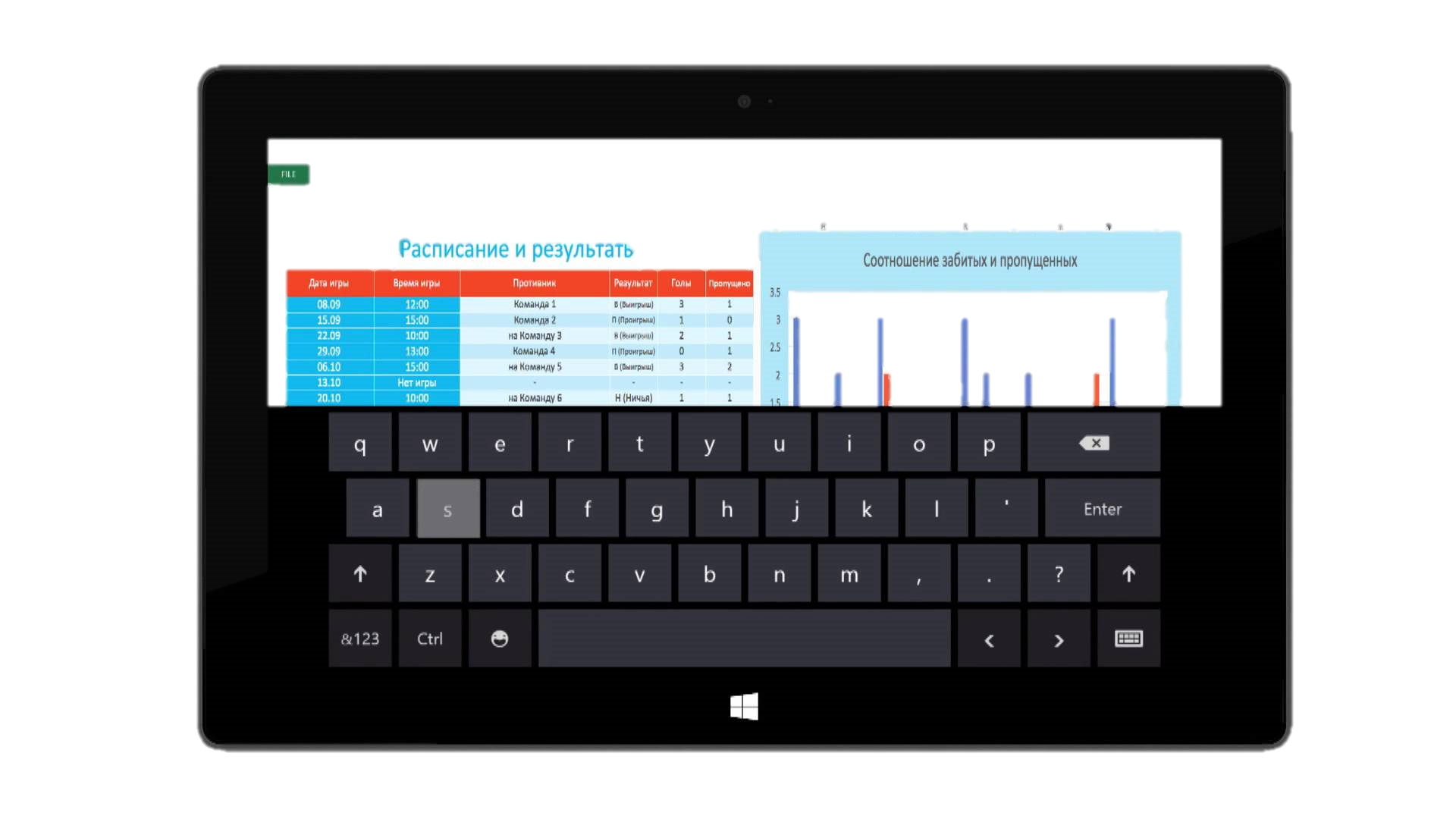 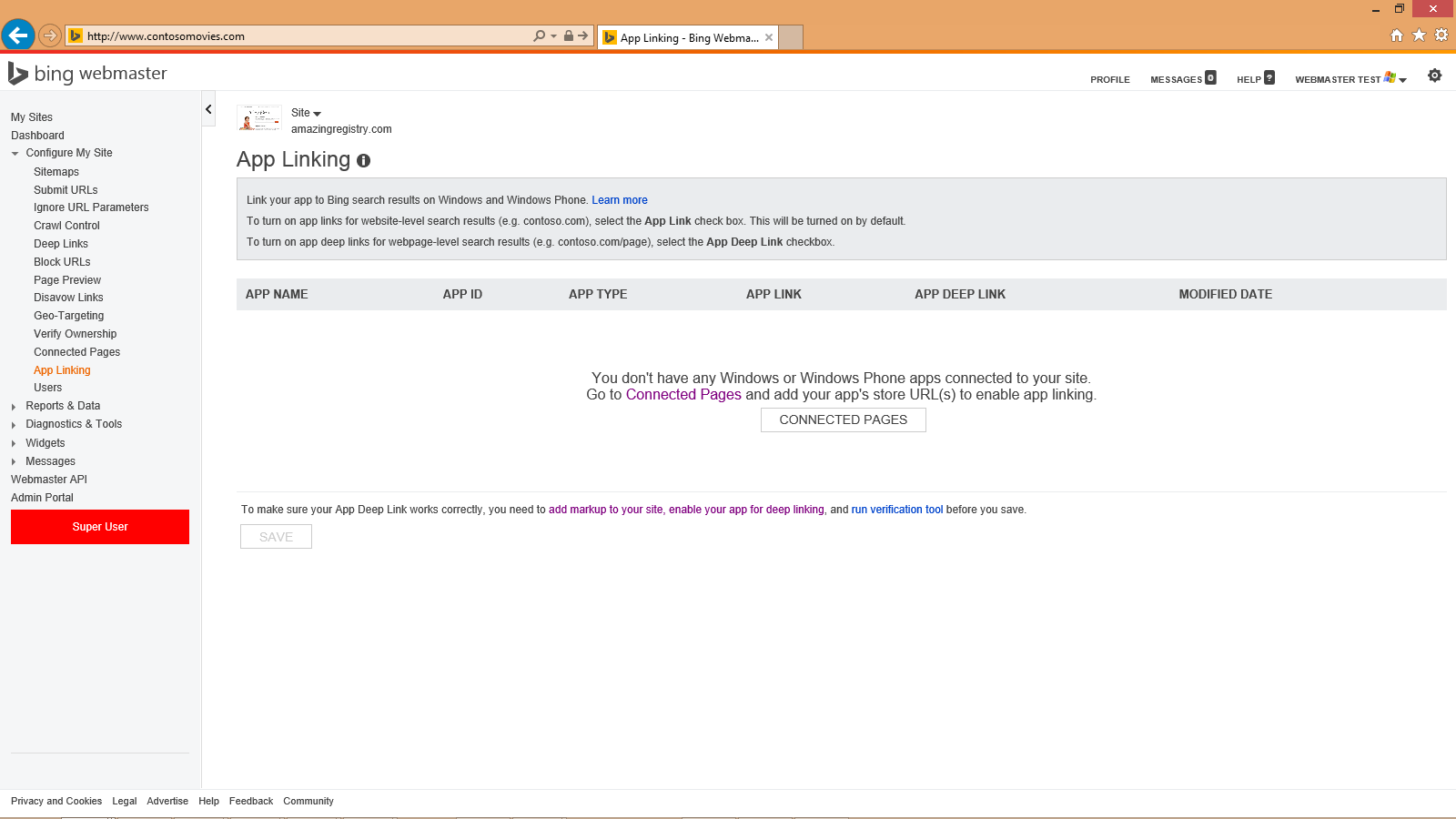 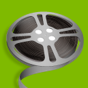 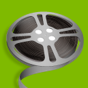 Contoso Movies
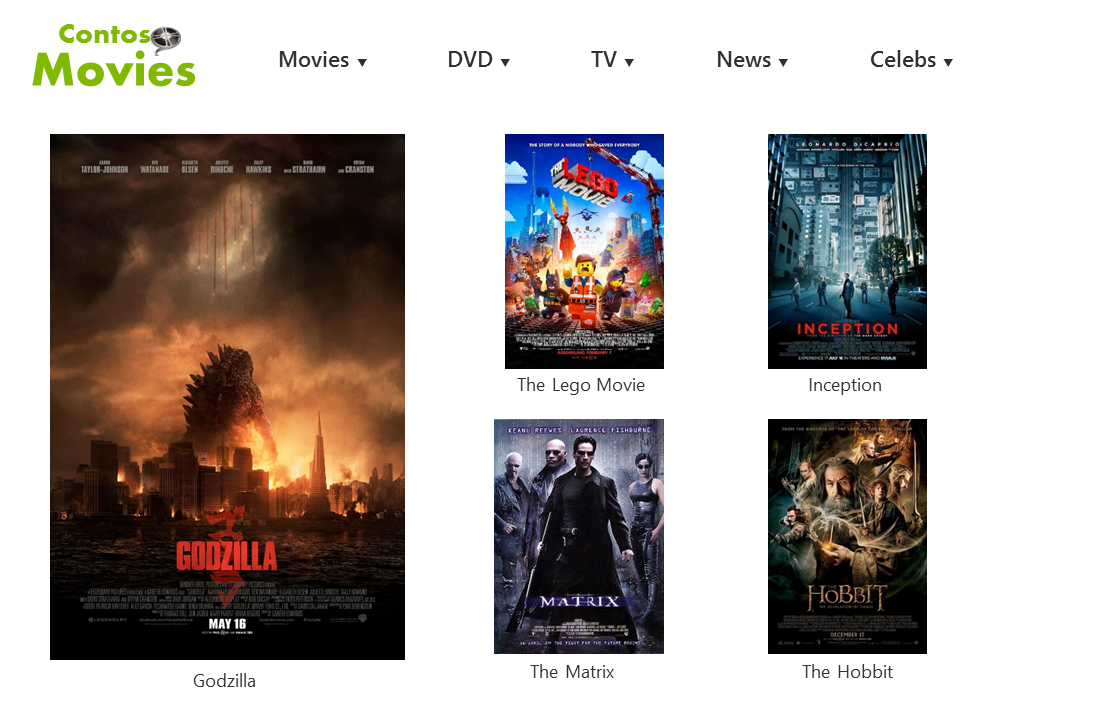 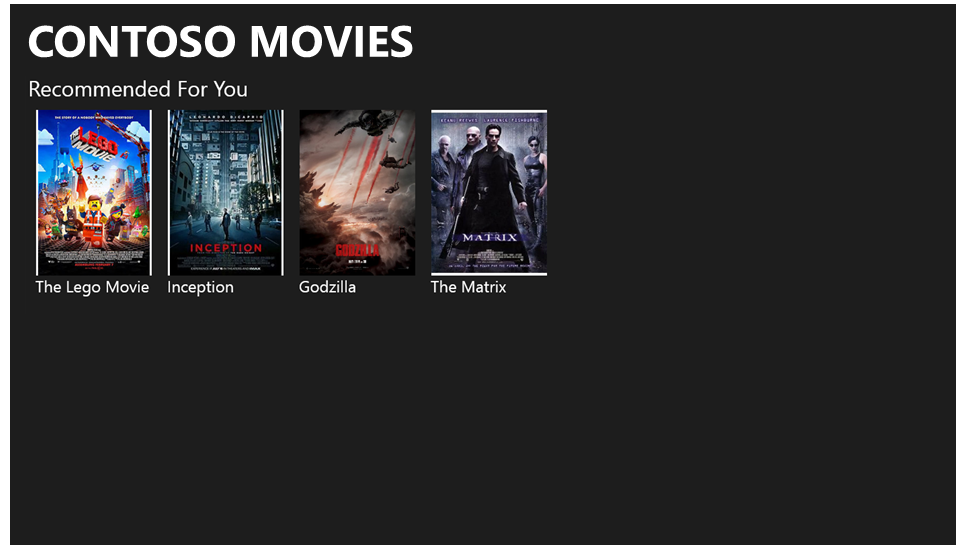 http://www.contosomovies.com
Windows app
Website
Windows Phone app
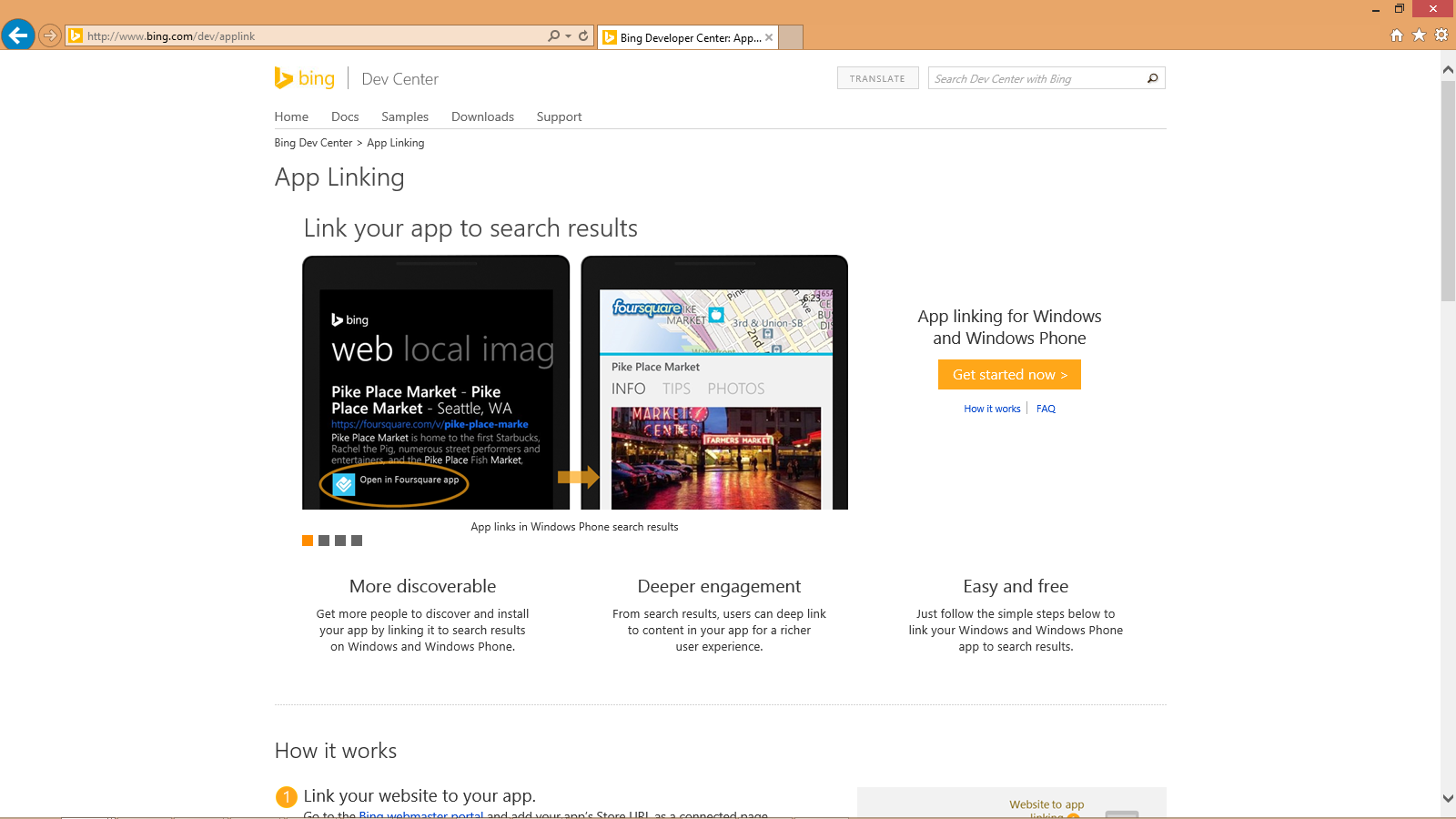 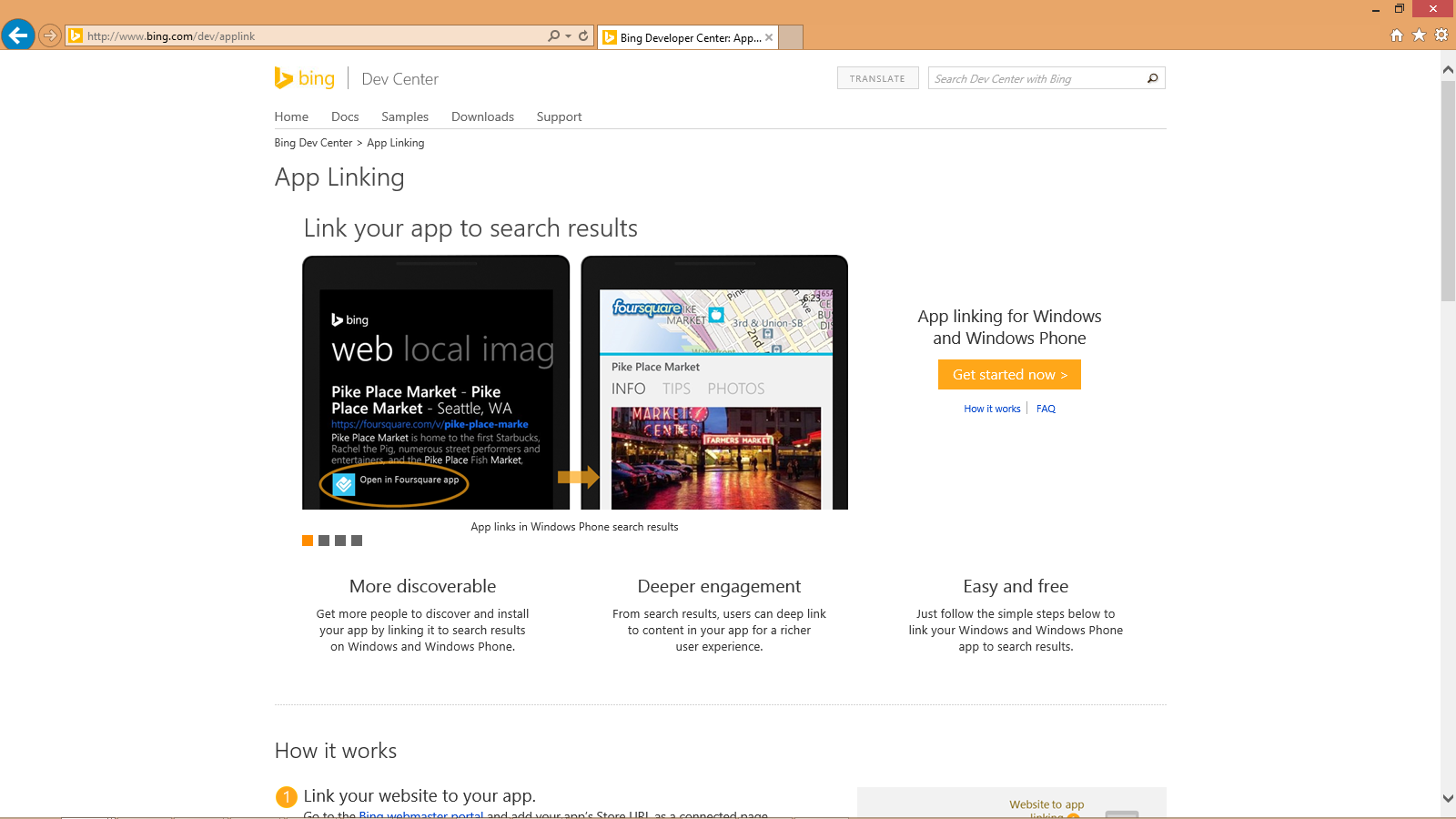 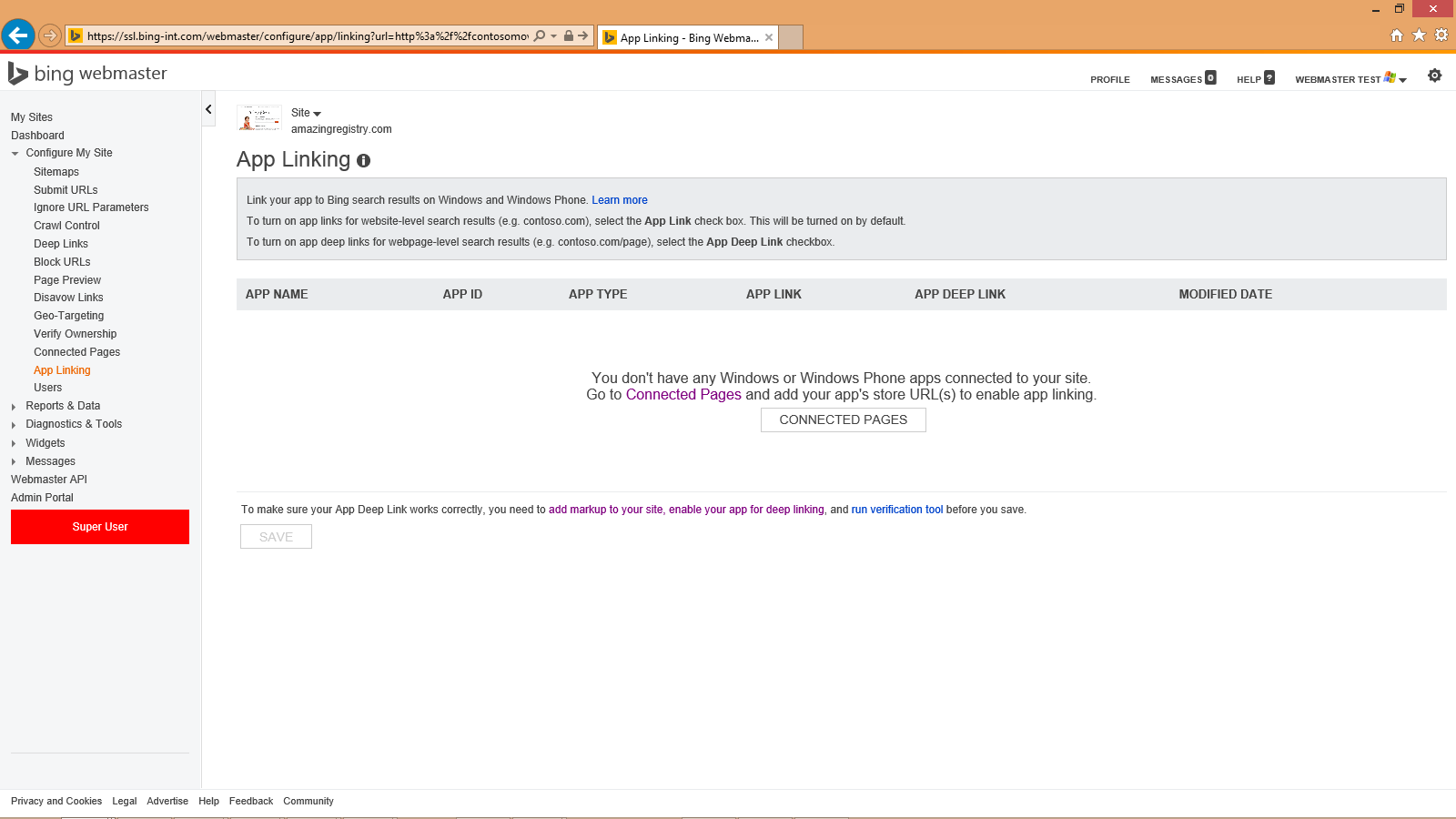 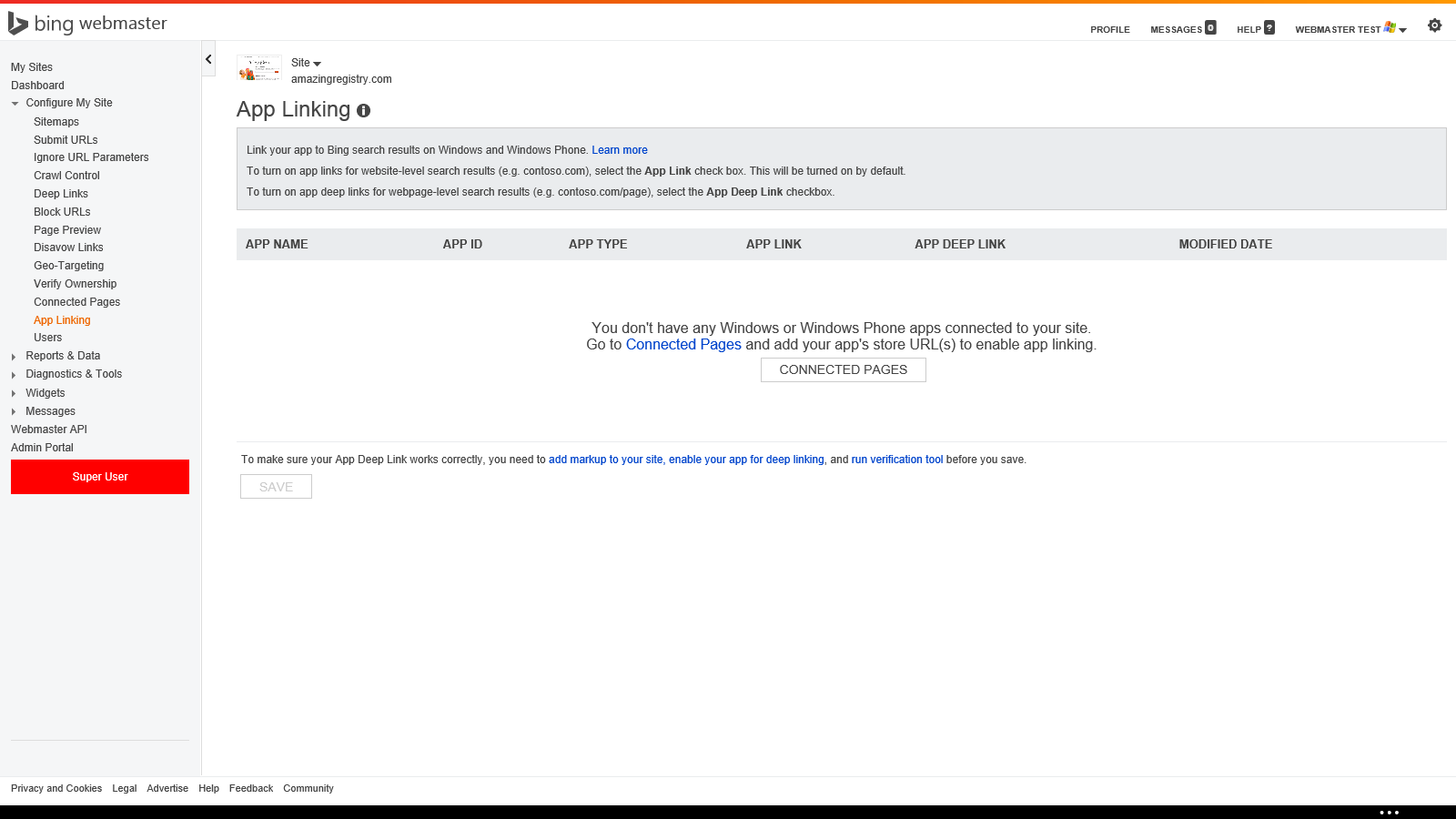 EVAN LEW
contosomovies.com
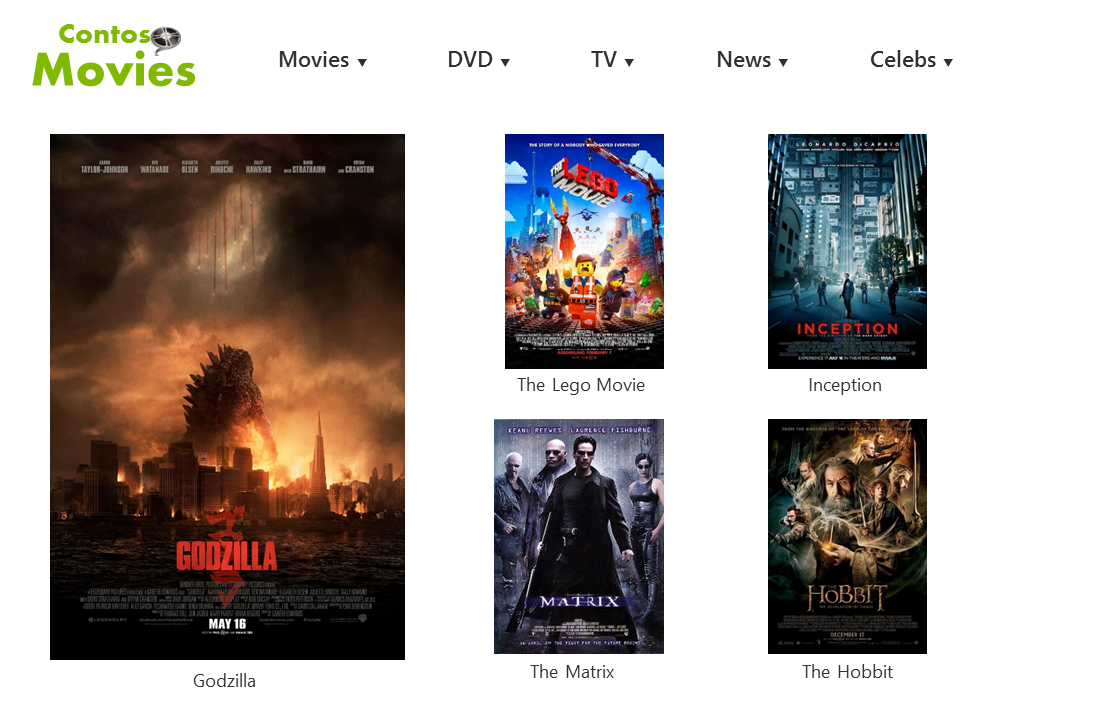 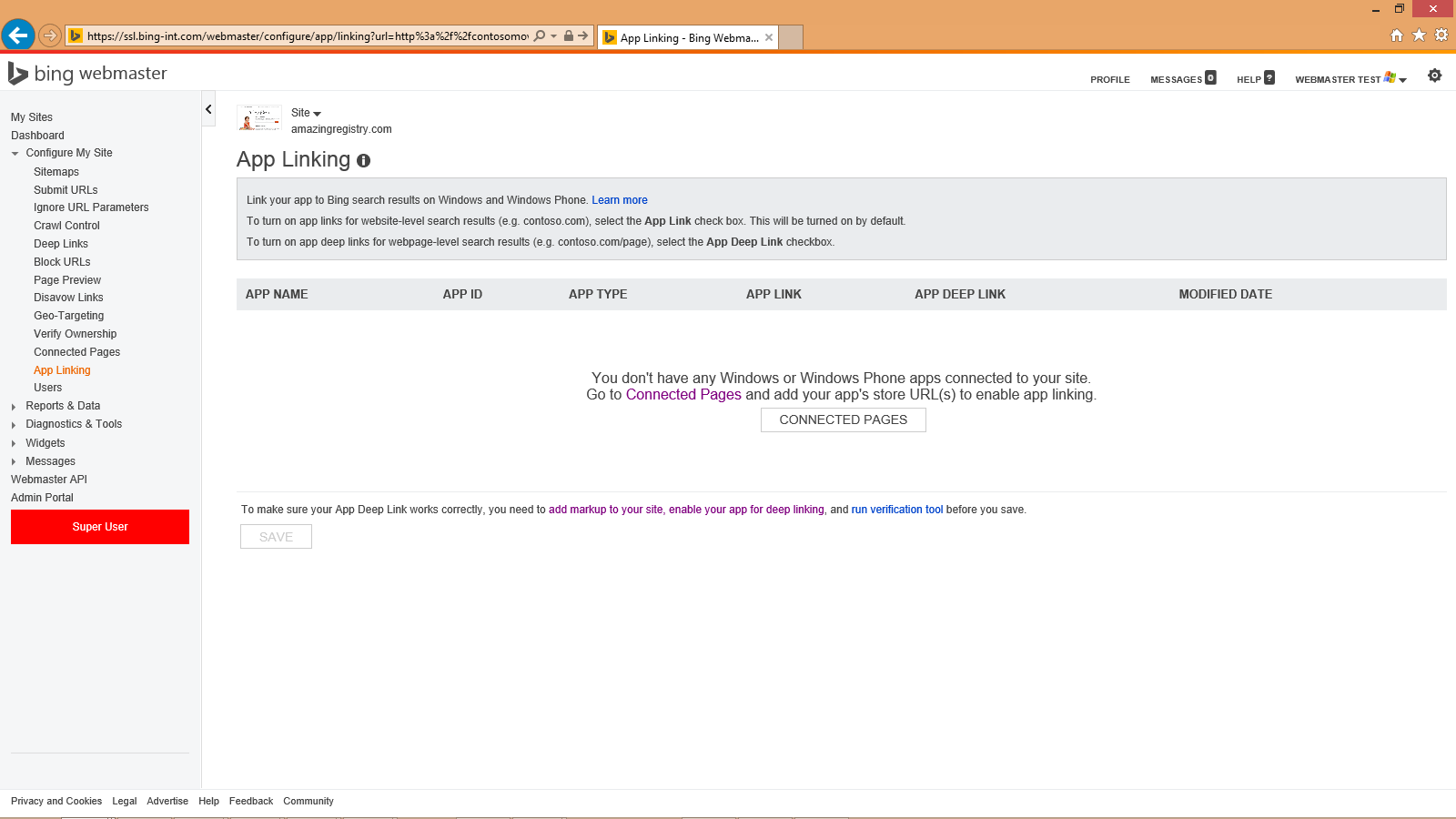 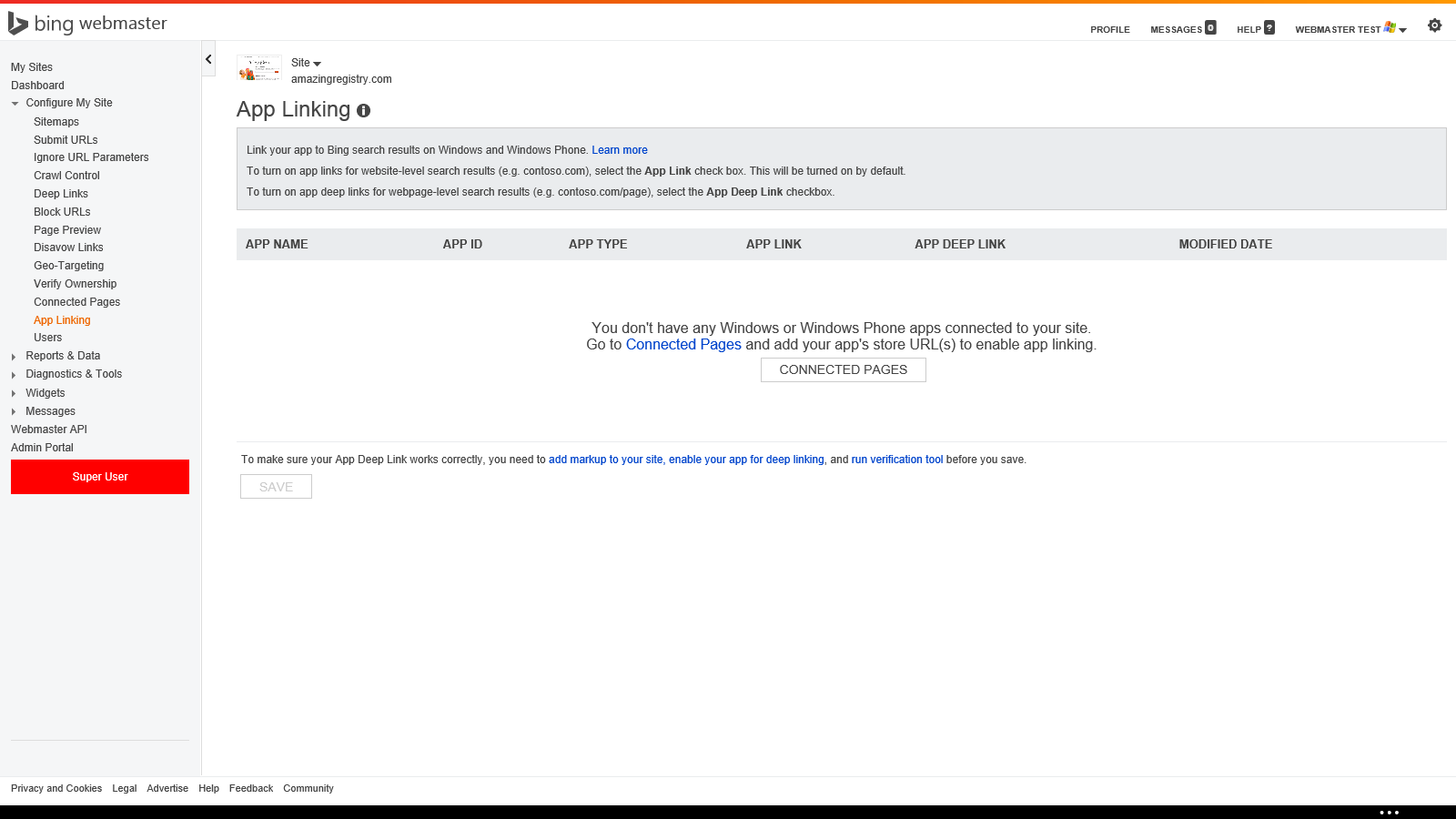 EVAN LEW
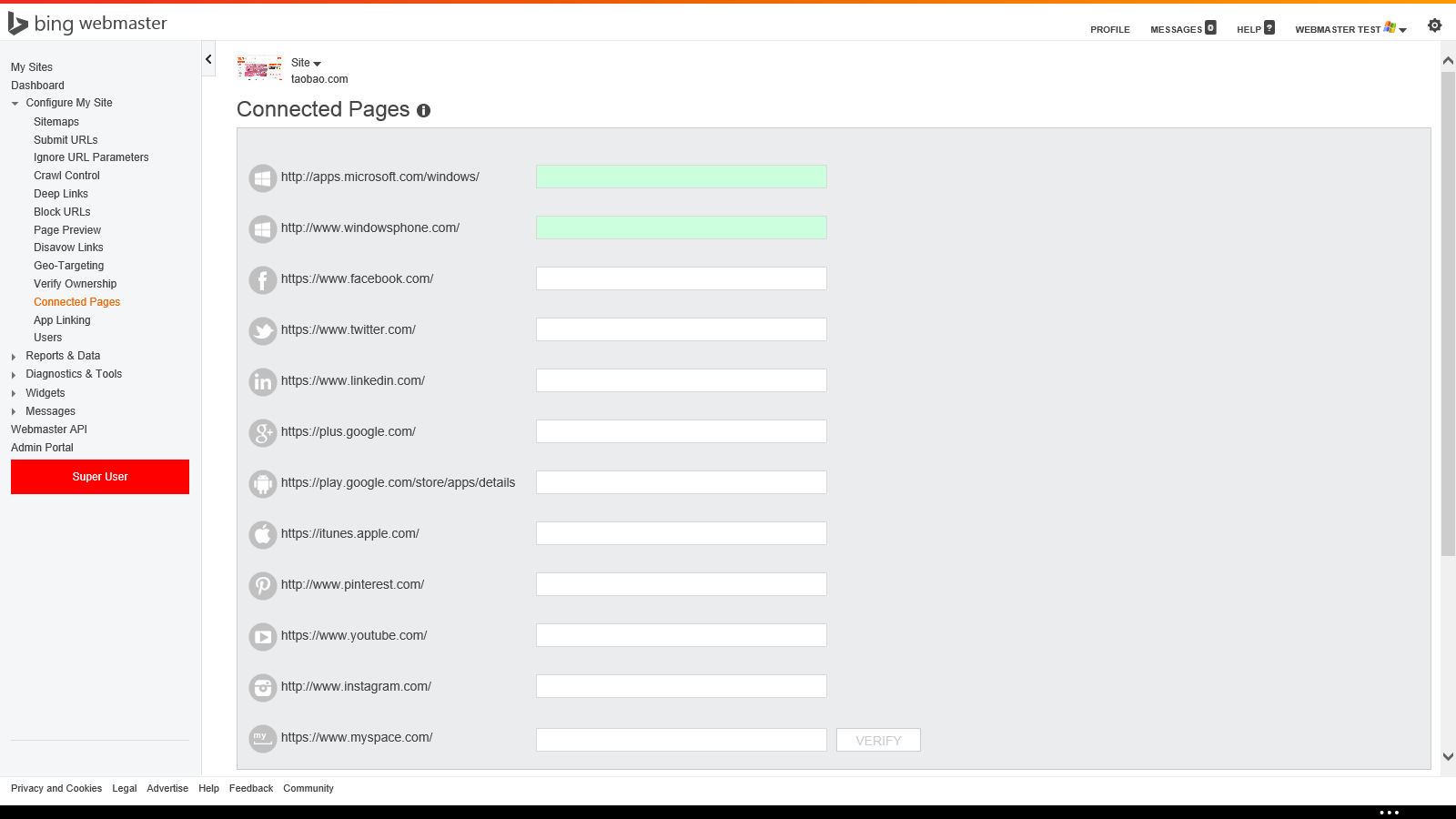 contosomovies.com
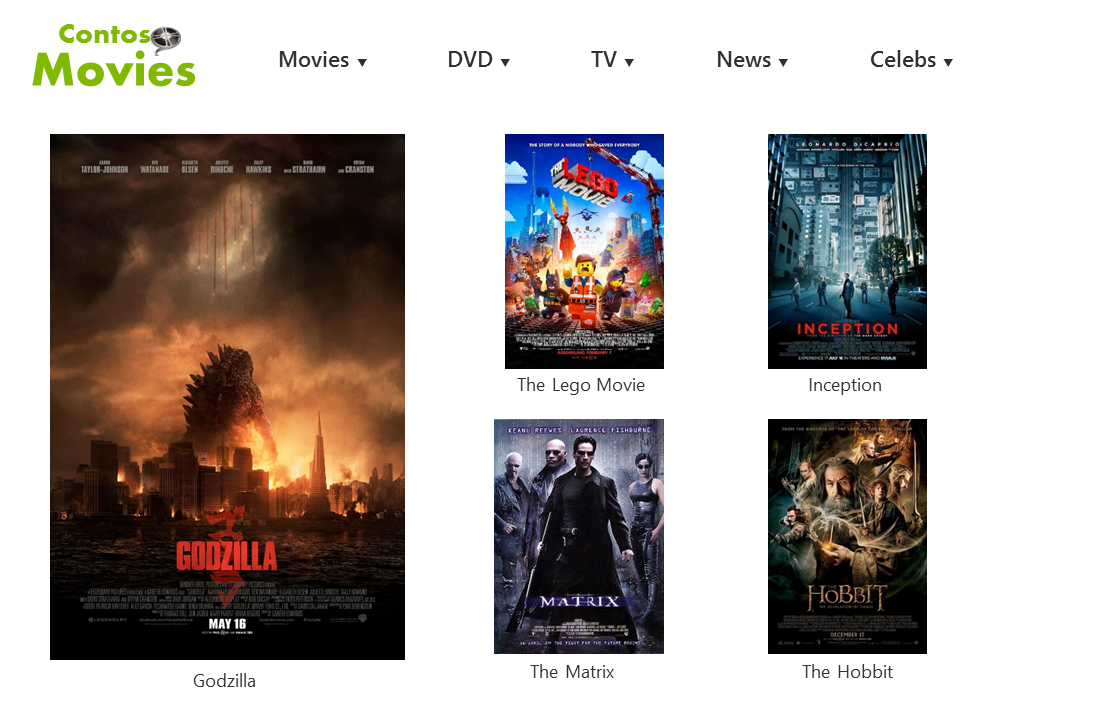 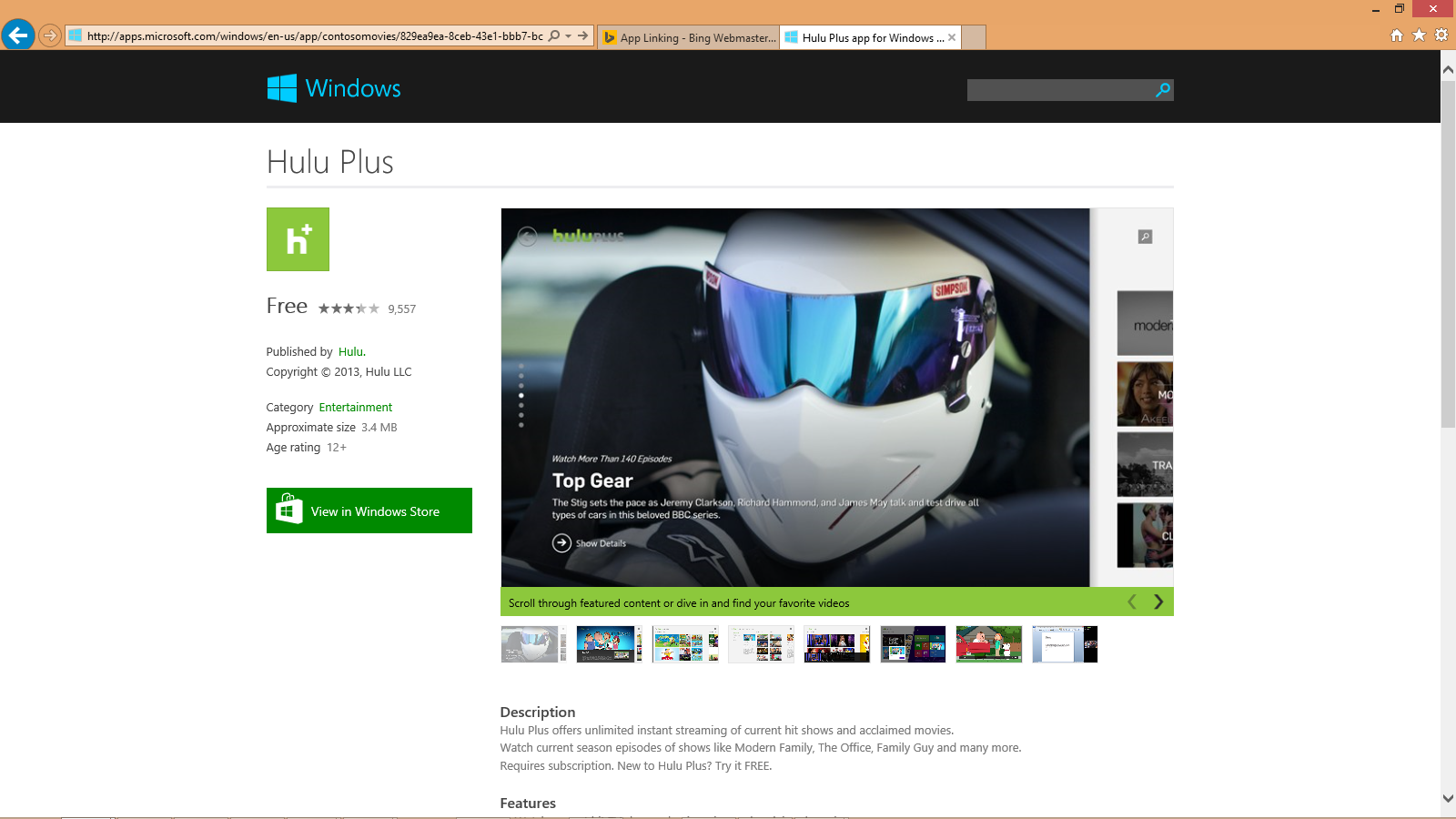 Contoso Movies for Windo…
Contoso Movies
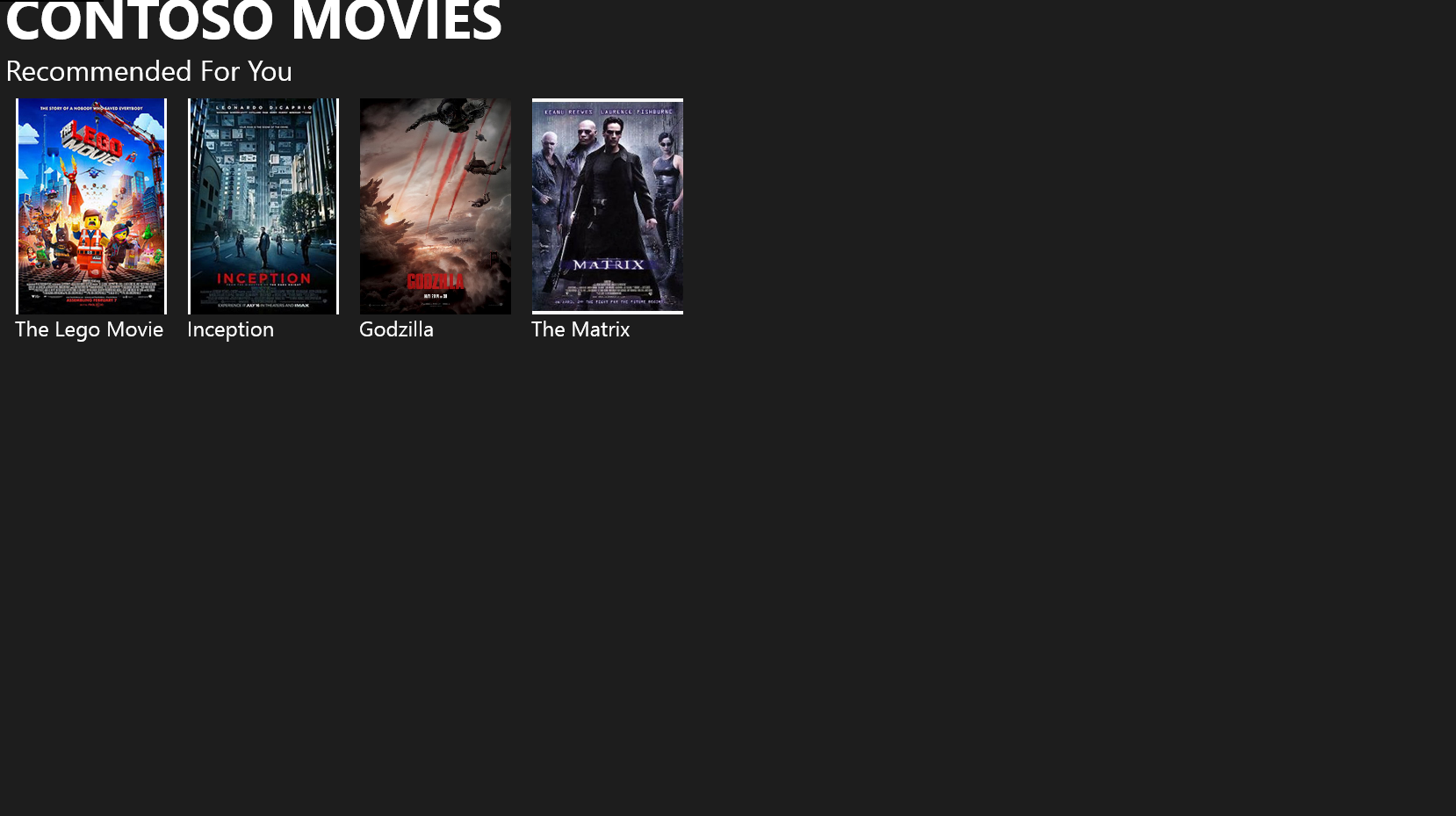 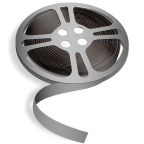 CONTOSO MOVIES
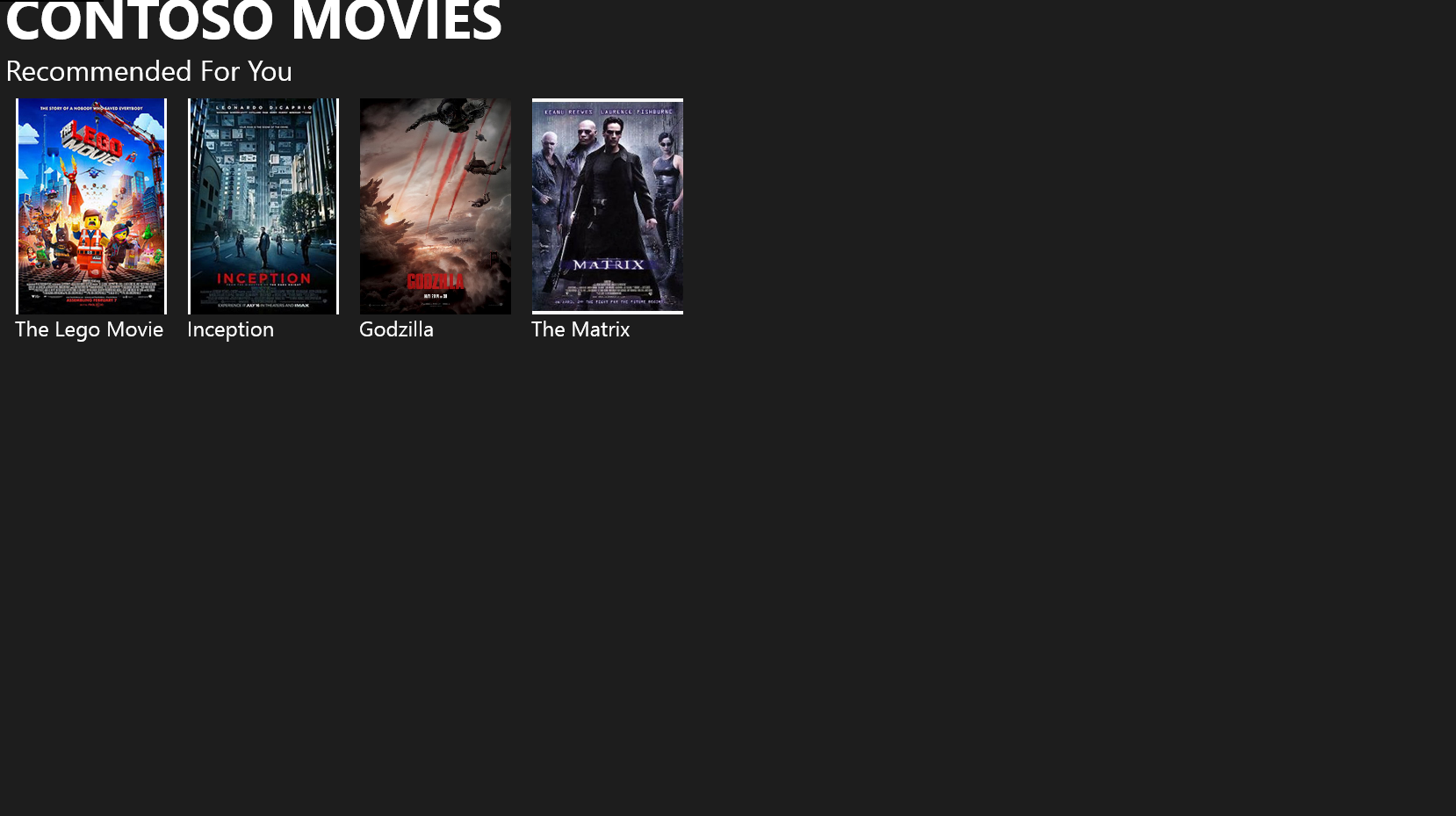 Contoso
@ 2014, Contoso
Entertainment
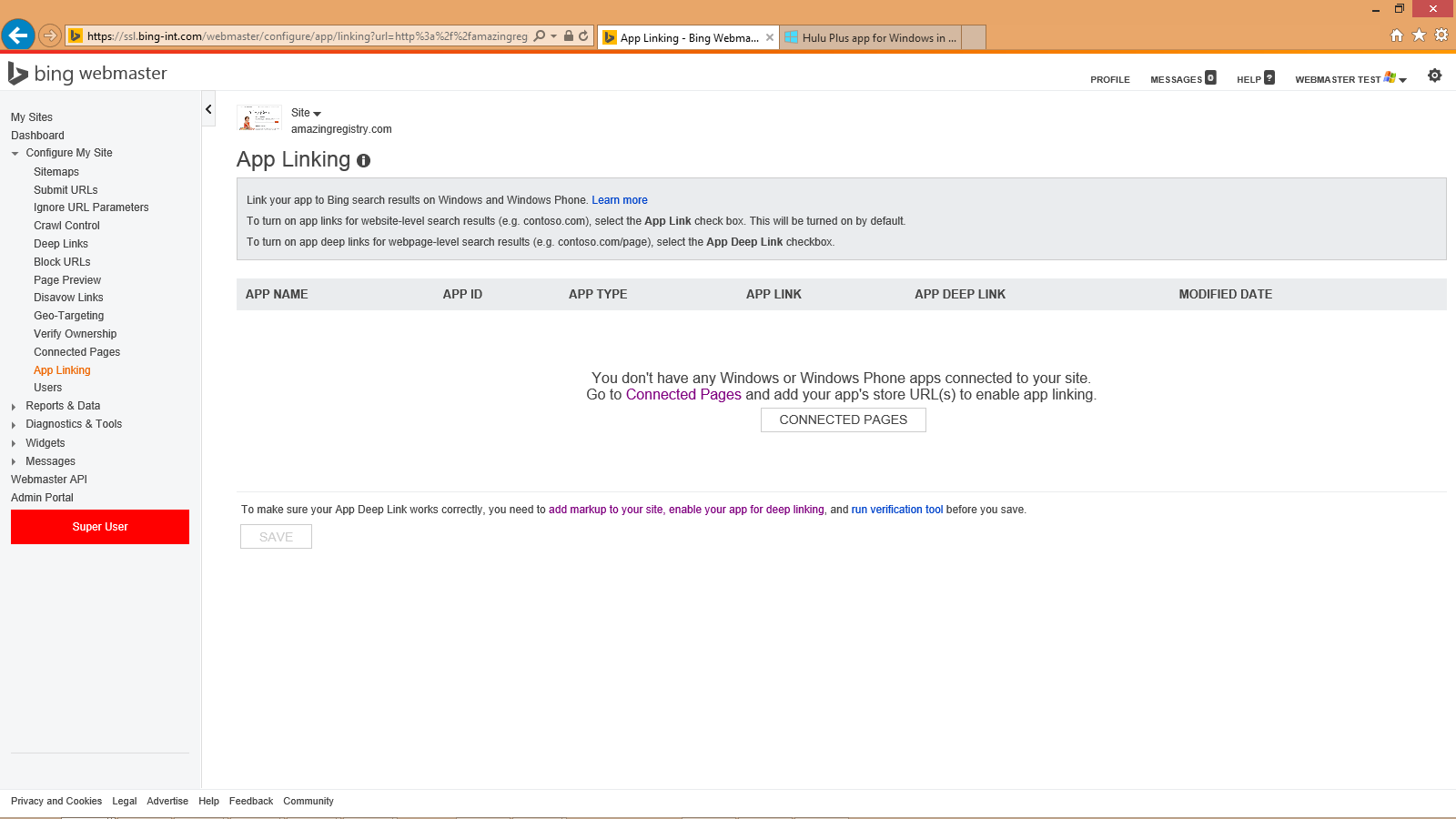 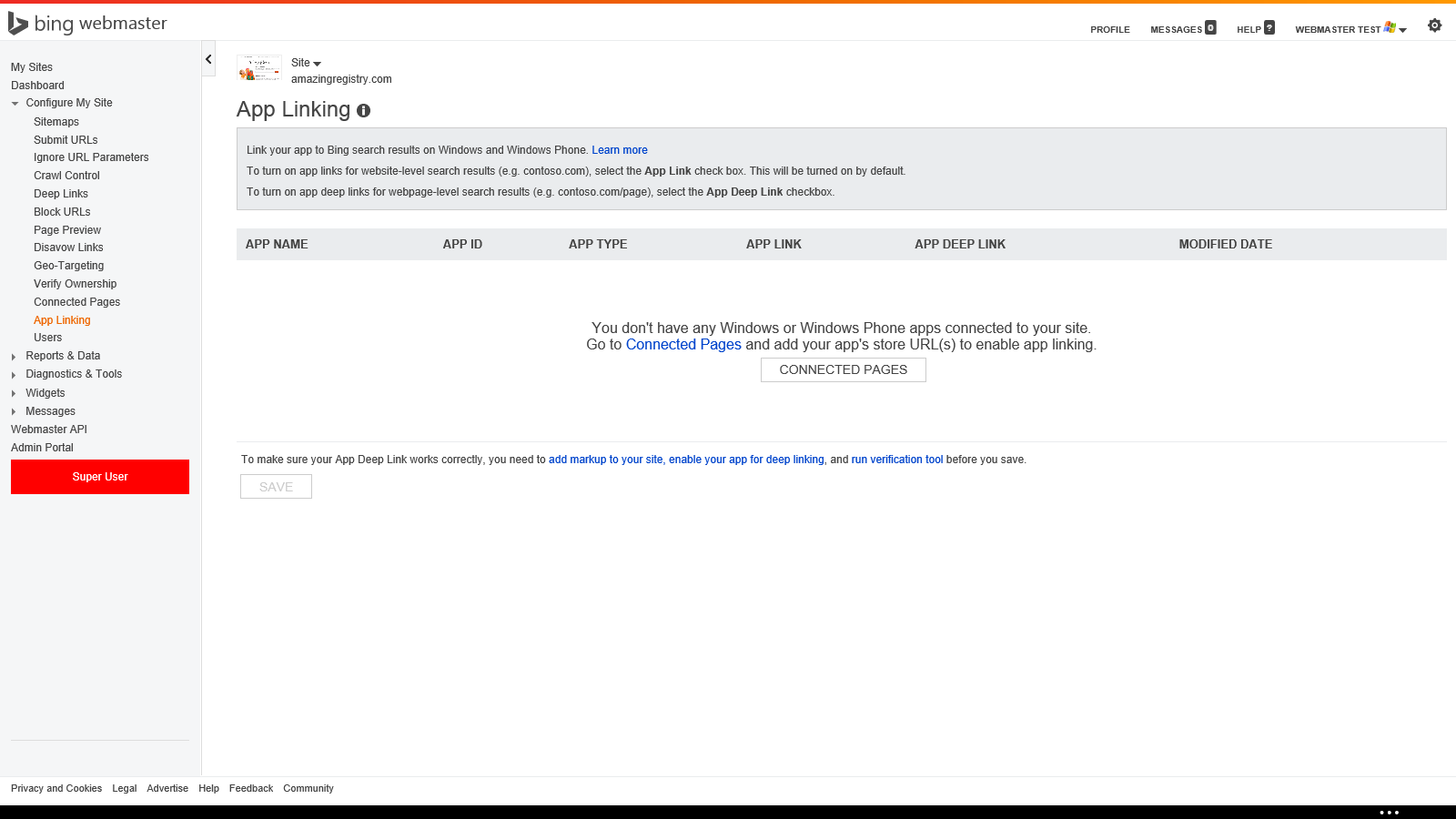 EVAN LEW
Contoso Movies for Windo…
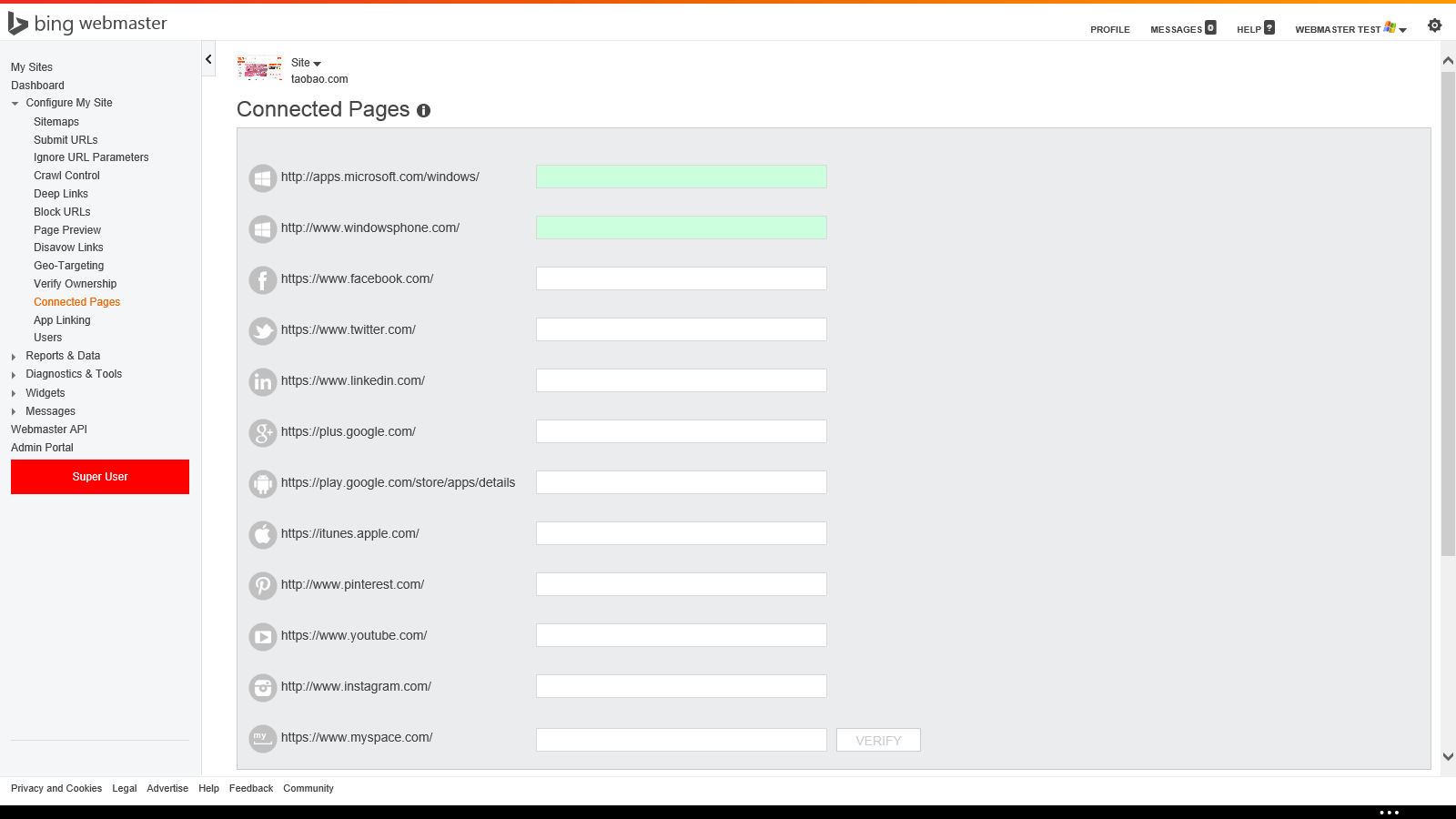 contosomovies.com
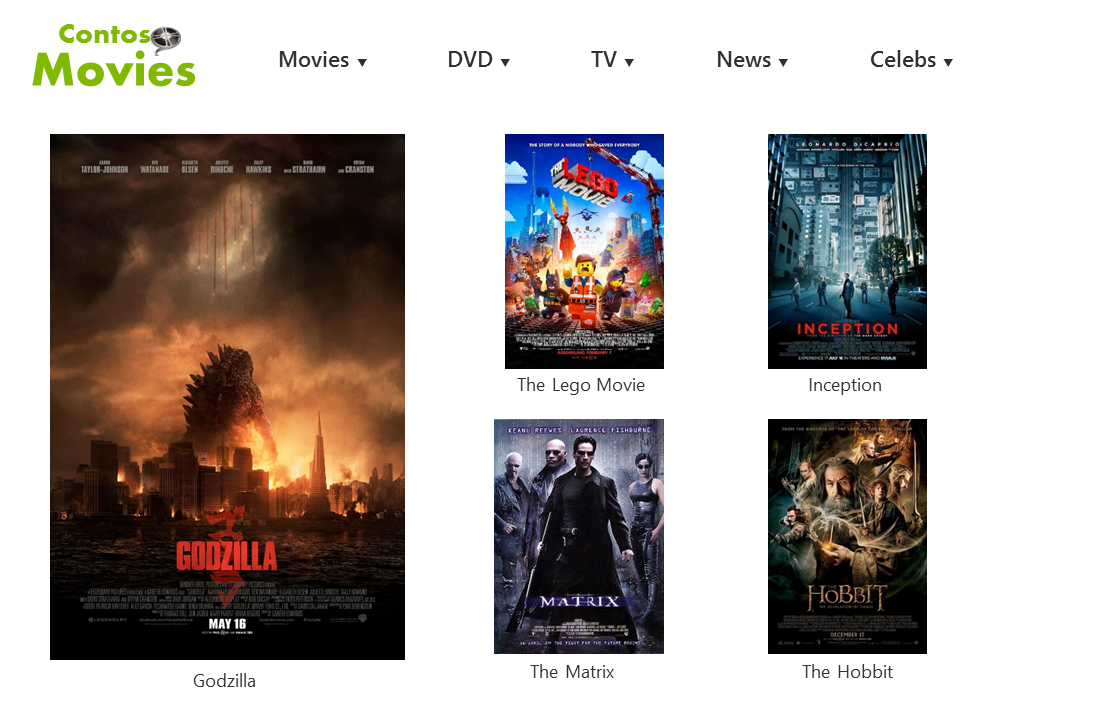 vies/829ea9ea-8ceb-43e1-bbb7-bc89078e3eae
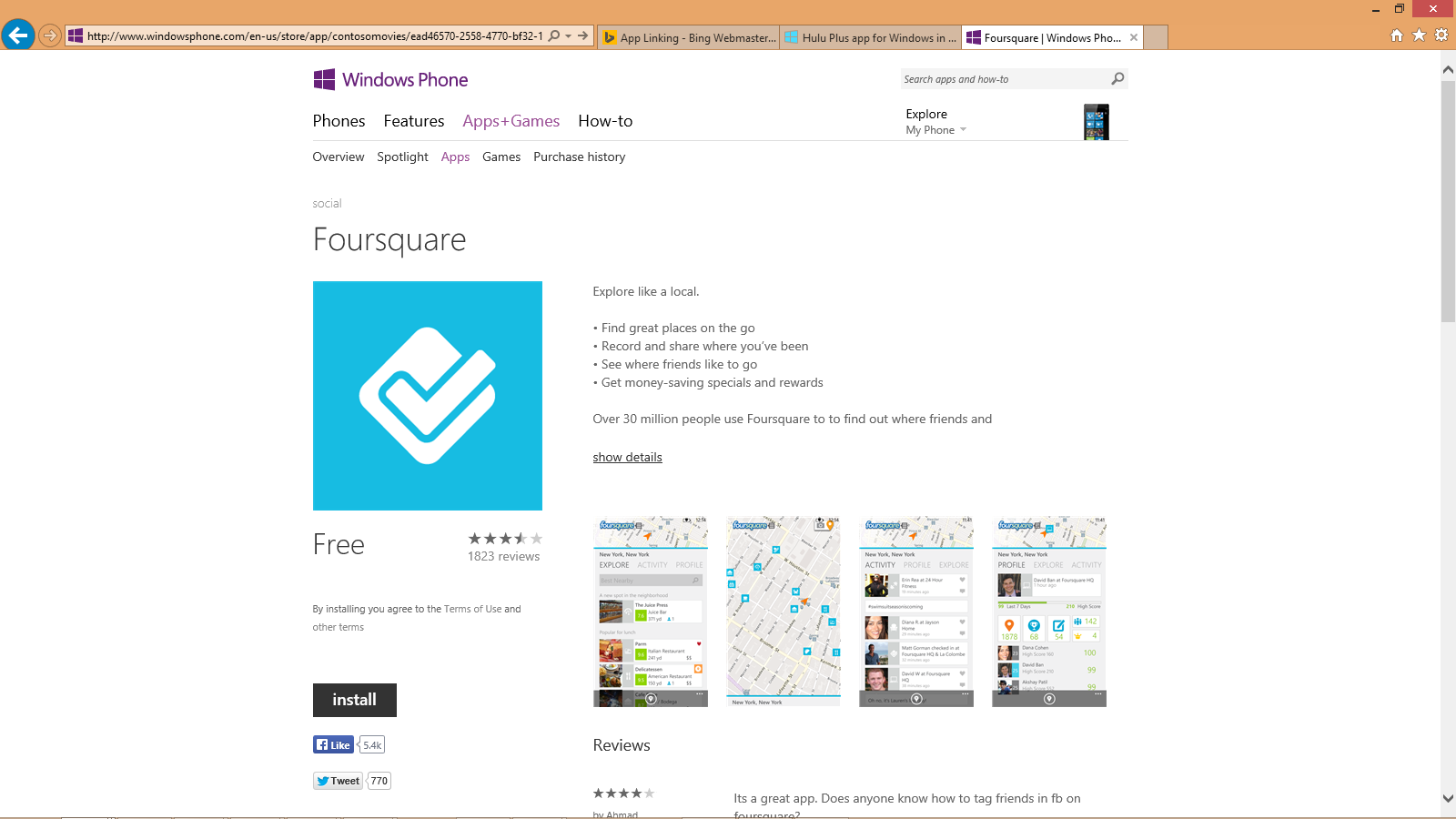 Contoso Movies for Windo…
Contoso Movies for Windo…
entertainment
Contoso Movies
Get the latest on the hottest movies.
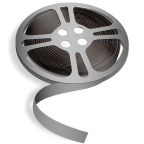 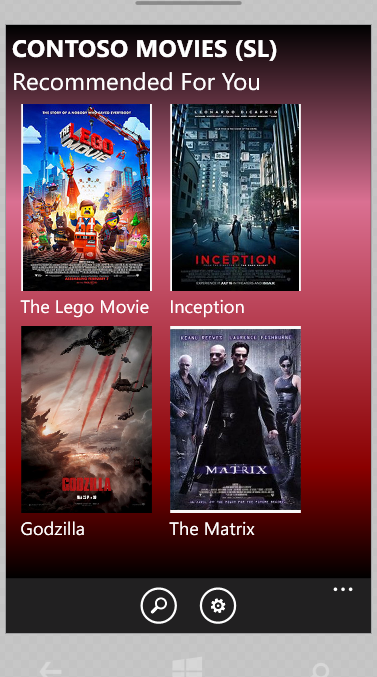 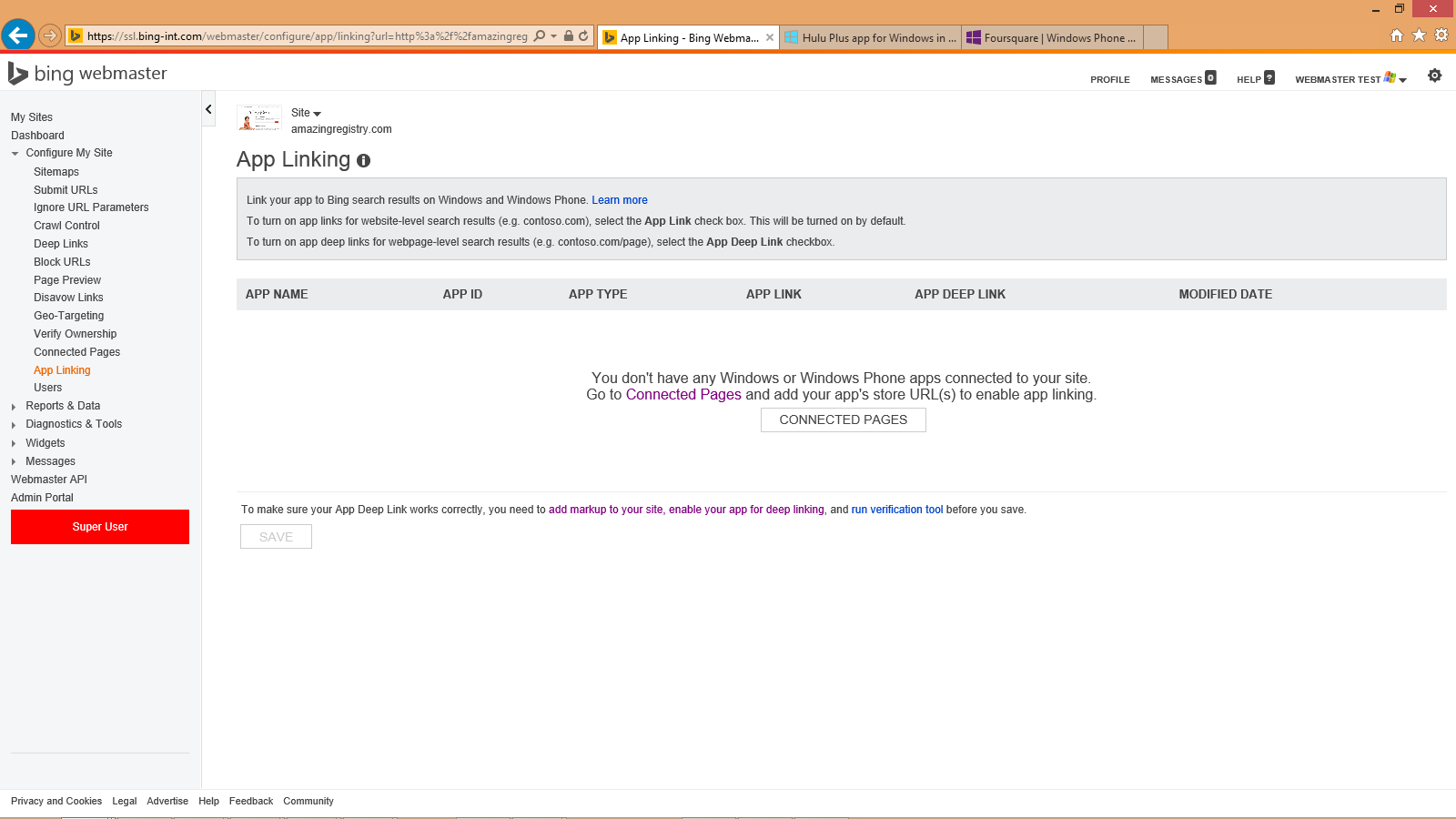 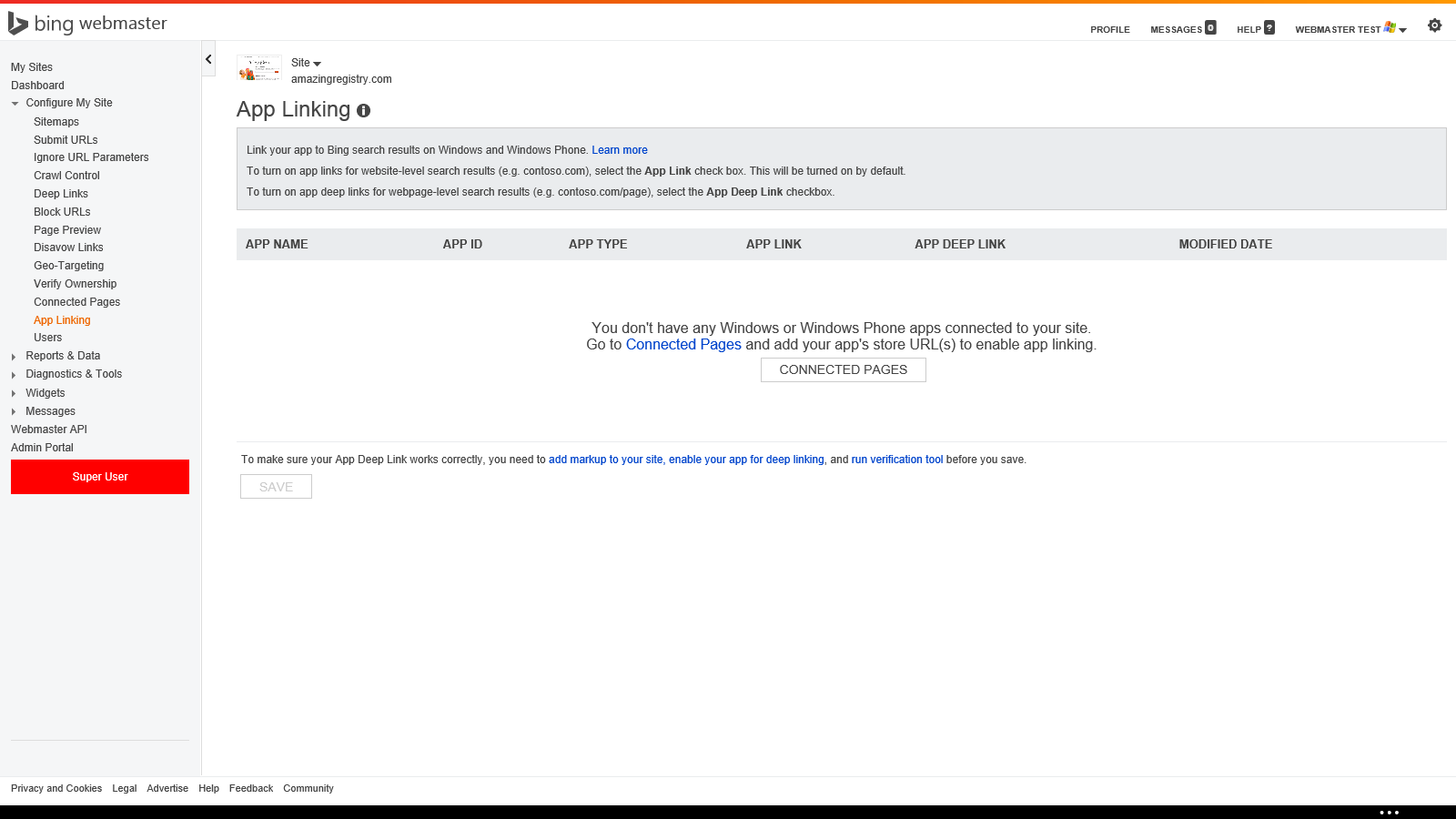 EVAN LEW
Contoso Movies for Windo…
Contoso Movies for Windo…
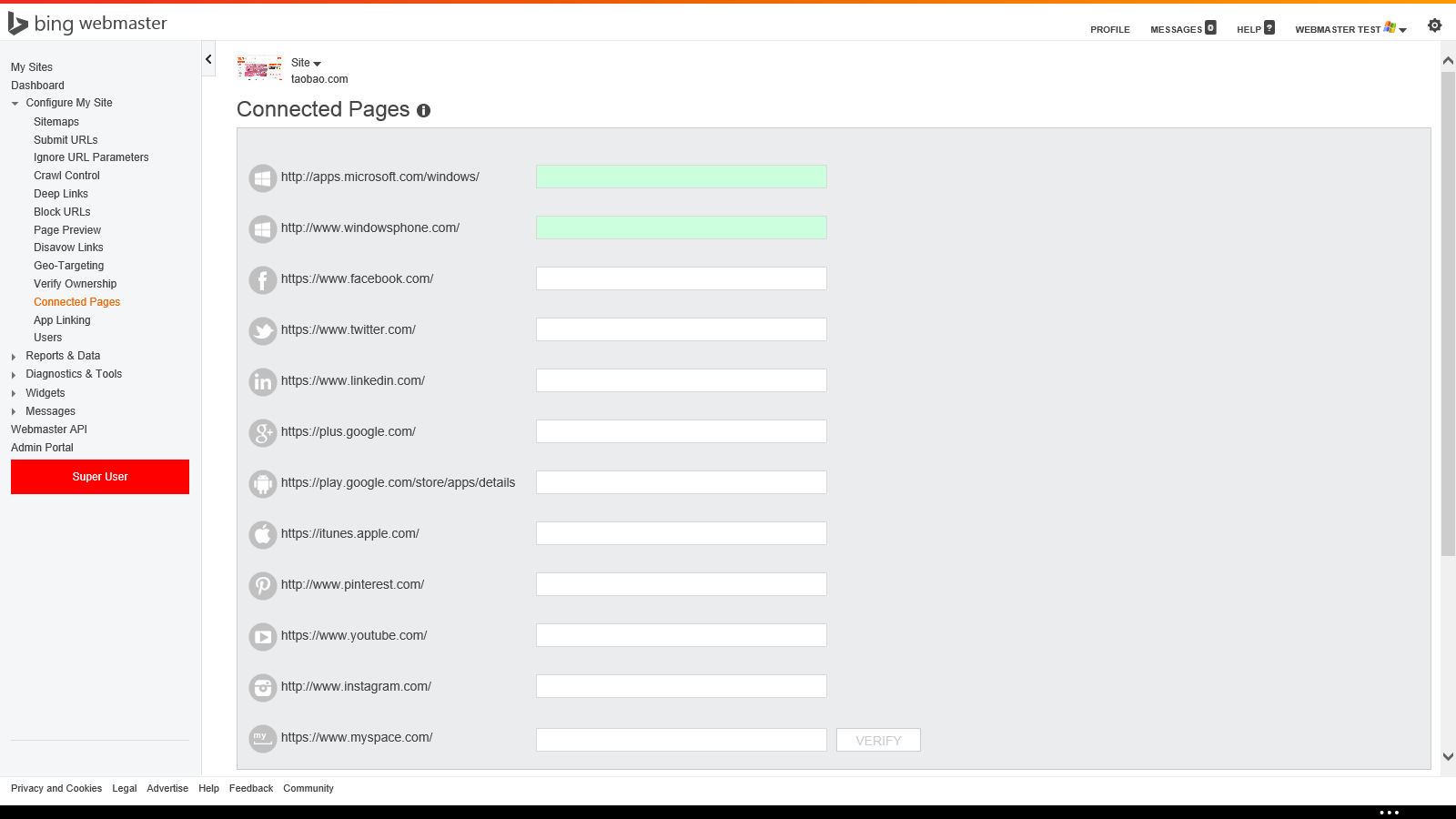 contosomovies.com
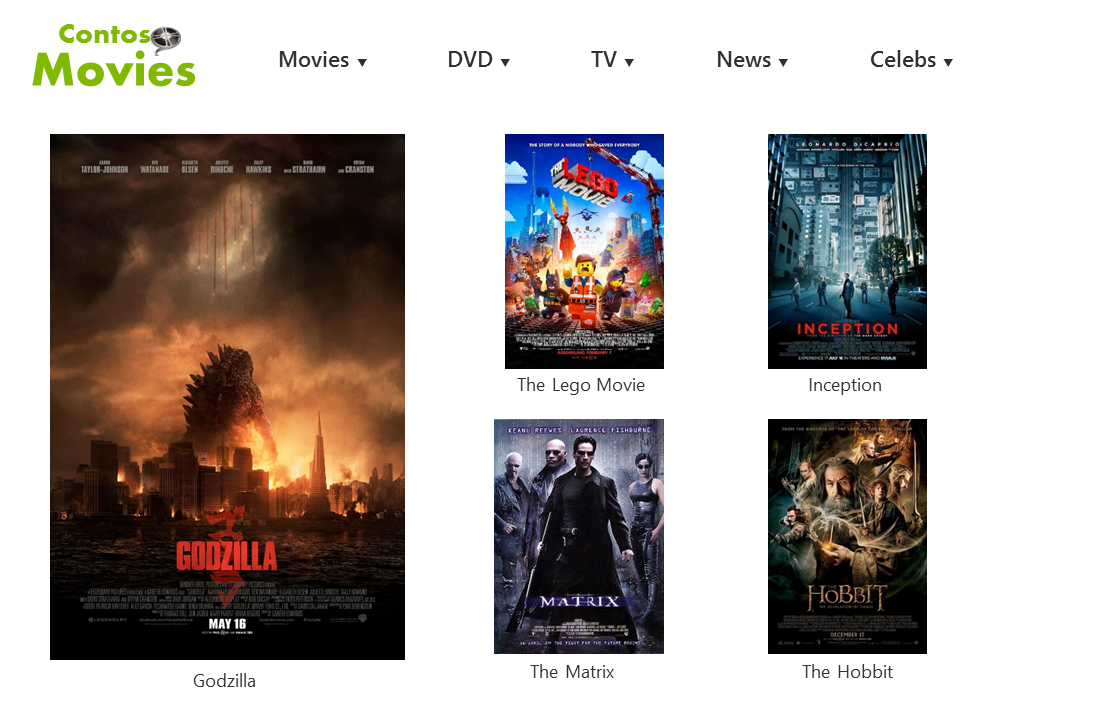 vies/829ea9ea-8ceb-43e1-bbb7-bc89078e3eae
ovies/ead46570-2558-4770-bf32-1f1bda0fb567
VERIFY
Demo
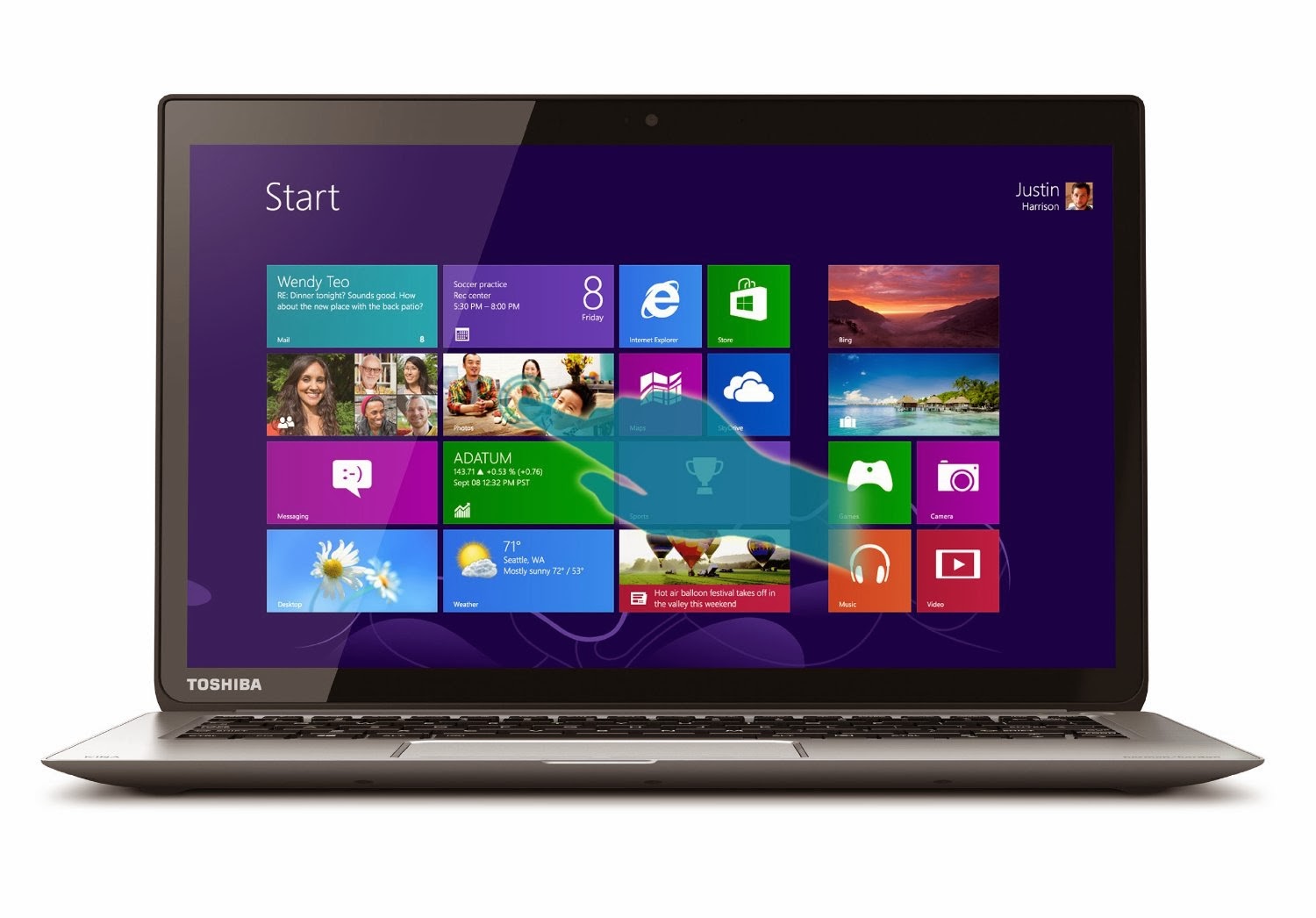 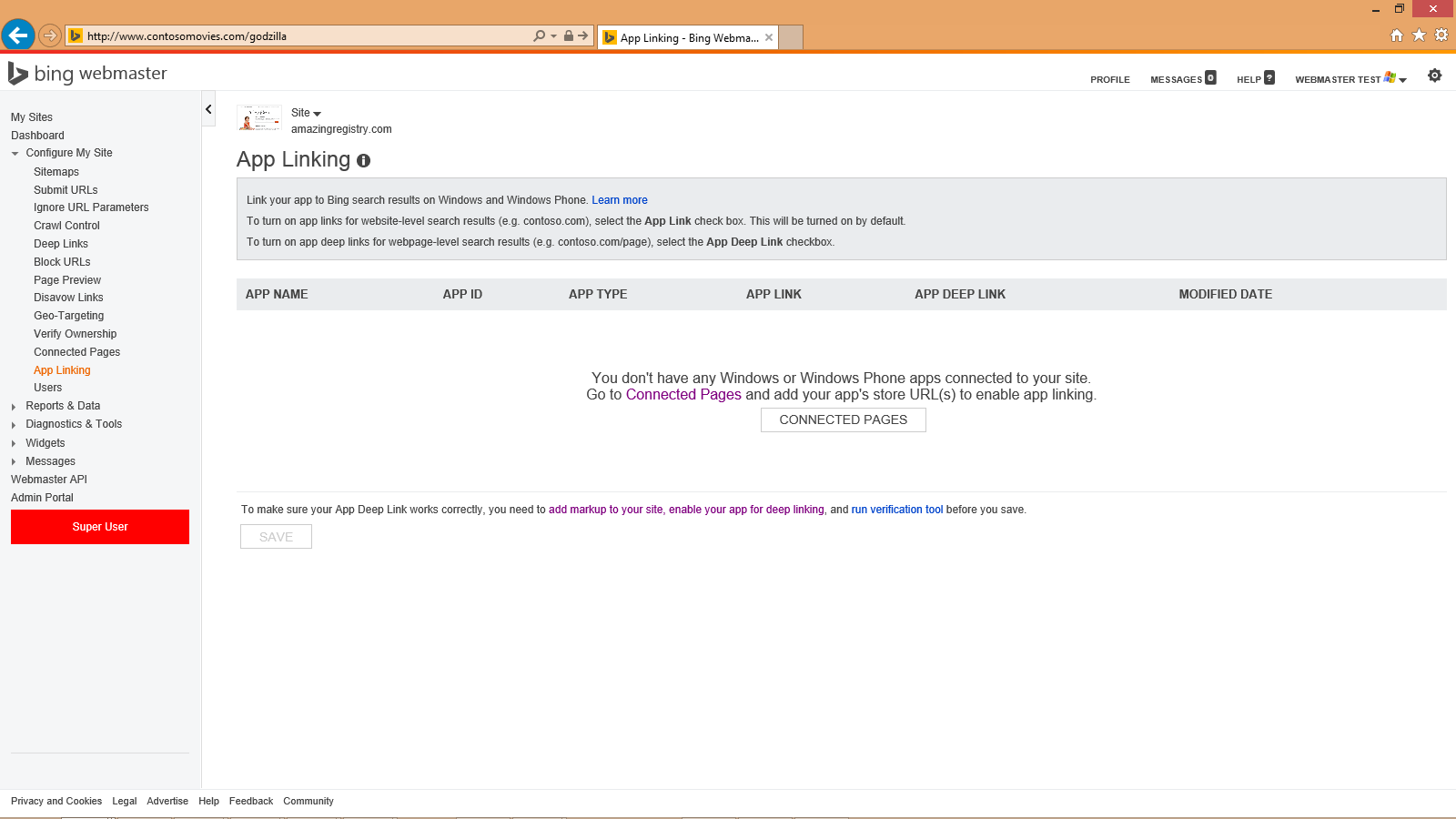 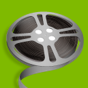 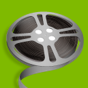 Contoso Movies - Godzilla
Contoso
Movies
Movies ▼
DVD ▼
TV ▼
News ▼
Celebs ▼
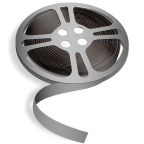 Godzilla (2014)
The world's most famous monster is pitted against malevolent creatures who, bolstered by humanity's scientific arrogance, threaten our very existence.

Director: Gareth Edwards
Writers: Max Borenstein (screenplay), Dave Callaham (story)
Stars: Aaron Taylor-Johnson, Elizabeth Olsen, Bryan Cranston
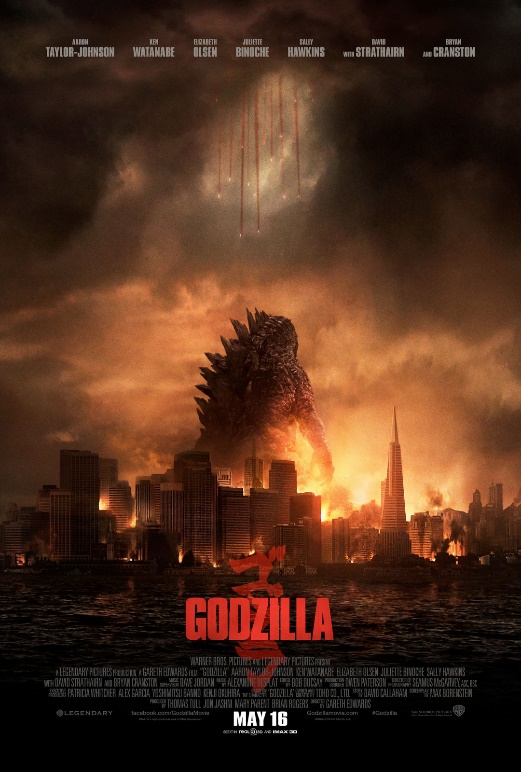 <html>
  <body>
    CONTOSO MOVIES<br>
    <img src="http://contosomovies.com/Godzilla.jpg"/><br>
    <b>Godzilla (2014)</b><br>
    The world's most famous monster is pitted against malevolent creatures who,    bolstered by humanity's scientific arrogance, threaten our very existence.
    <br>
    <br>
    Director: Gareth Edwards<br>
    Writers: Max Borenstein (screenplay), Dave Callaham (story) <br>
    Stars: Aaron Taylor-Johnson, Elizabeth Olsen, Bryan Cranston <br>
    ...
  </body>
</html>
<html>
  <body>
















    CONTOSO MOVIES<br>
    <img src="http://contosomovies.com/Godzilla.jpg"/><br>
    <b>Godzilla (2014)</b><br>
    The world's most famous monster is pitted against malevolent creatures who,    bolstered by humanity's scientific arrogance, threaten our very existence.
    <br>
    <br>
    Director: Gareth Edwards<br>
    Writers: Max Borenstein (screenplay), Dave Callaham (story) <br>
    Stars: Aaron Taylor-Johnson, Elizabeth Olsen, Bryan Cranston <br>
    ...
  </body>
</html>
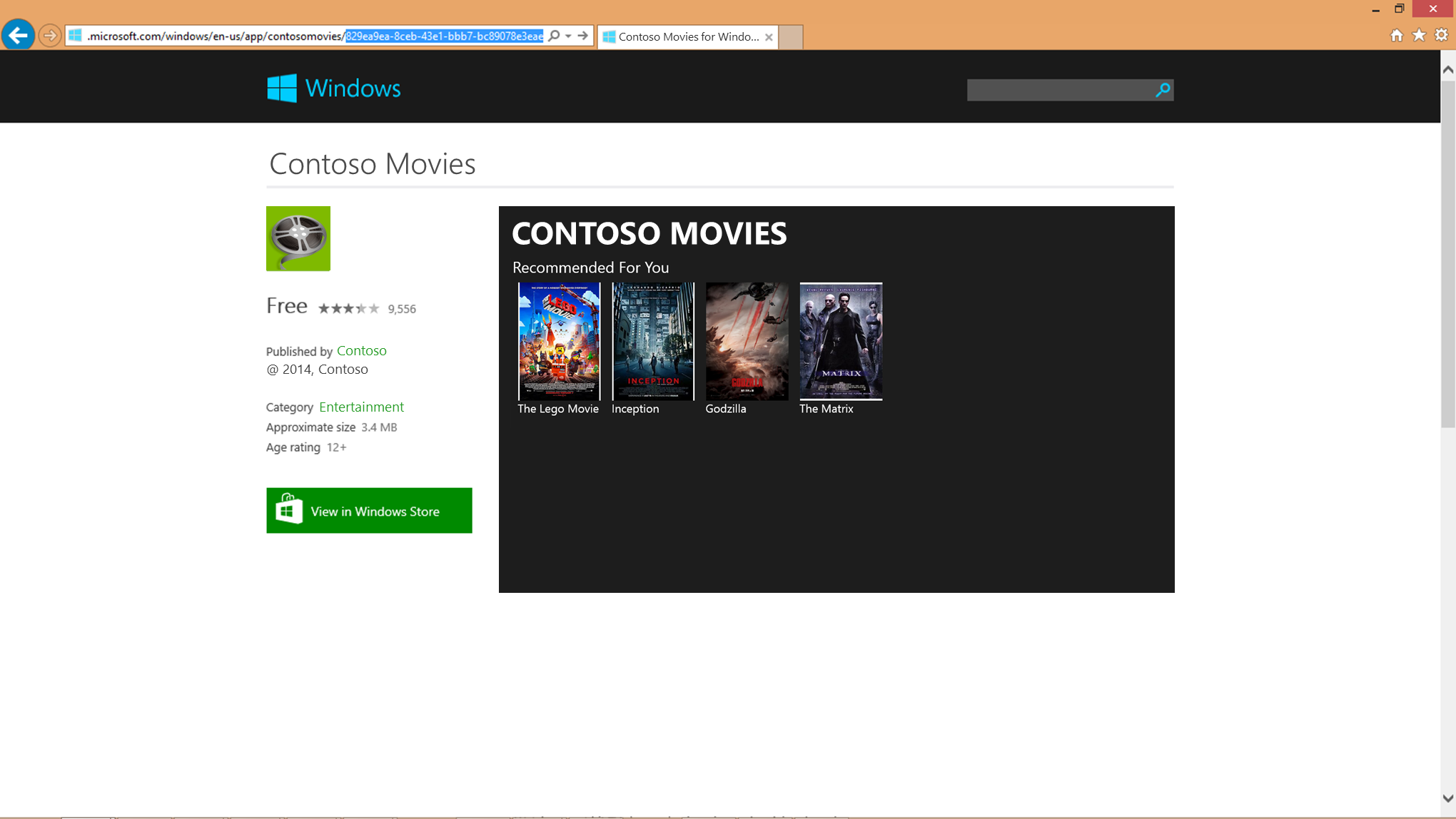 <html>
  <body>
    <span itemscope itemtype="http://schema.org/WebPage">
      <span itemprop="operation" itemscope itemtype="http://schema.org/ViewAction">

        <span itemprop="actionHandler" itemscope itemtype="http://schema.org/WindowsActionHandler">
          <meta itemprop="applicationId" content="">
          <meta itemprop="packageFamilyName" content="">
          <meta itemprop="arguments" content="">
        </span>

        <span itemprop="actionHandler" itemscope itemtype="WindowsPhoneActionHandler">
          <meta itemprop="applicationId" content="">
          <meta itemprop="arguments" content="">
        </span>
      </span>
    </span>

    CONTOSO MOVIES<br>
    <img src="http://contosomovies.com/Godzilla.jpg"/><br>
    <b>Godzilla (2014)</b><br>
    The world's most famous monster is pitted against malevolent creatures who,    bolstered by humanity's scientific arrogance, threaten our very existence.
    <br>
    <br>
    Director: Gareth Edwards<br>
    Writers: Max Borenstein (screenplay), Dave Callaham (story) <br>
    Stars: Aaron Taylor-Johnson, Elizabeth Olsen, Bryan Cranston <br>
    ...
  </body>
</html>
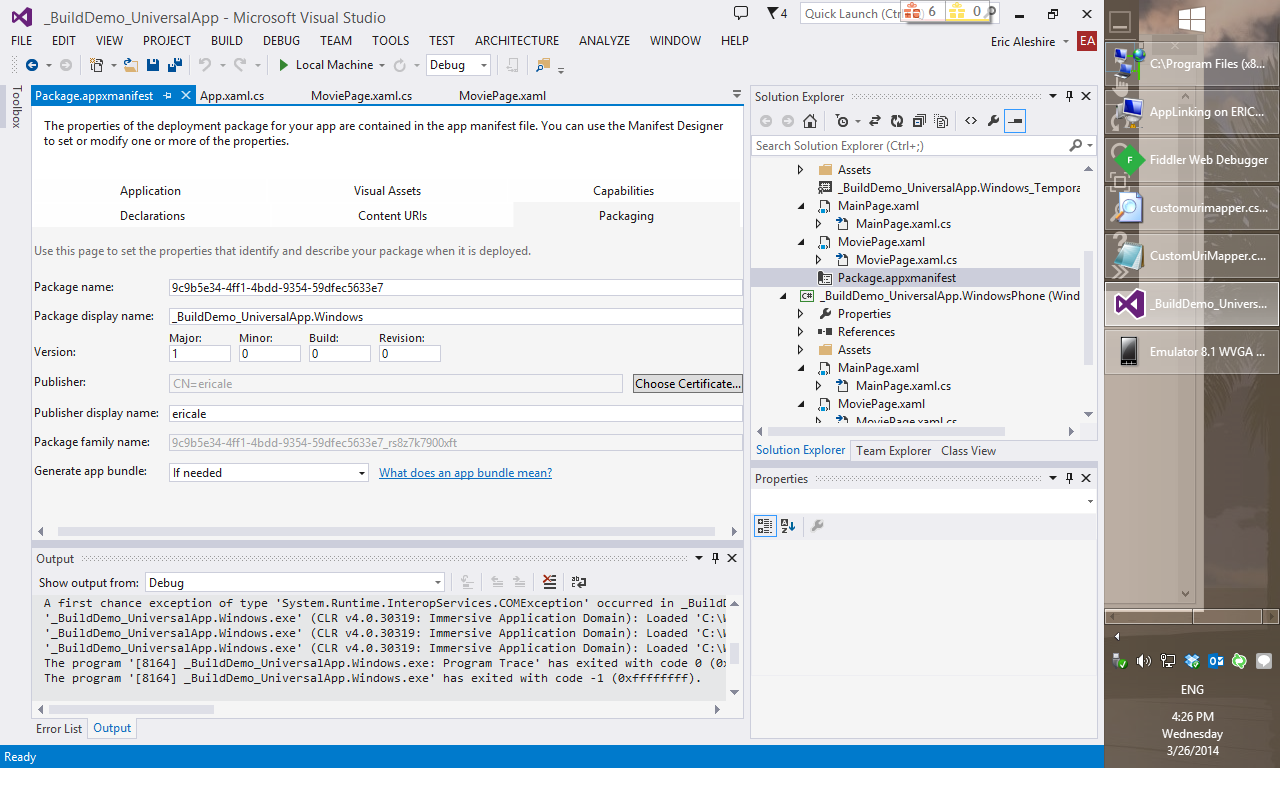 <html>
  <body>
    <span itemscope itemtype="http://schema.org/WebPage">
      <span itemprop="operation" itemscope itemtype="http://schema.org/ViewAction">

        <span itemprop="actionHandler" itemscope itemtype="http://schema.org/WindowsActionHandler">
          <meta itemprop="applicationId" content="829ea9ea-8ceb-43e1-bbb7-bc89078e3eae">
          <meta itemprop="packageFamilyName" content="">
          <meta itemprop="arguments" content="">
        </span>

        <span itemprop="actionHandler" itemscope itemtype="WindowsPhoneActionHandler">
          <meta itemprop="applicationId" content="">
          <meta itemprop="arguments" content="">
        </span>
      </span>
    </span>

    CONTOSO MOVIES<br>
    <img src="http://contosomovies.com/Godzilla.jpg"/><br>
    <b>Godzilla (2014)</b><br>
    The world's most famous monster is pitted against malevolent creatures who,    bolstered by humanity's scientific arrogance, threaten our very existence.
    <br>
    <br>
    Director: Gareth Edwards<br>
    Writers: Max Borenstein (screenplay), Dave Callaham (story) <br>
    Stars: Aaron Taylor-Johnson, Elizabeth Olsen, Bryan Cranston <br>
    ...
  </body>
</html>
<html>
  <body>
    <span itemscope itemtype="http://schema.org/WebPage">
      <span itemprop="operation" itemscope itemtype="http://schema.org/ViewAction">

        <span itemprop="actionHandler" itemscope itemtype="http://schema.org/WindowsActionHandler">
          <meta itemprop="applicationId" content="829ea9ea-8ceb-43e1-bbb7-bc89078e3eae">
          <meta itemprop="packageFamilyName" content="9c9b5e34-4ff1-4bdd-9354-59dfec5633e7_rs8z7k7900xft">
          <meta itemprop="arguments" content="">
        </span>

        <span itemprop="actionHandler" itemscope itemtype="WindowsPhoneActionHandler">
          <meta itemprop="applicationId" content="">
          <meta itemprop="arguments" content="">
        </span>
      </span>
    </span>

    CONTOSO MOVIES<br>
    <img src="http://contosomovies.com/Godzilla.jpg"/><br>
    <b>Godzilla (2014)</b><br>
    The world's most famous monster is pitted against malevolent creatures who,    bolstered by humanity's scientific arrogance, threaten our very existence.
    <br>
    <br>
    Director: Gareth Edwards<br>
    Writers: Max Borenstein (screenplay), Dave Callaham (story) <br>
    Stars: Aaron Taylor-Johnson, Elizabeth Olsen, Bryan Cranston <br>
    ...
  </body>
</html>
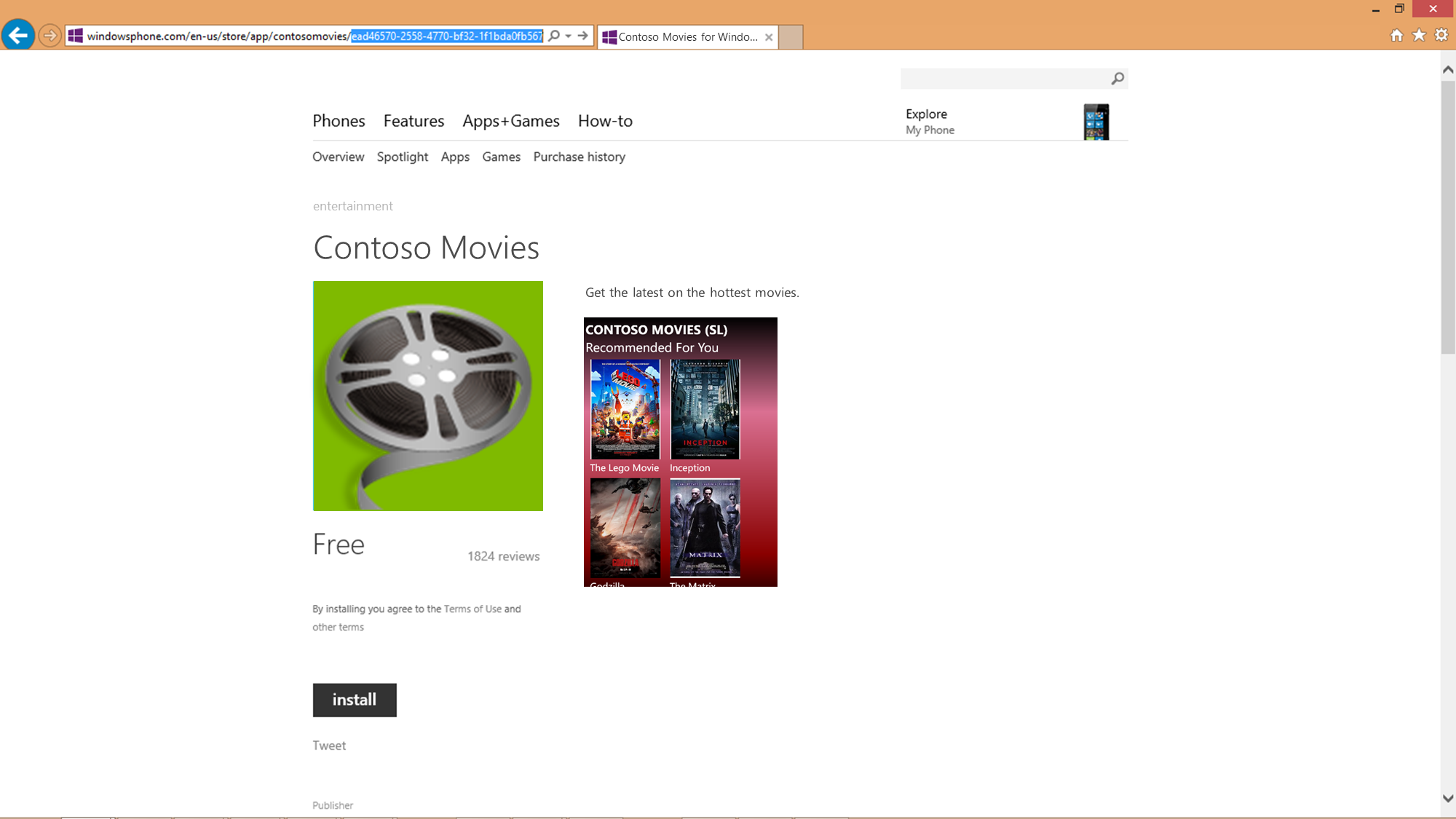 <html>
  <body>
    <span itemscope itemtype="http://schema.org/WebPage">
      <span itemprop="operation" itemscope itemtype="http://schema.org/ViewAction">

        <span itemprop="actionHandler" itemscope itemtype="http://schema.org/WindowsActionHandler">
          <meta itemprop="applicationId" content="829ea9ea-8ceb-43e1-bbb7-bc89078e3eae">
          <meta itemprop="packageFamilyName" content="9c9b5e34-4ff1-4bdd-9354-59dfec5633e7_rs8z7k7900xft">
          <meta itemprop="arguments" content="id=2">
        </span>

        <span itemprop="actionHandler" itemscope itemtype="WindowsPhoneActionHandler">
          <meta itemprop="applicationId" content="">
          <meta itemprop="arguments" content="">
        </span>
      </span>
    </span>

    CONTOSO MOVIES<br>
    <img src="http://contosomovies.com/Godzilla.jpg"/><br>
    <b>Godzilla (2014)</b><br>
    The world's most famous monster is pitted against malevolent creatures who,    bolstered by humanity's scientific arrogance, threaten our very existence.
    <br>
    <br>
    Director: Gareth Edwards<br>
    Writers: Max Borenstein (screenplay), Dave Callaham (story) <br>
    Stars: Aaron Taylor-Johnson, Elizabeth Olsen, Bryan Cranston <br>
    ...
  </body>
</html>
<html>
  <body>
    <span itemscope itemtype="http://schema.org/WebPage">
      <span itemprop="operation" itemscope itemtype="http://schema.org/ViewAction">

        <span itemprop="actionHandler" itemscope itemtype="http://schema.org/WindowsActionHandler">
          <meta itemprop="applicationId" content="829ea9ea-8ceb-43e1-bbb7-bc89078e3eae">
          <meta itemprop="packageFamilyName" content="9c9b5e34-4ff1-4bdd-9354-59dfec5633e7_rs8z7k7900xft">
          <meta itemprop="arguments" content="id=2">
        </span>

        <span itemprop="actionHandler" itemscope itemtype="WindowsPhoneActionHandler">
          <meta itemprop="applicationId" content="ead46570-2558-4770-bf32-1f1bda0fb567">
          <meta itemprop="arguments" content="">
        </span>
      </span>
    </span>

    CONTOSO MOVIES<br>
    <img src="http://contosomovies.com/Godzilla.jpg"/><br>
    <b>Godzilla (2014)</b><br>
    The world's most famous monster is pitted against malevolent creatures who,    bolstered by humanity's scientific arrogance, threaten our very existence.
    <br>
    <br>
    Director: Gareth Edwards<br>
    Writers: Max Borenstein (screenplay), Dave Callaham (story) <br>
    Stars: Aaron Taylor-Johnson, Elizabeth Olsen, Bryan Cranston <br>
    ...
  </body>
</html>
<html>
  <body>
    <span itemscope itemtype="http://schema.org/WebPage">
      <span itemprop="operation" itemscope itemtype="http://schema.org/ViewAction">

        <span itemprop="actionHandler" itemscope itemtype="http://schema.org/WindowsActionHandler">
          <meta itemprop="applicationId" content="829ea9ea-8ceb-43e1-bbb7-bc89078e3eae">
          <meta itemprop="packageFamilyName" content="9c9b5e34-4ff1-4bdd-9354-59dfec5633e7_rs8z7k7900xft">
          <meta itemprop="arguments" content="id=2">
        </span>

        <span itemprop="actionHandler" itemscope itemtype="WindowsPhoneActionHandler">
          <meta itemprop="applicationId" content="ead46570-2558-4770-bf32-1f1bda0fb567">
          <meta itemprop="arguments" content="id=2">
        </span>
      </span>
    </span>

    CONTOSO MOVIES<br>
    <img src="http://contosomovies.com/Godzilla.jpg"/><br>
    <b>Godzilla (2014)</b><br>
    The world's most famous monster is pitted against malevolent creatures who,    bolstered by humanity's scientific arrogance, threaten our very existence.
    <br>
    <br>
    Director: Gareth Edwards<br>
    Writers: Max Borenstein (screenplay), Dave Callaham (story) <br>
    Stars: Aaron Taylor-Johnson, Elizabeth Olsen, Bryan Cranston <br>
    ...
  </body>
</html>
Demo
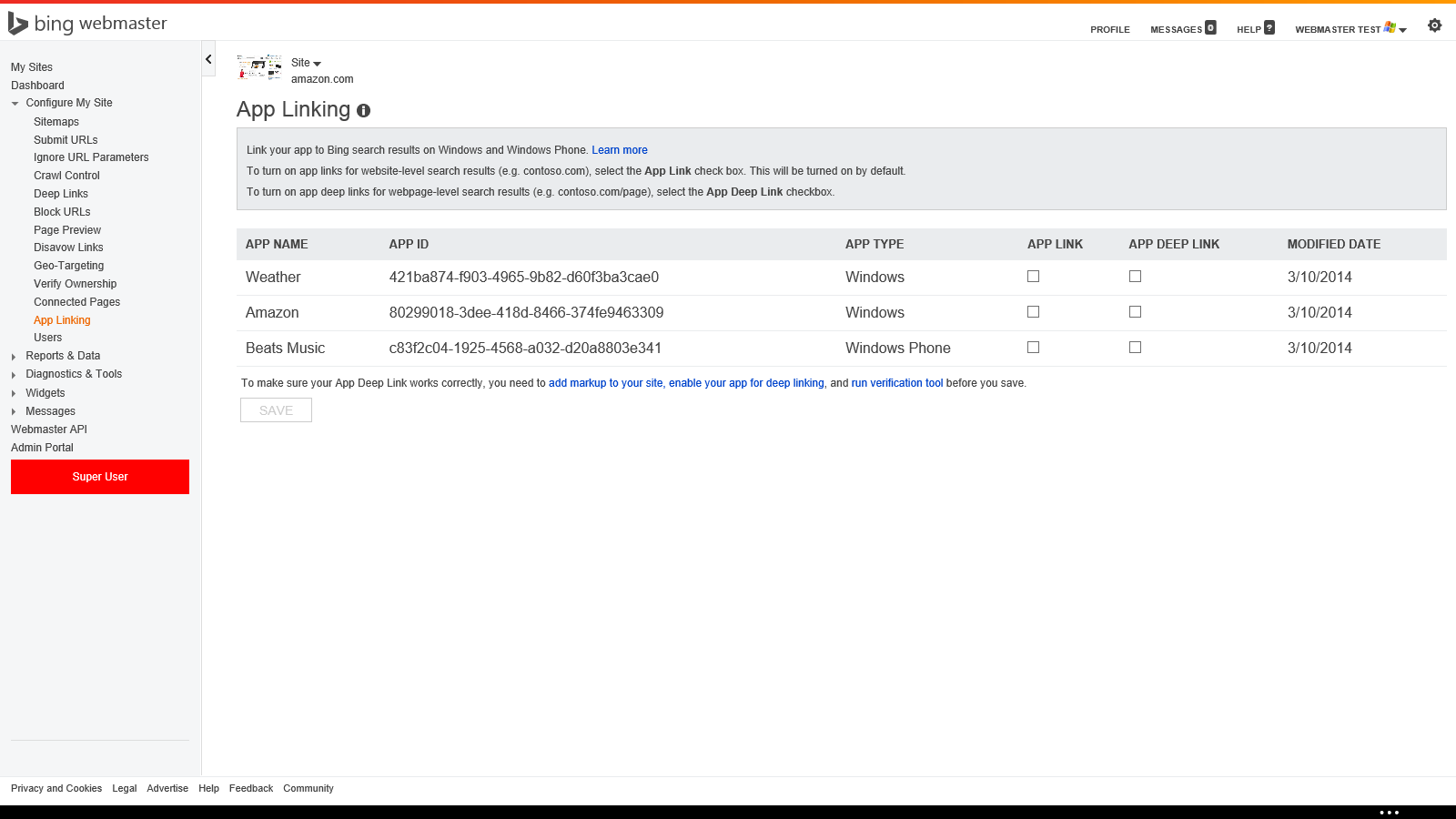 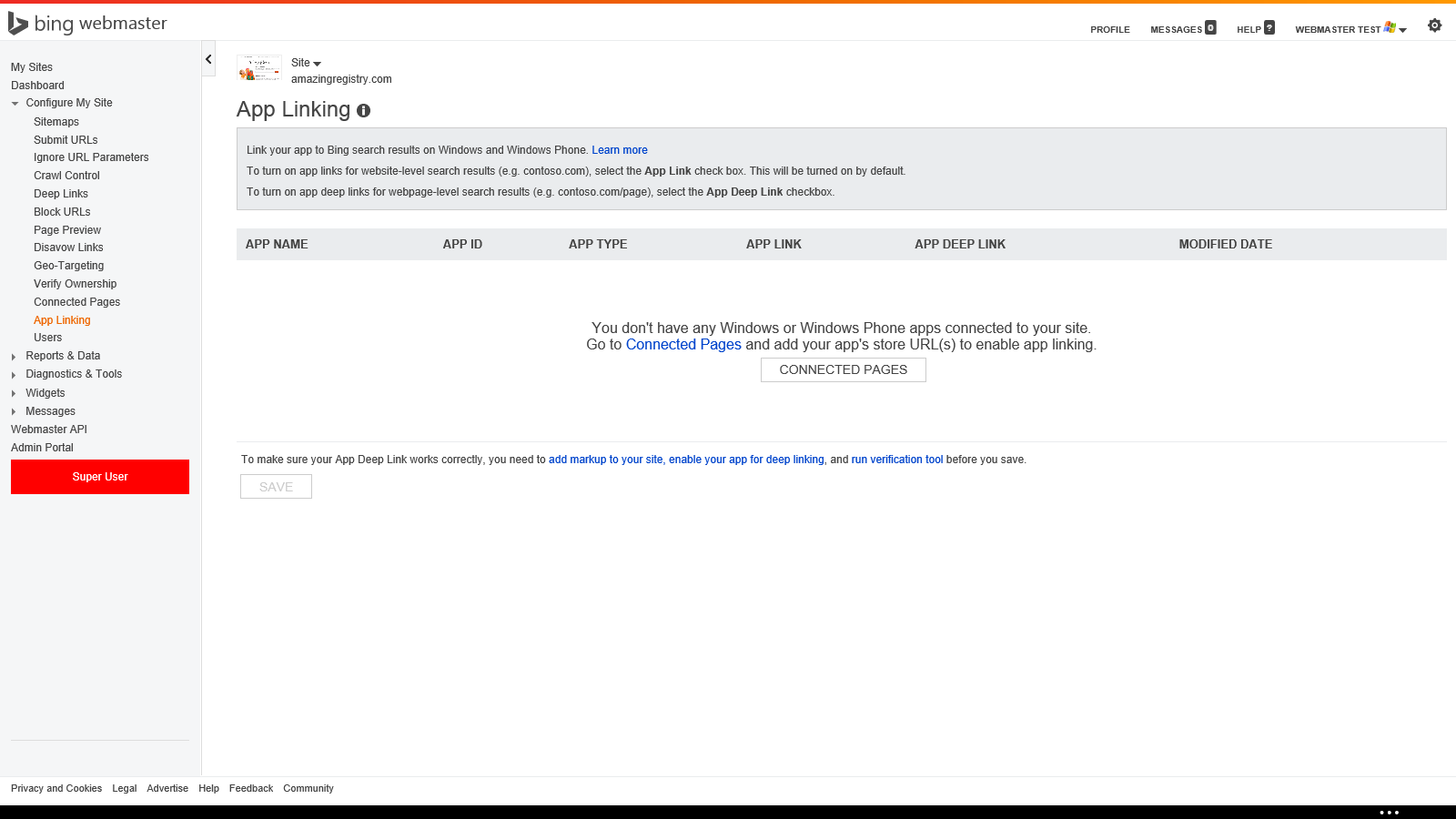 EVAN LEW
contosomovies.com
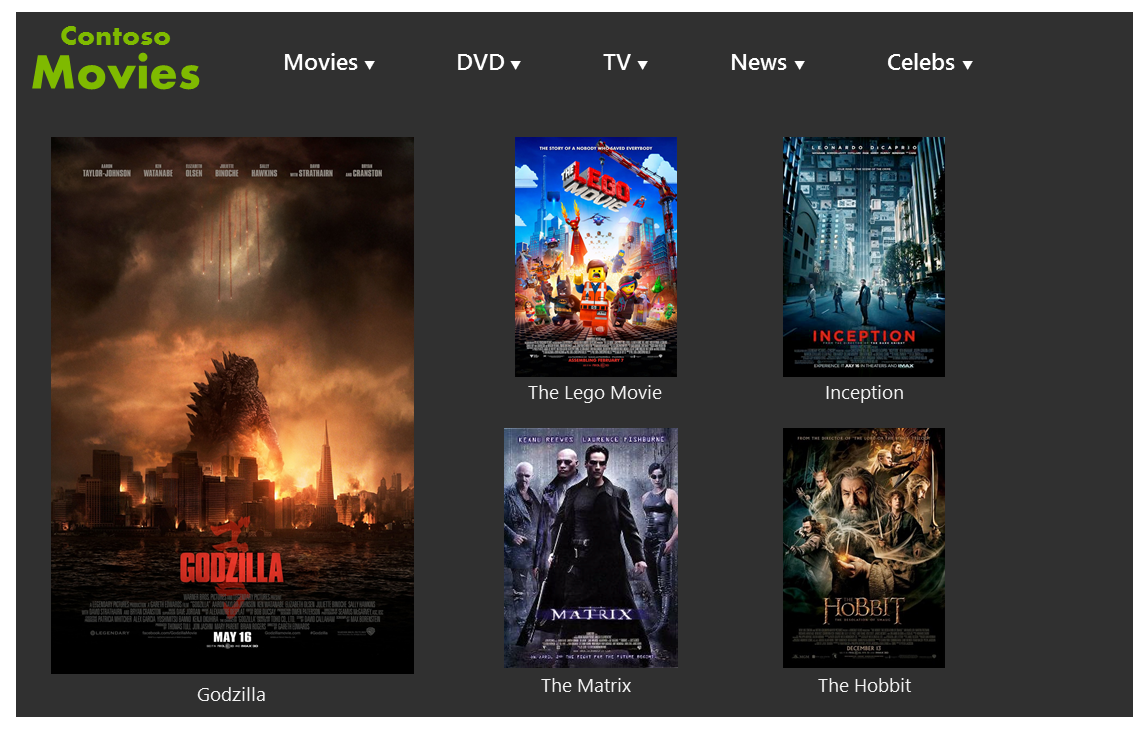 Contoso Movies        829ea9ea-8ceb-43e1-bbb7-bc89078e3eae
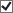 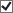 Contoso Movies        ead46570-2558-4770-bf32-1f1bda0fb567
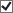 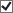 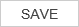 Demo
Thank you!
Visit Bing.com/AppLink to get started.

EvanLew@microsoft.com
EricAle@microsoft.com
Your Feedback is Important
Fill out an evaluation of this session and help shape future events. 
Scan the QR code to evaluate this session on your mobile device. 
You’ll also be entered into a daily prize drawing!
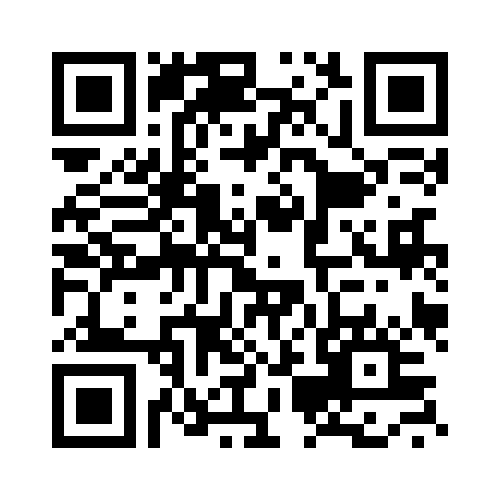 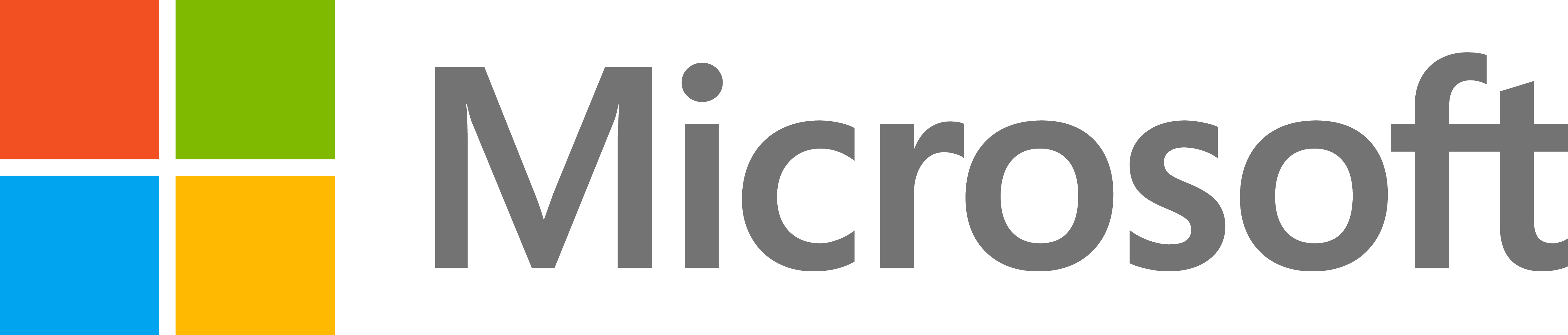 © 2014 Microsoft Corporation. All rights reserved. Microsoft, Windows, Windows Vista and other product names are or may be registered trademarks and/or trademarks in the U.S. and/or other countries.
The information herein is for informational purposes only and represents the current view of Microsoft Corporation as of the date of this presentation.  Because Microsoft must respond to changing market conditions, it should not be interpreted to be a commitment on the part of Microsoft, and Microsoft cannot guarantee the accuracy of any information provided after the date of this presentation.  MICROSOFT MAKES NO WARRANTIES, EXPRESS, IMPLIED OR STATUTORY, AS TO THE INFORMATION IN THIS PRESENTATION.